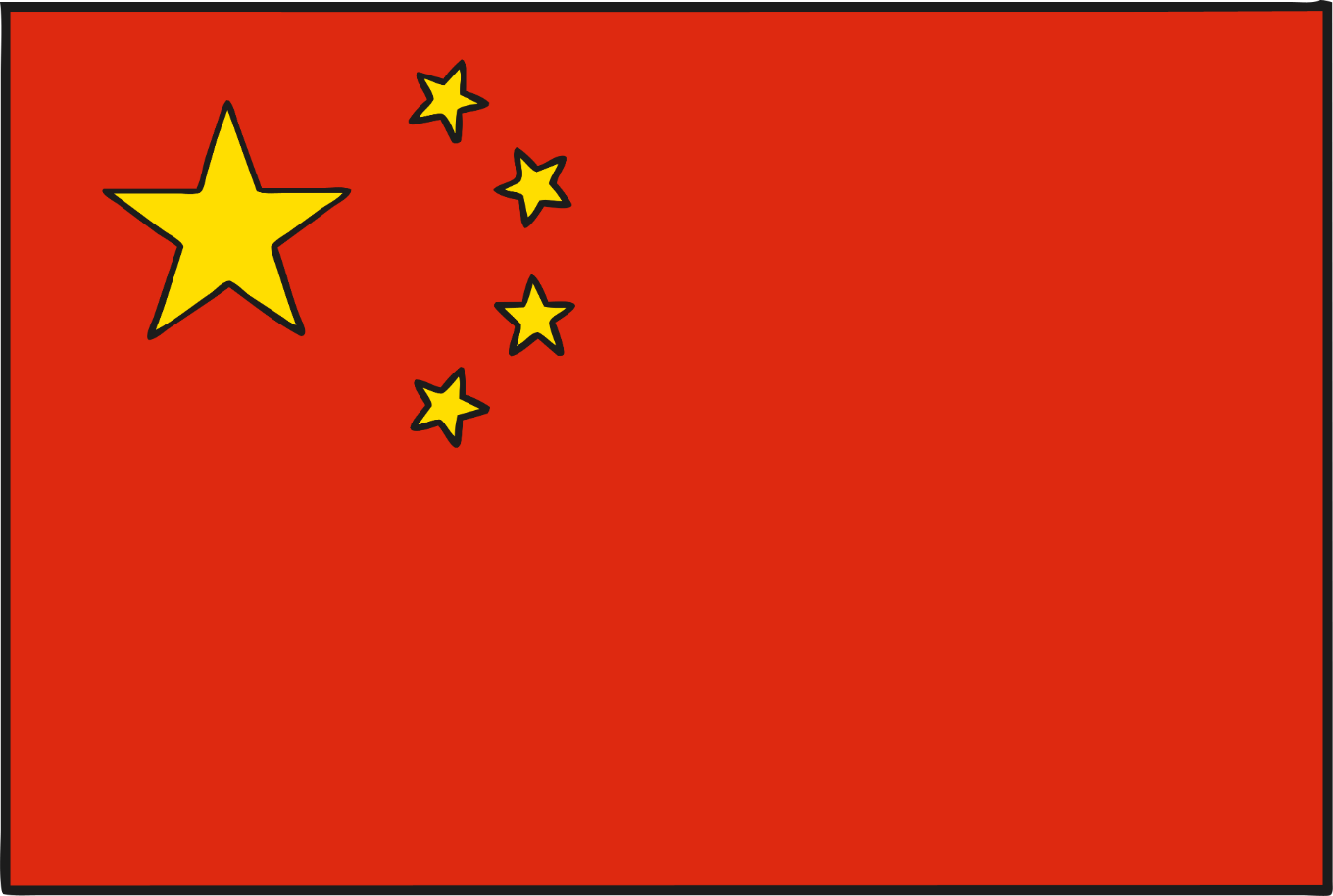 China
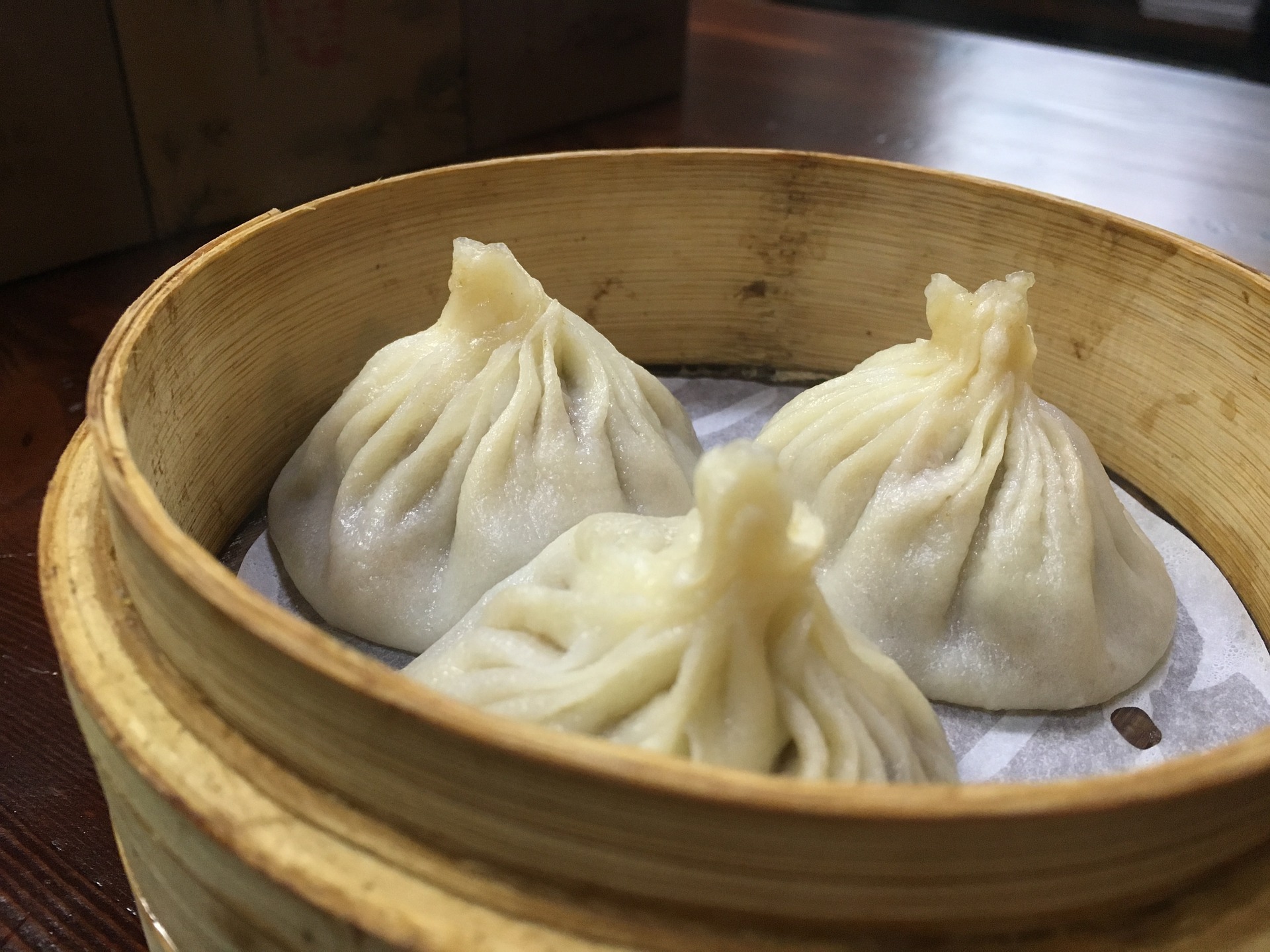 Dumplings
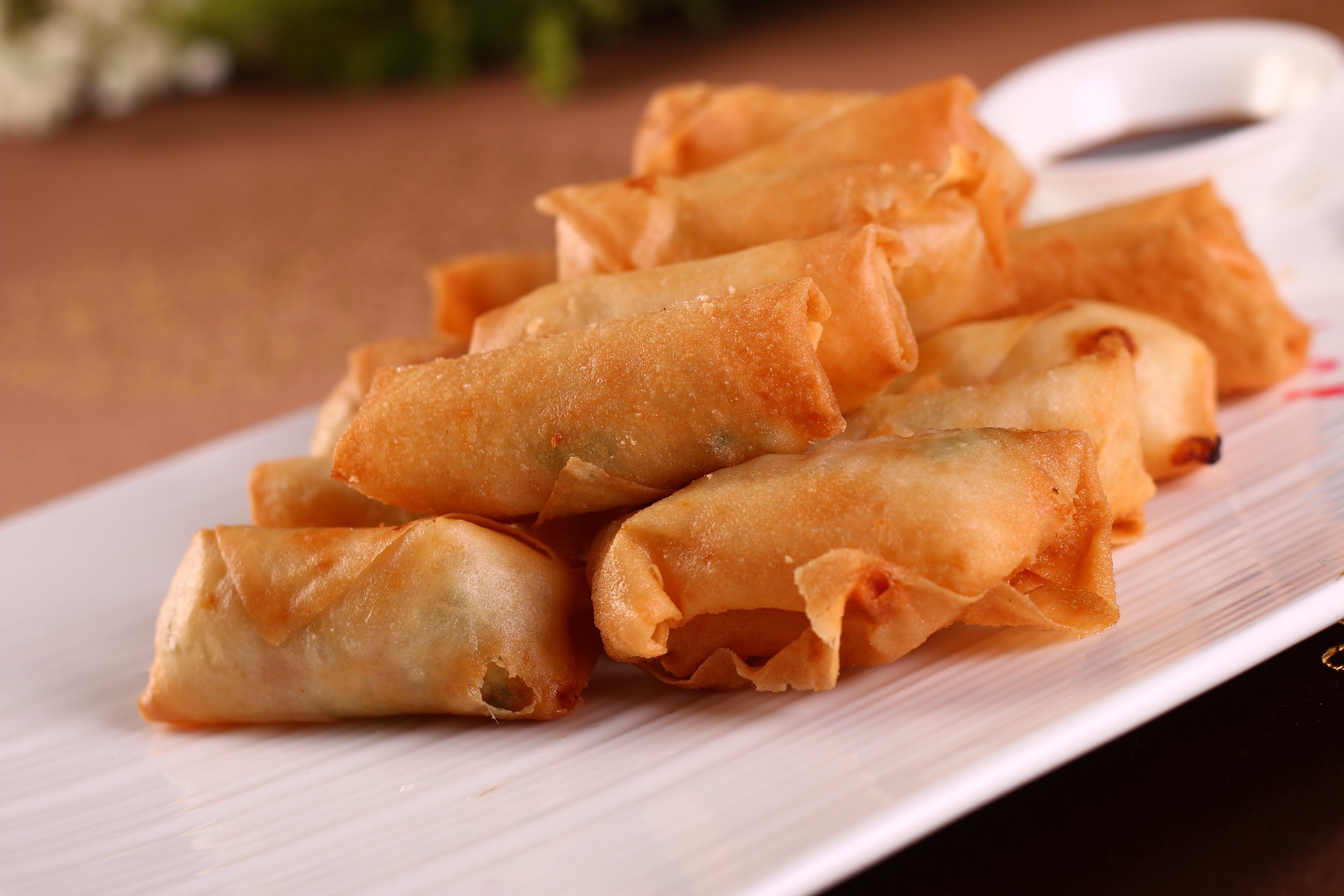 Spring Rolls
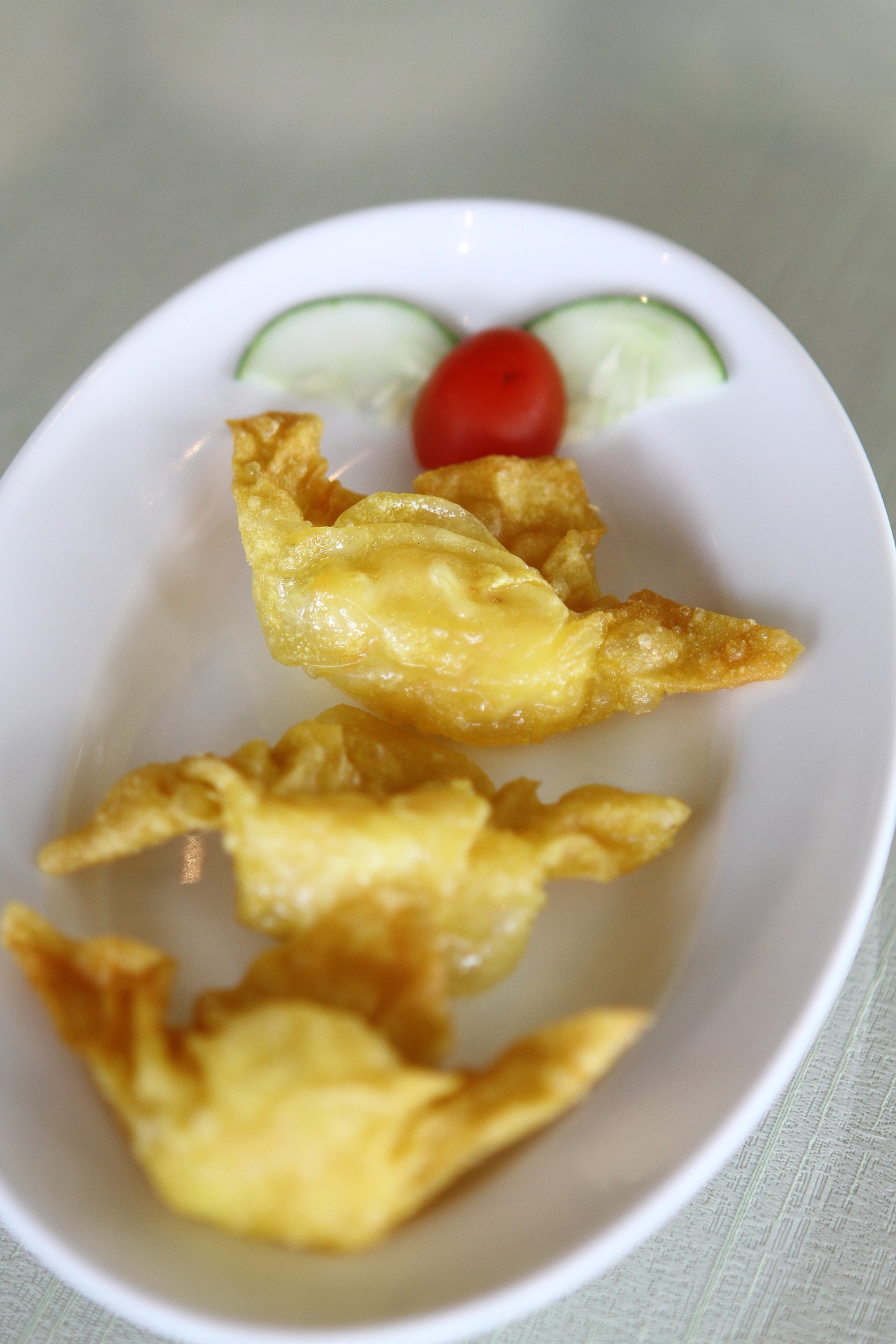 Wontons
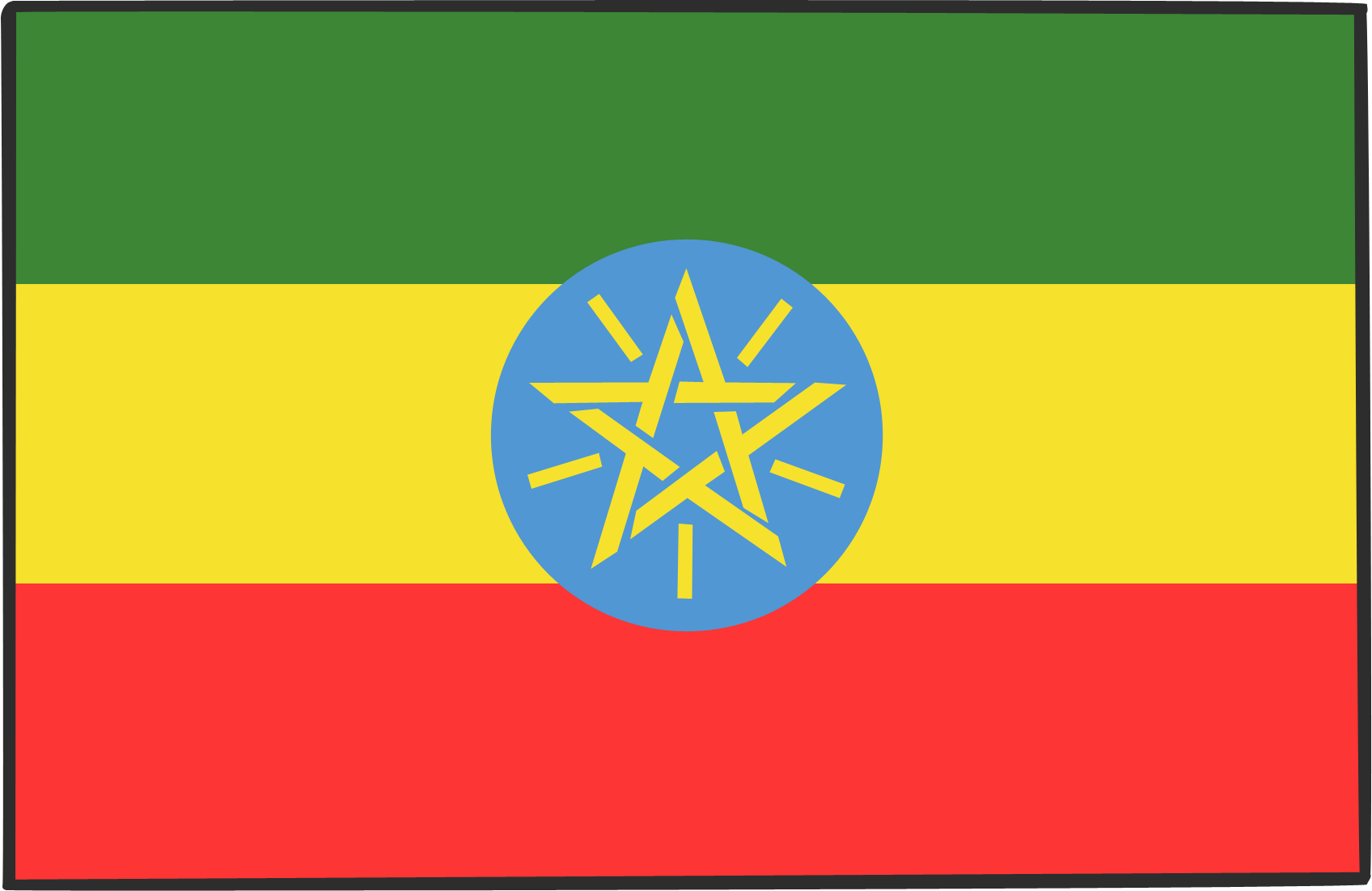 Ethiopia
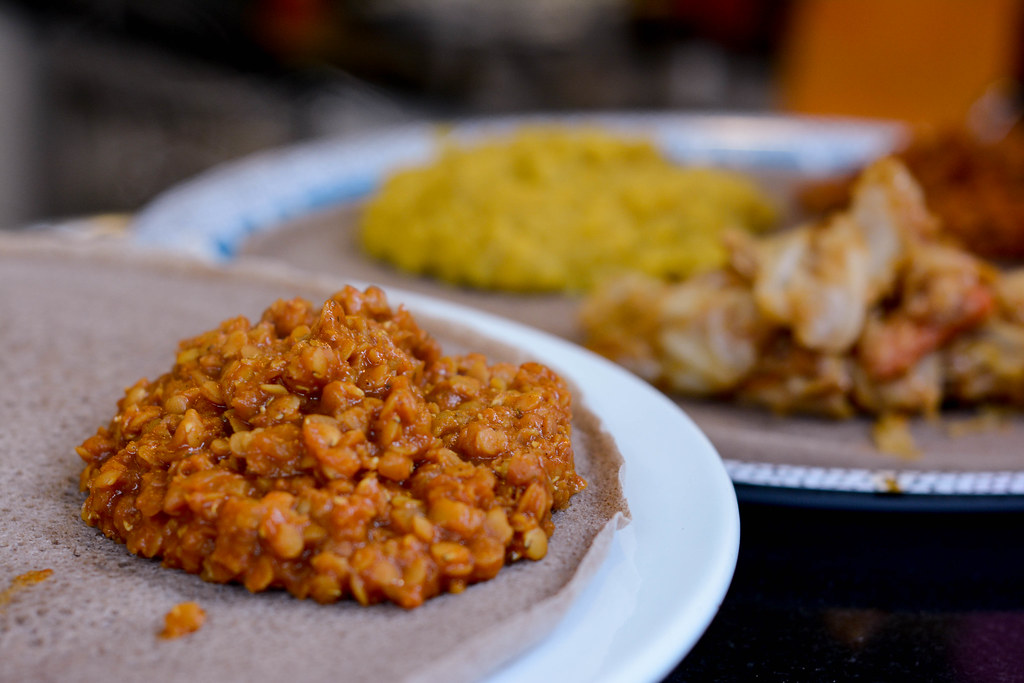 Wat
“Mesir Wat” by [Lauren PM] is licensed under CC BY 2.0
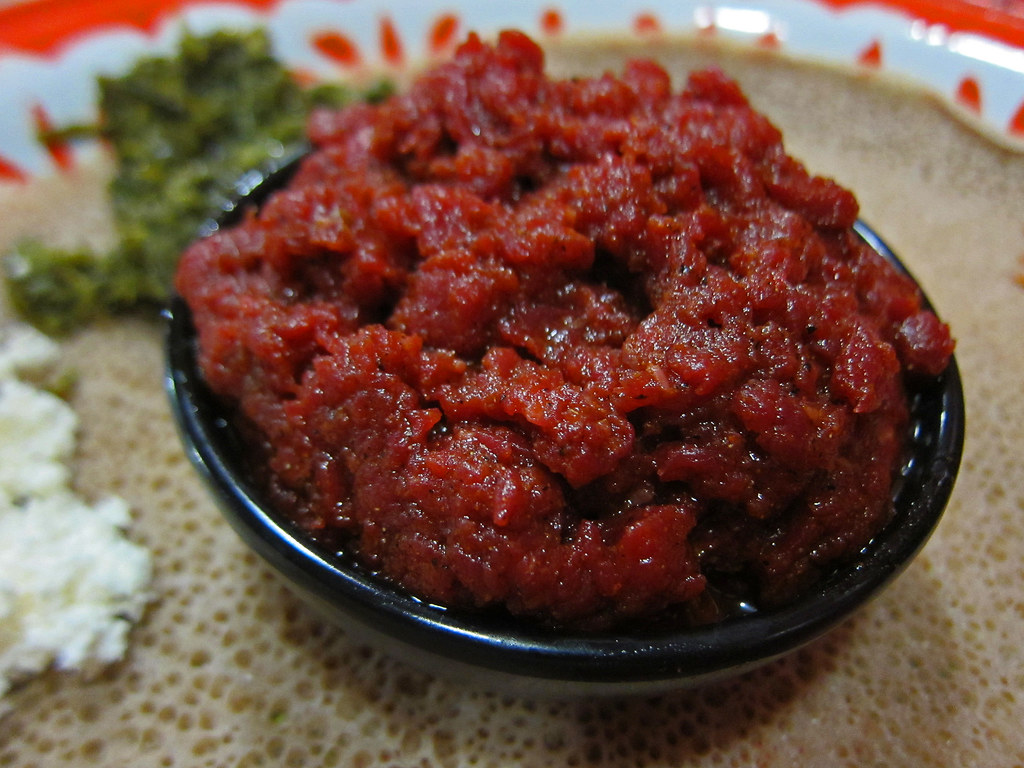 Kitfo
“Kitfo - Awash” by [mmmyoso] is licensed under CC BY 2.0
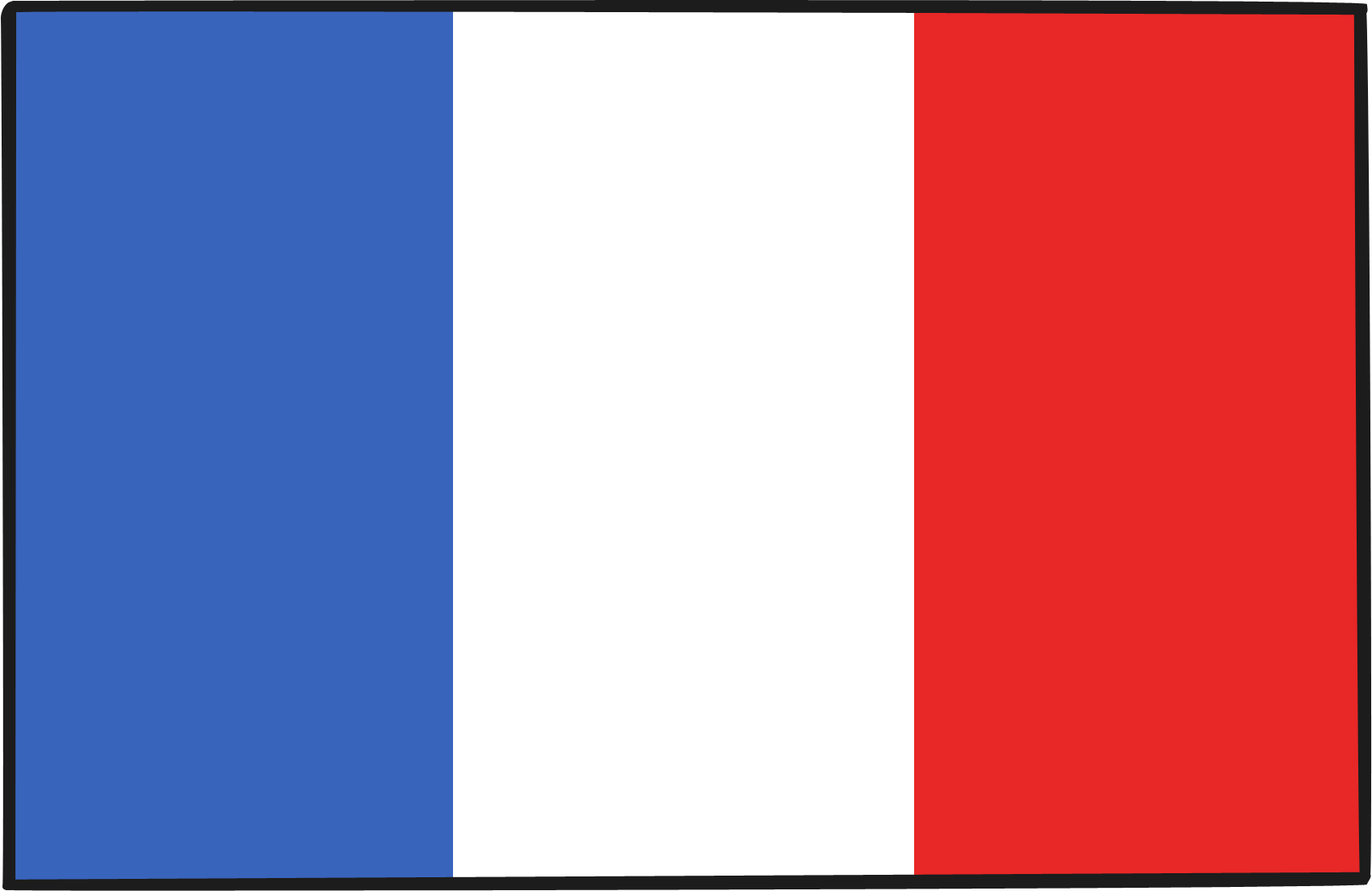 France
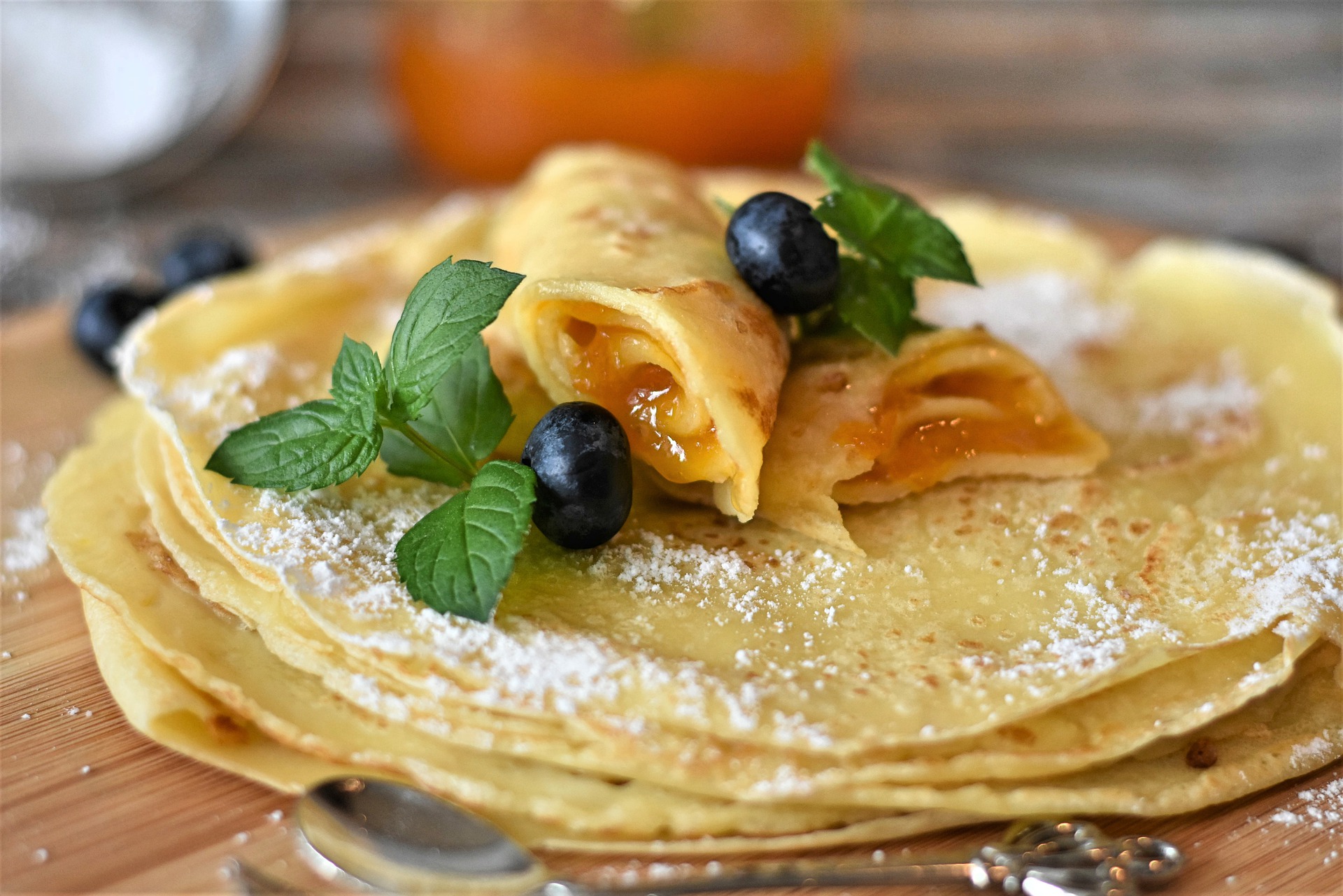 Crepes
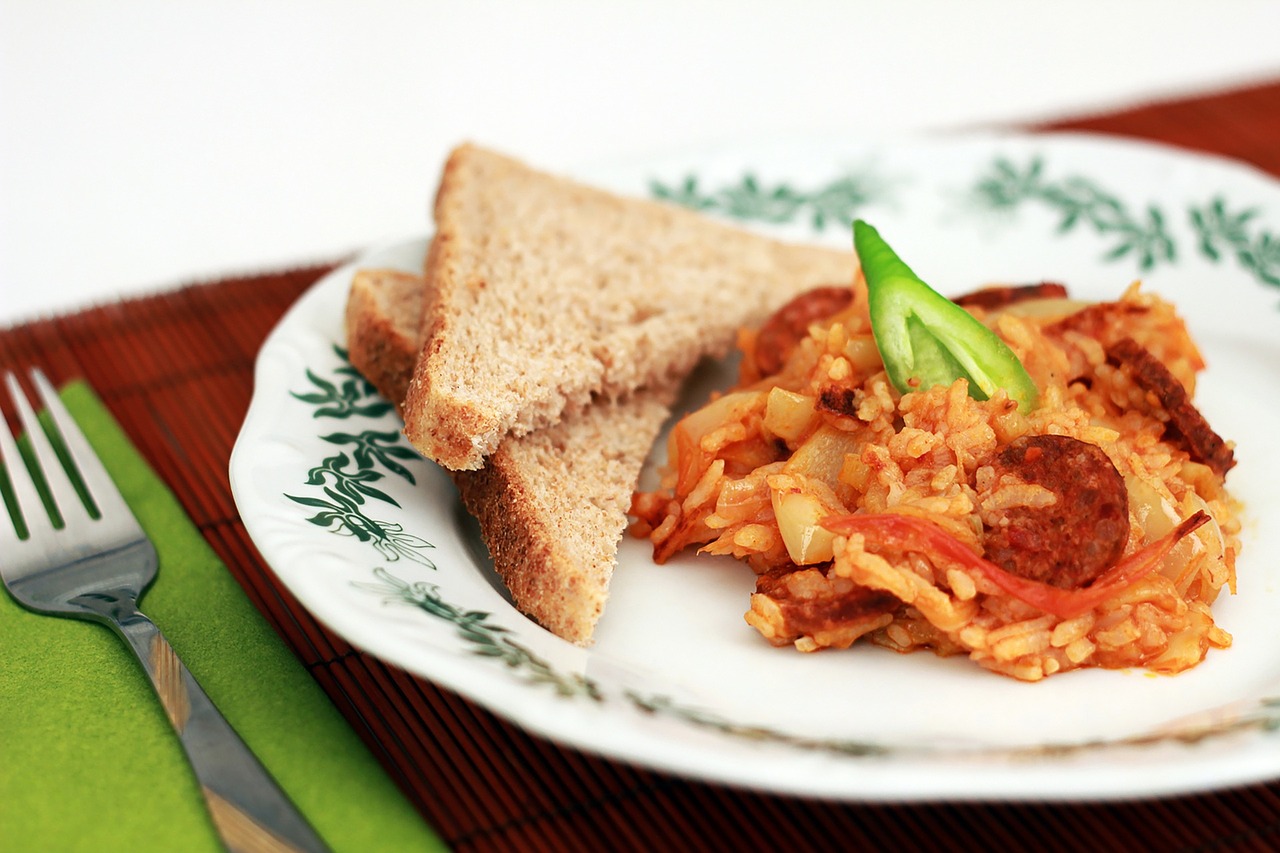 Ratatouille
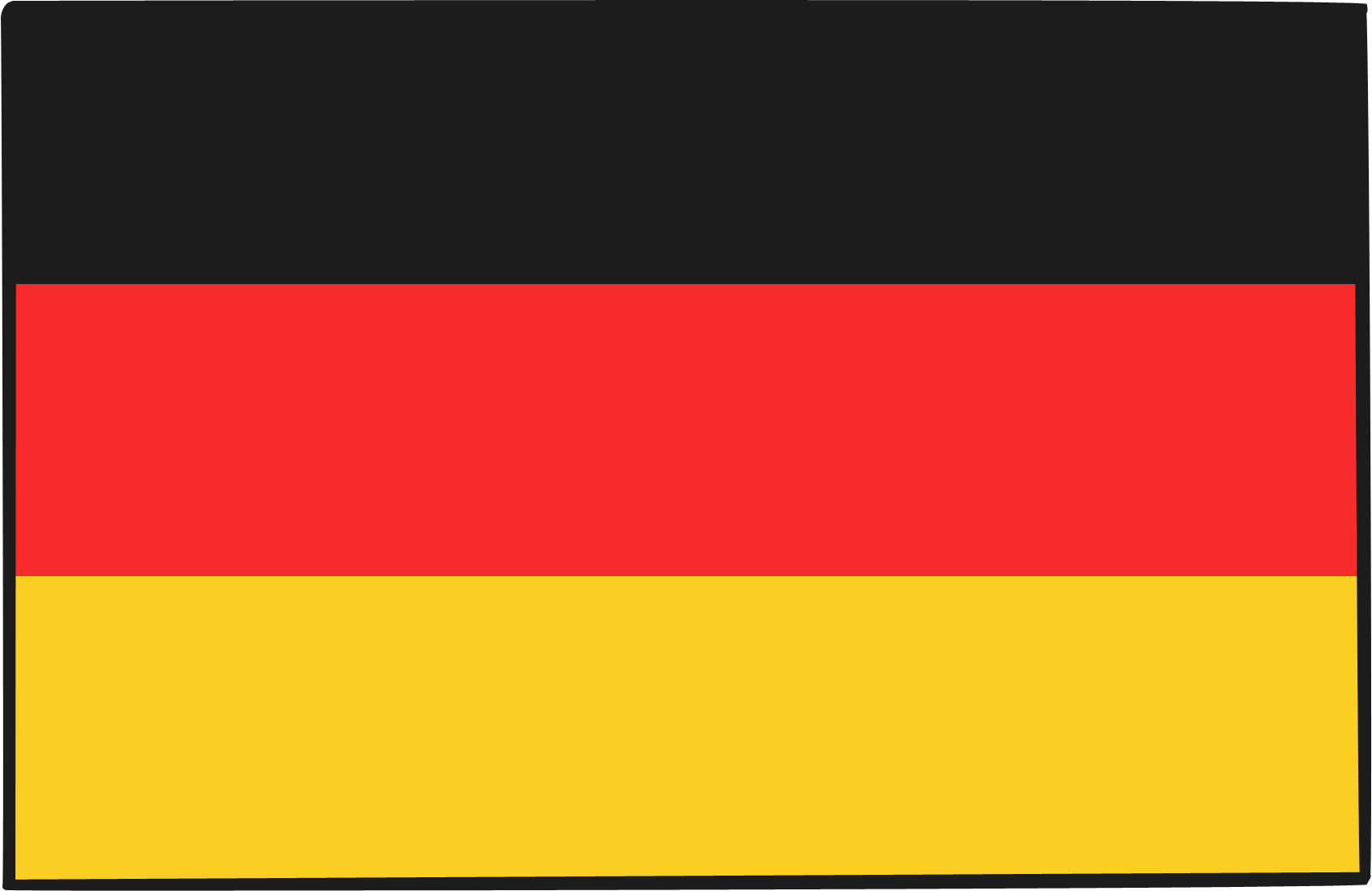 Germany
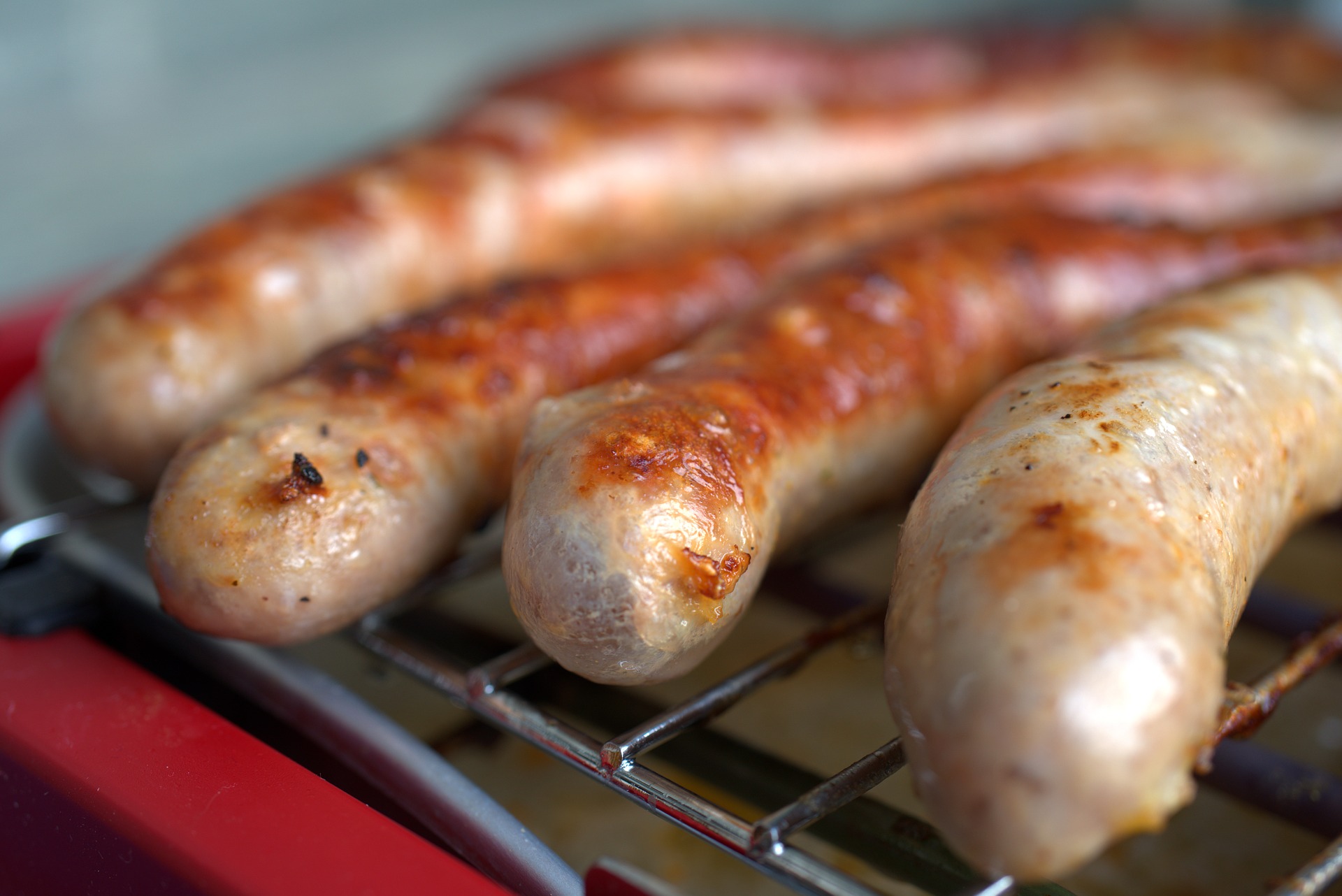 Bratwurst
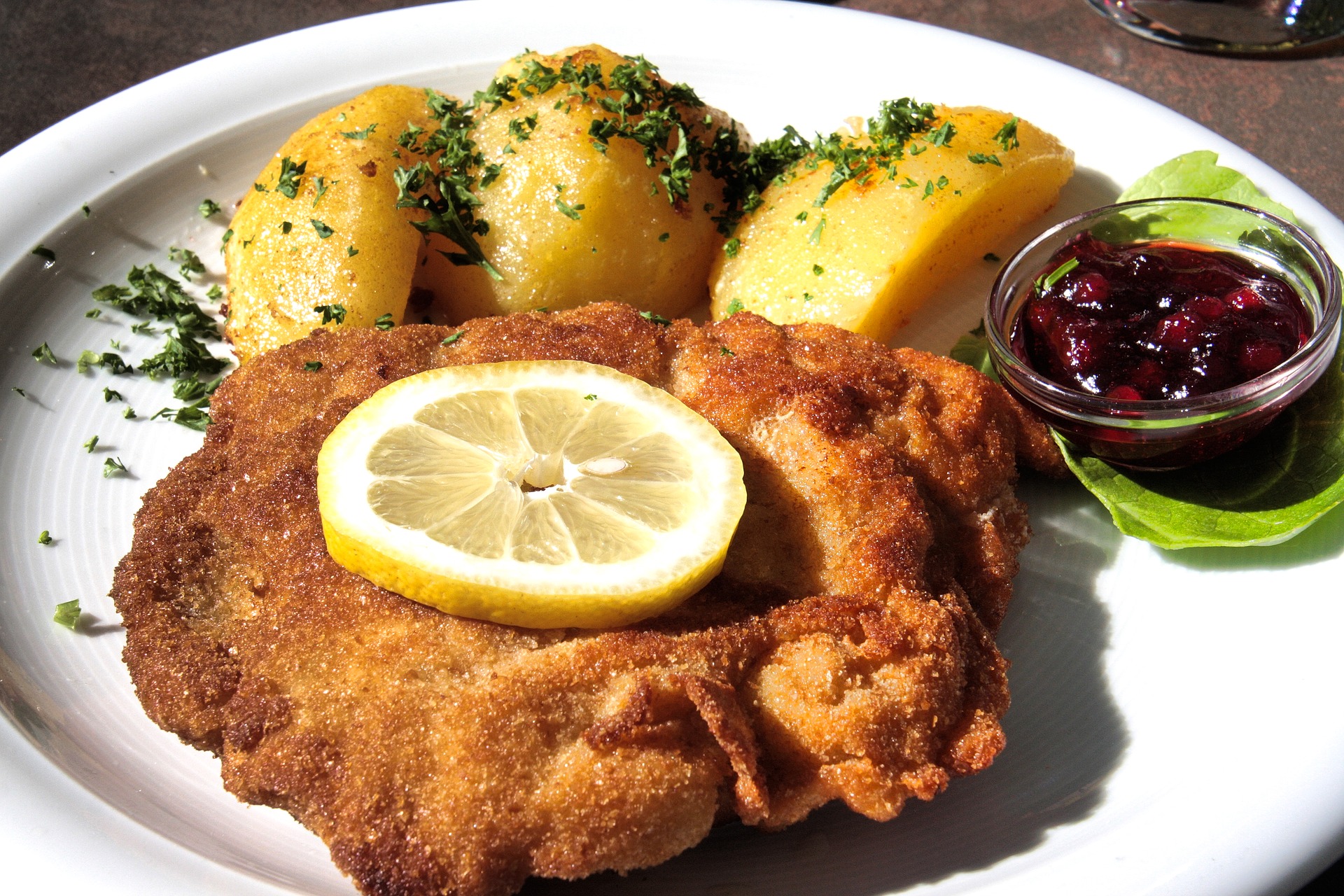 Schnitzel
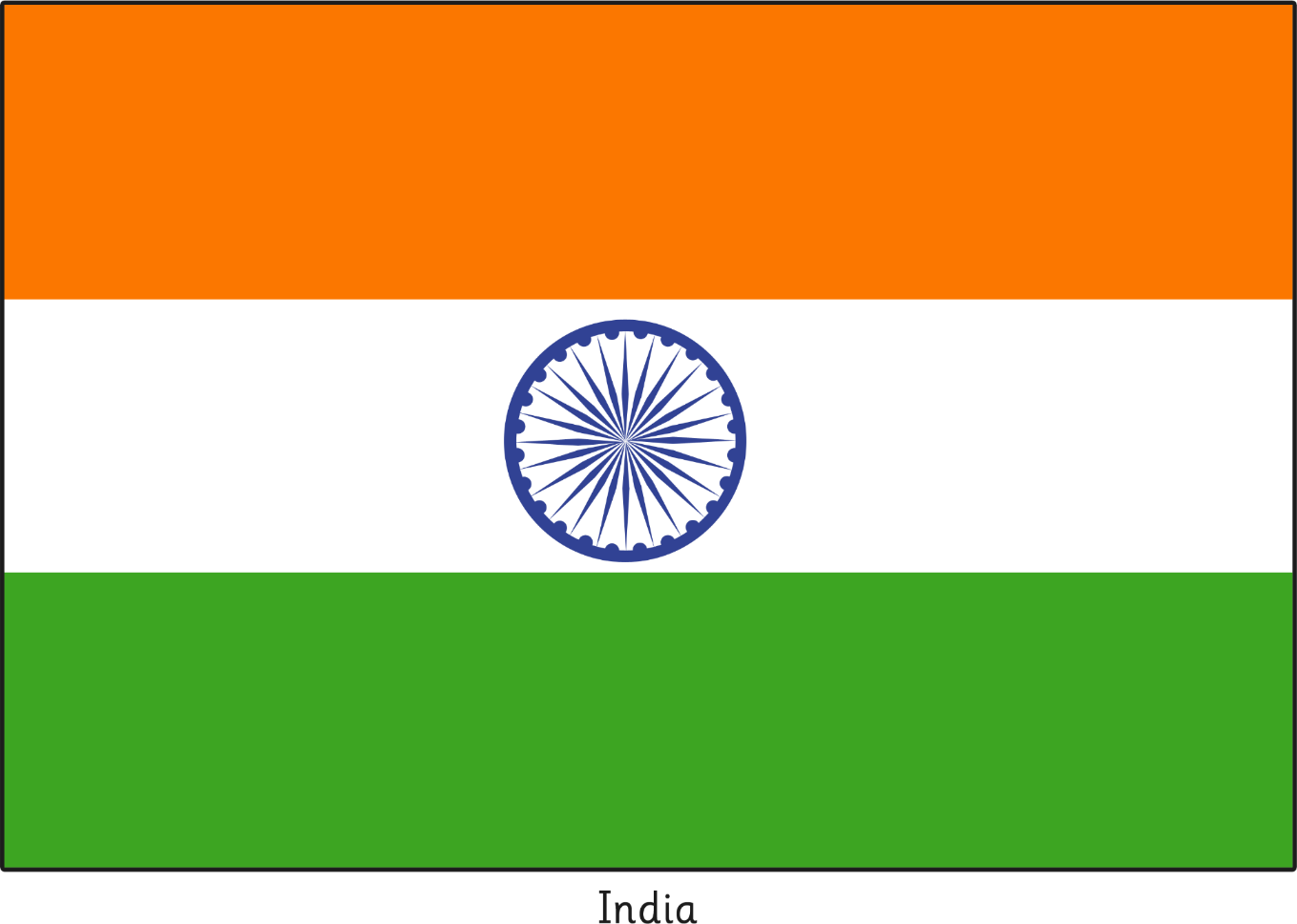 India
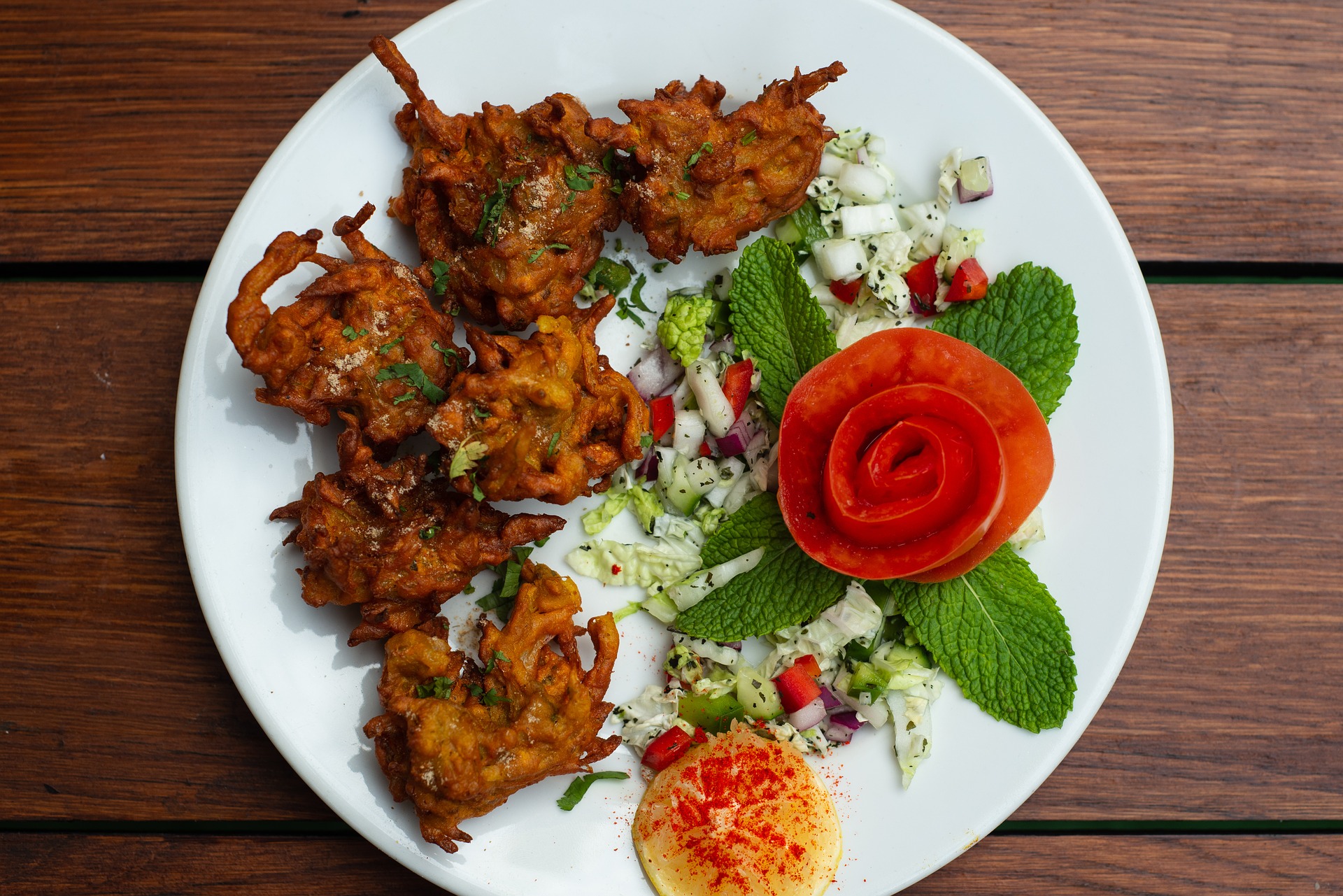 Pakora
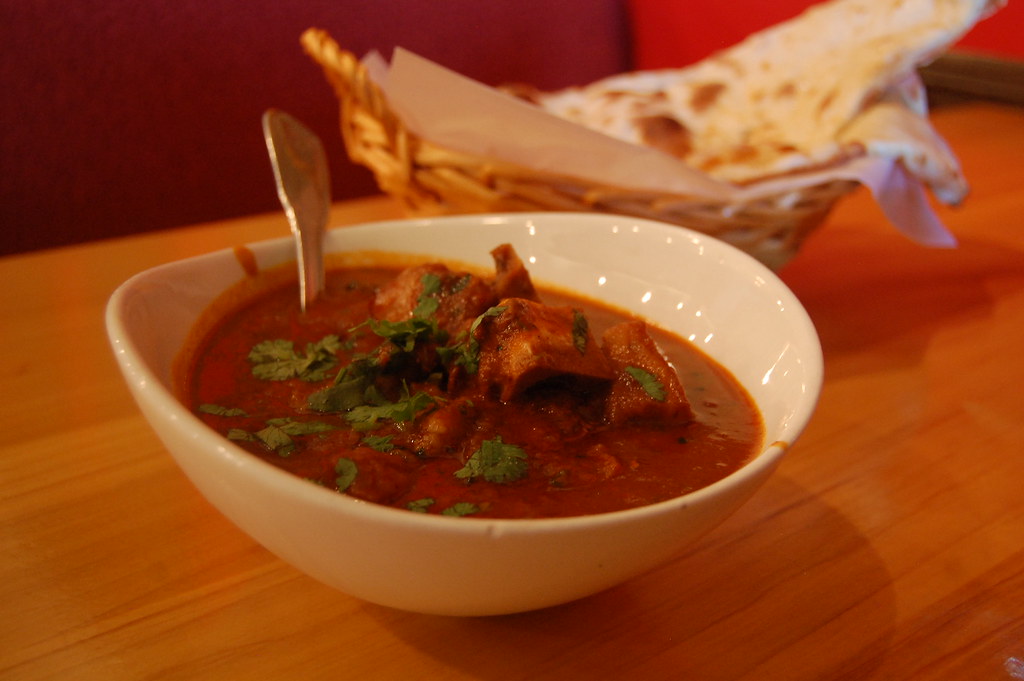 Rogan Josh
“rogan josh” by [stu_spivack] is licensed under CC BY 2.0
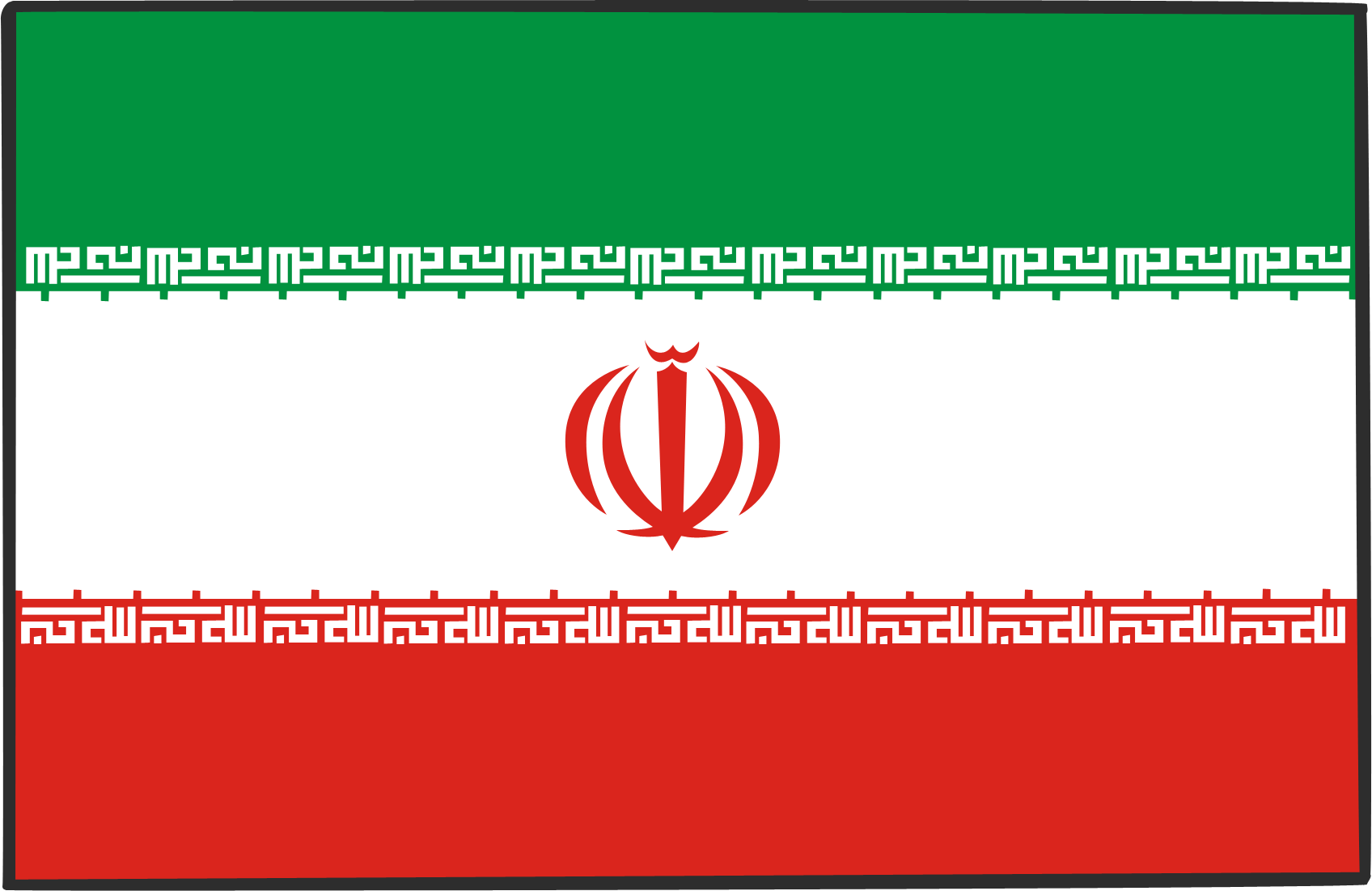 Iran
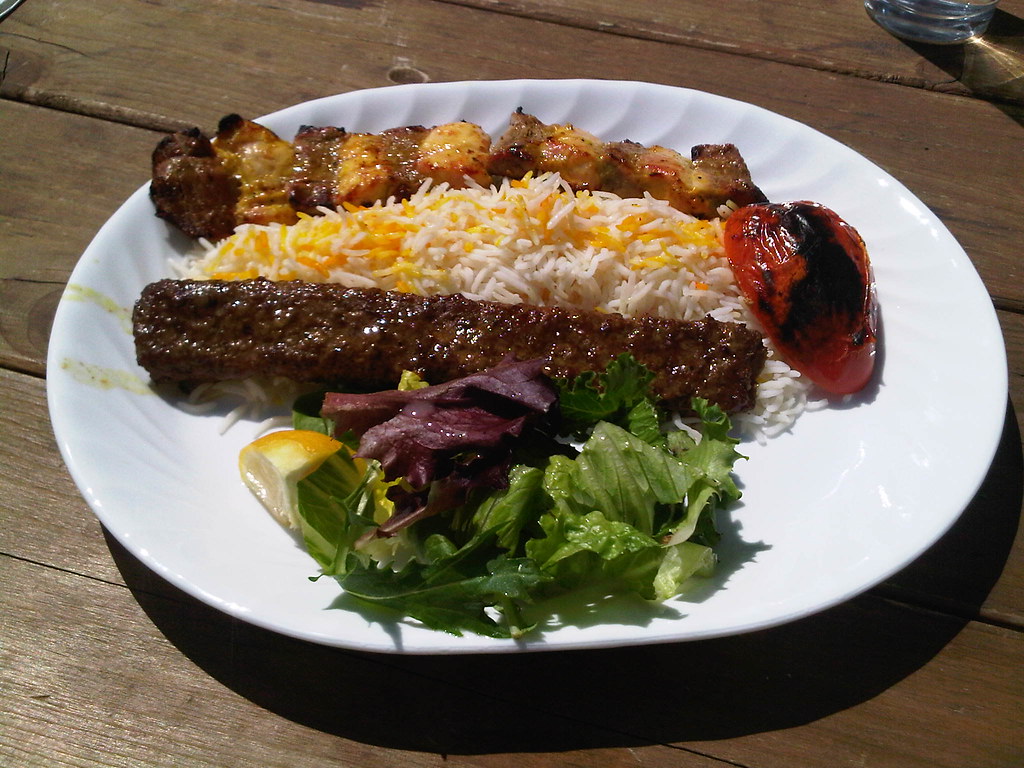 Chelow Kabab
“Kabab Bakhtiari” by [Taylor and Kevin] is licensed under CC BY 2.0
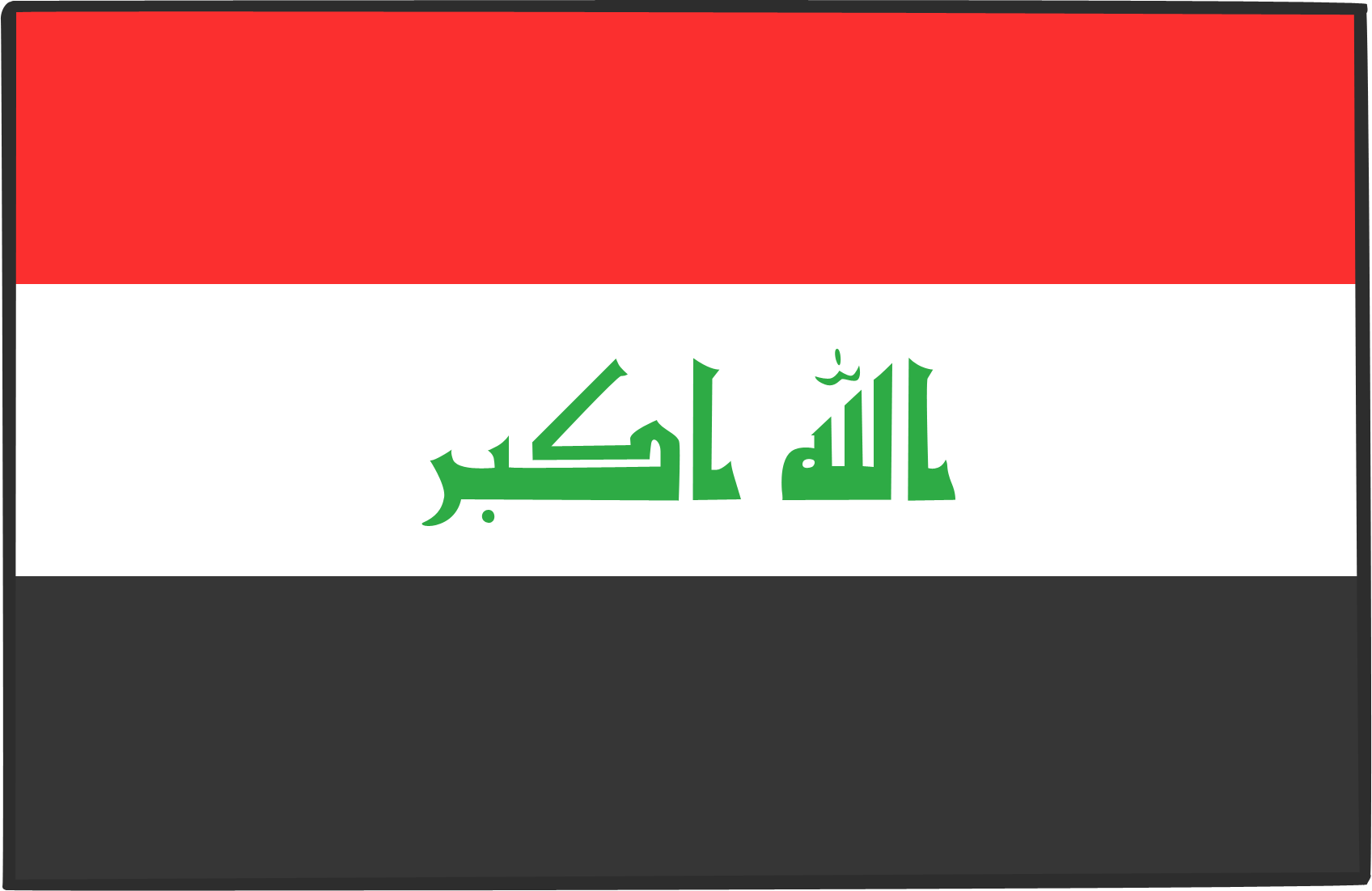 Iraq
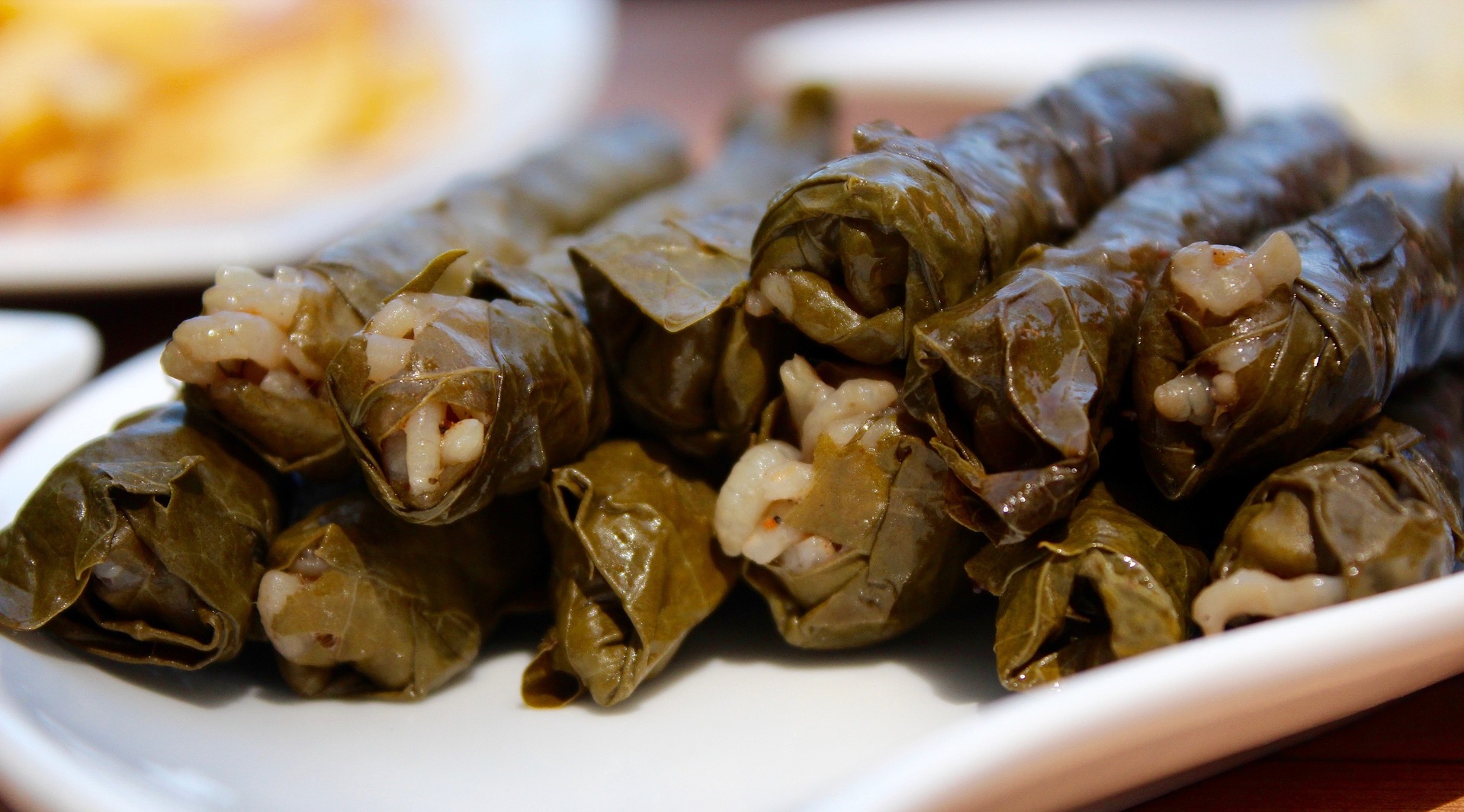 Dolma
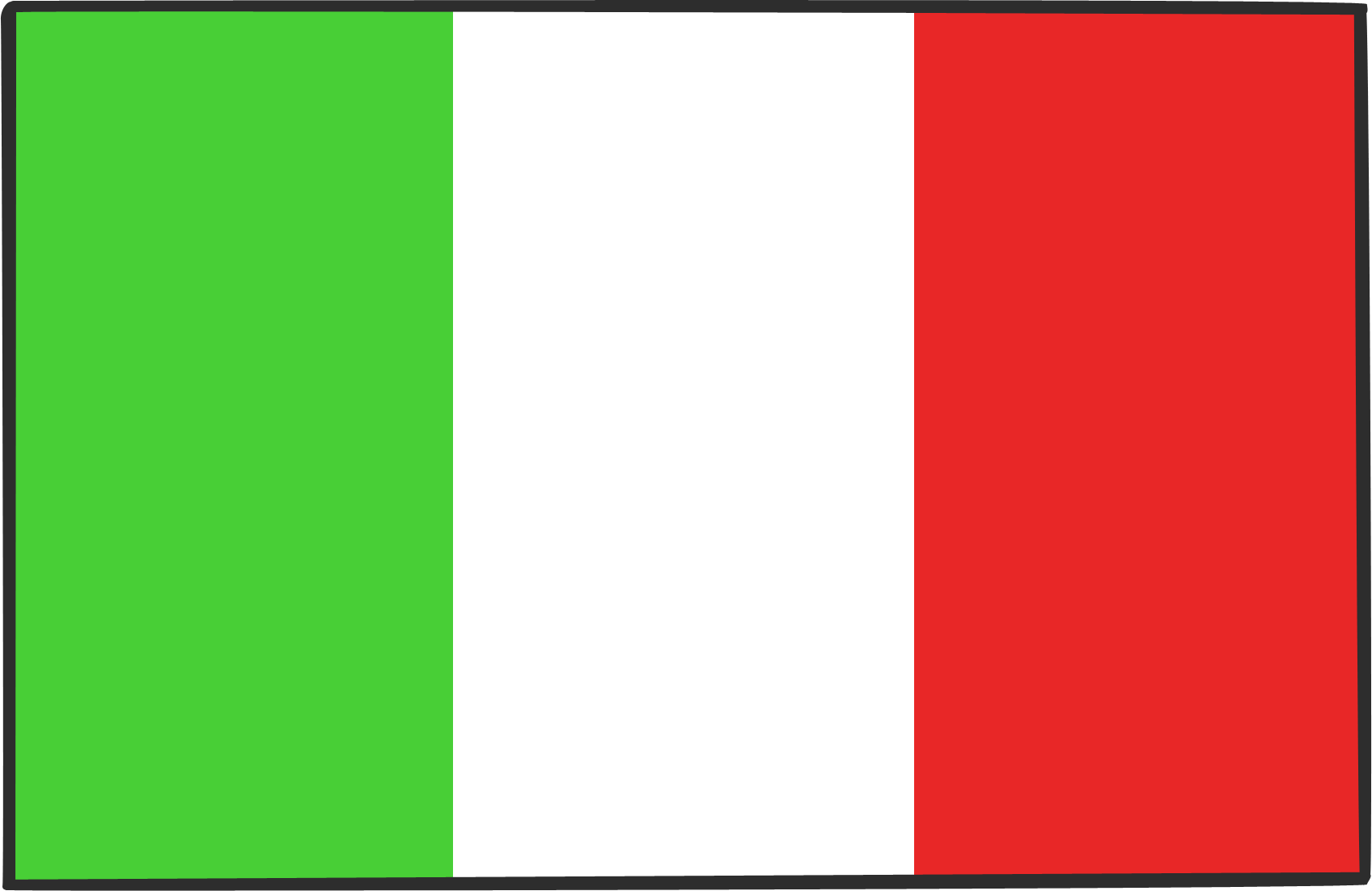 Italy
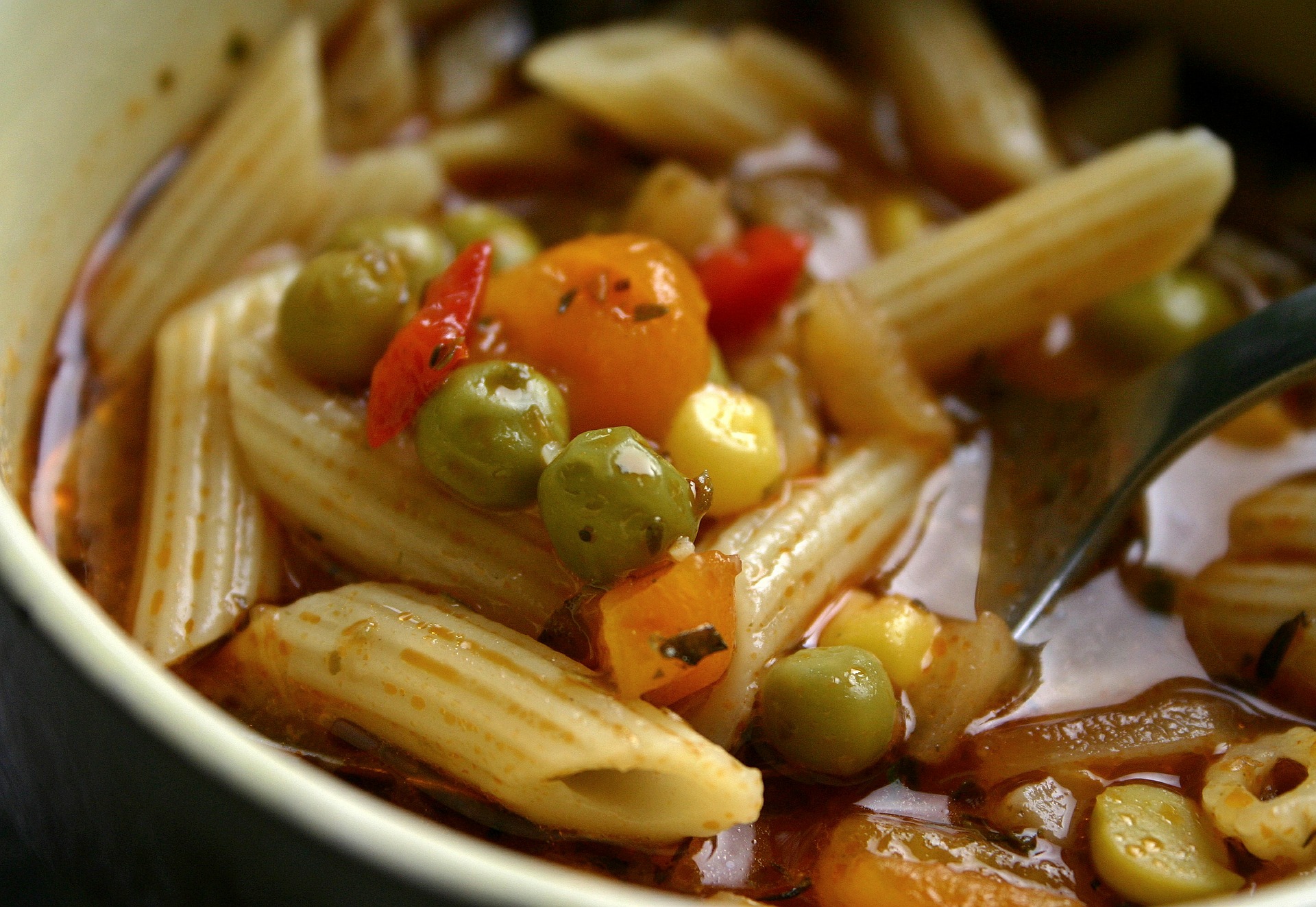 Minestrone
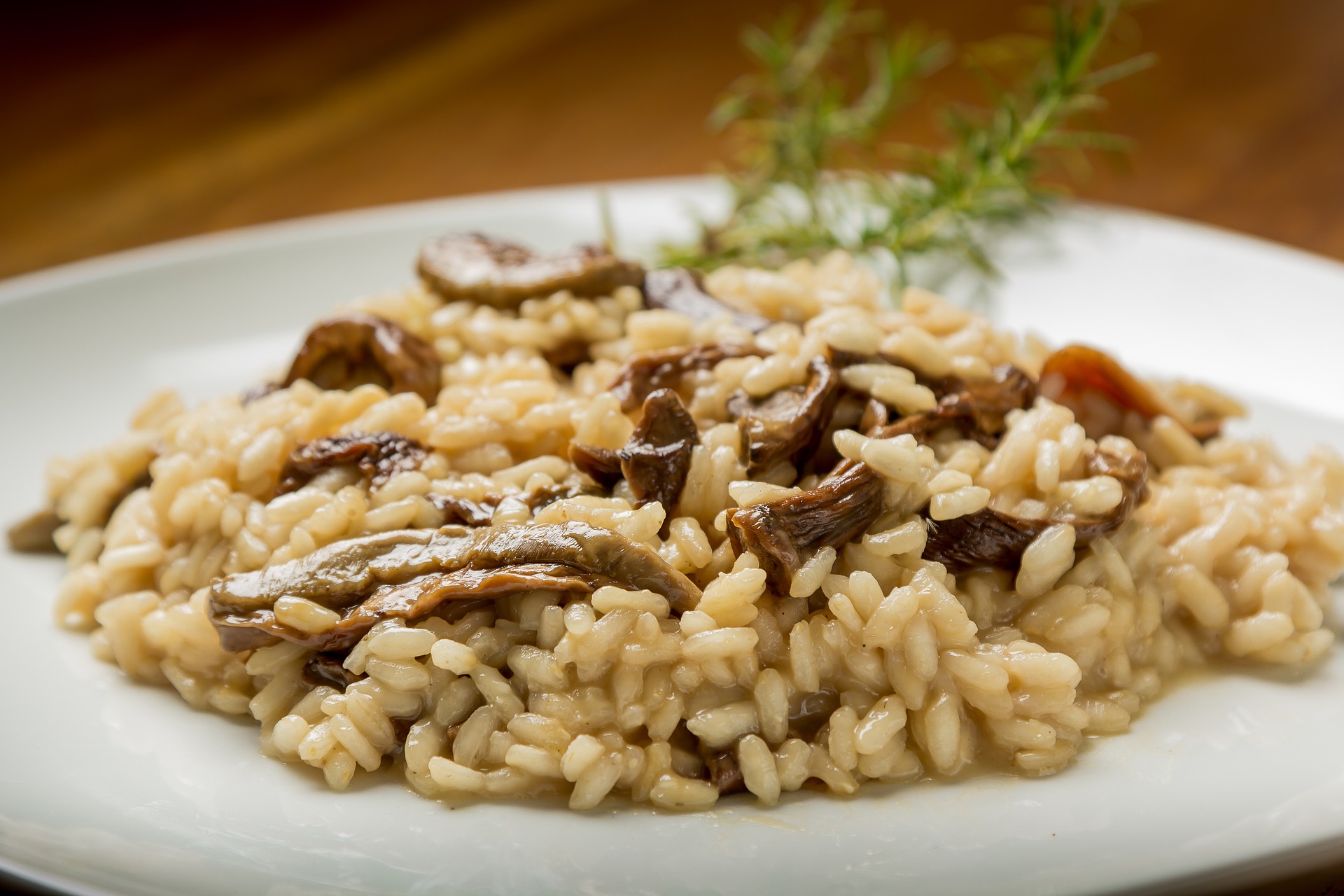 Risotto
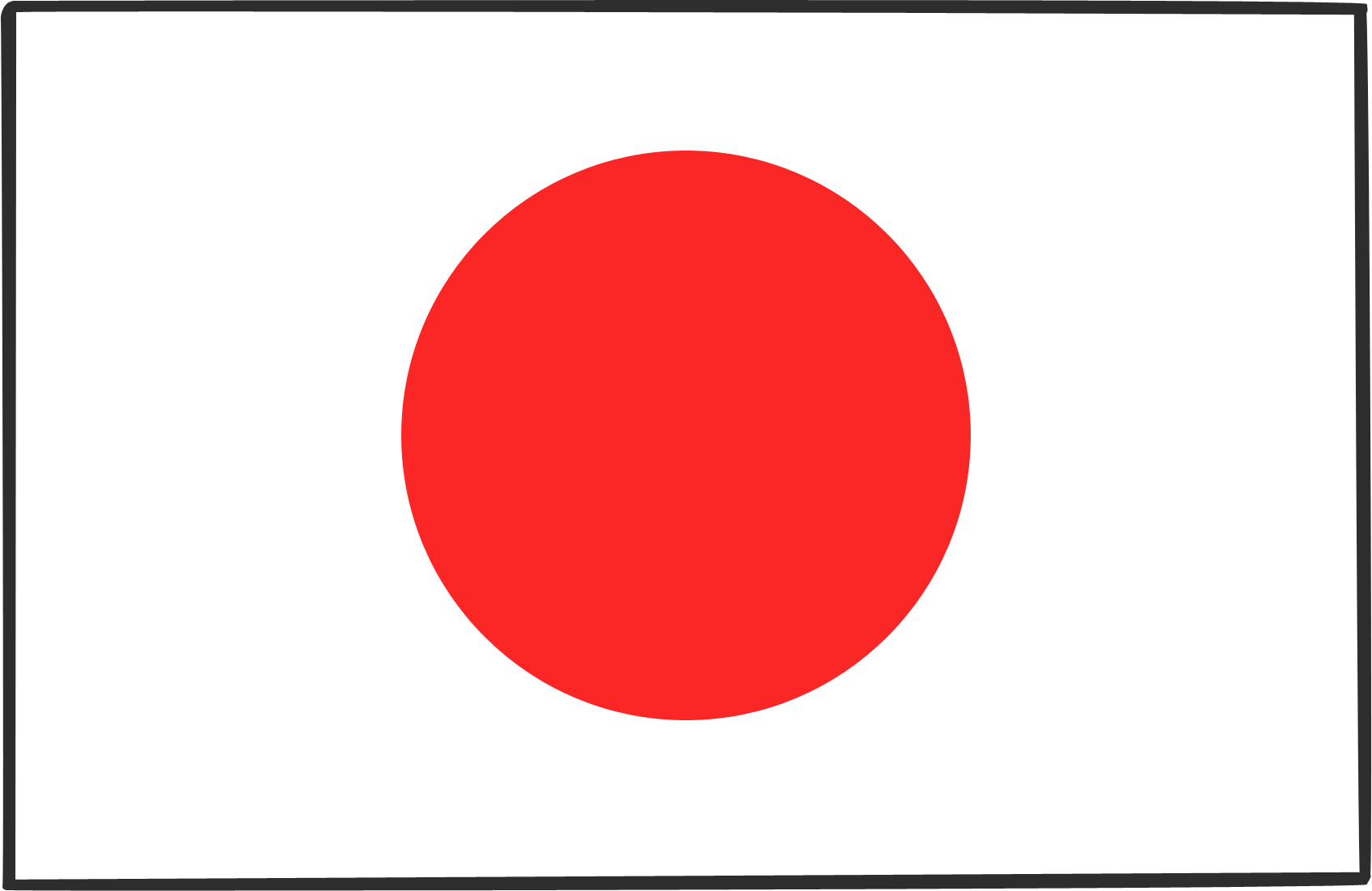 Japan
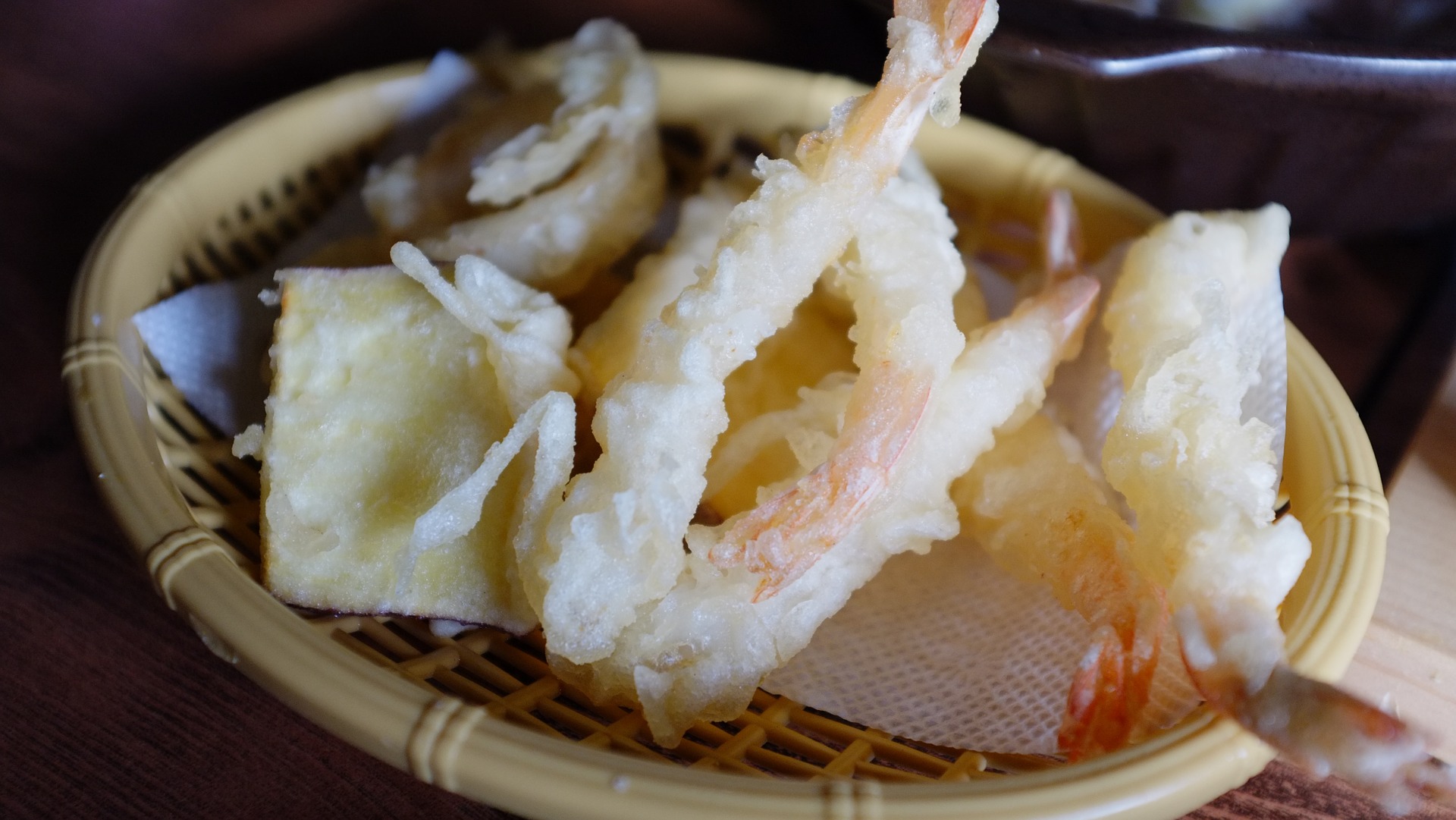 Tempura
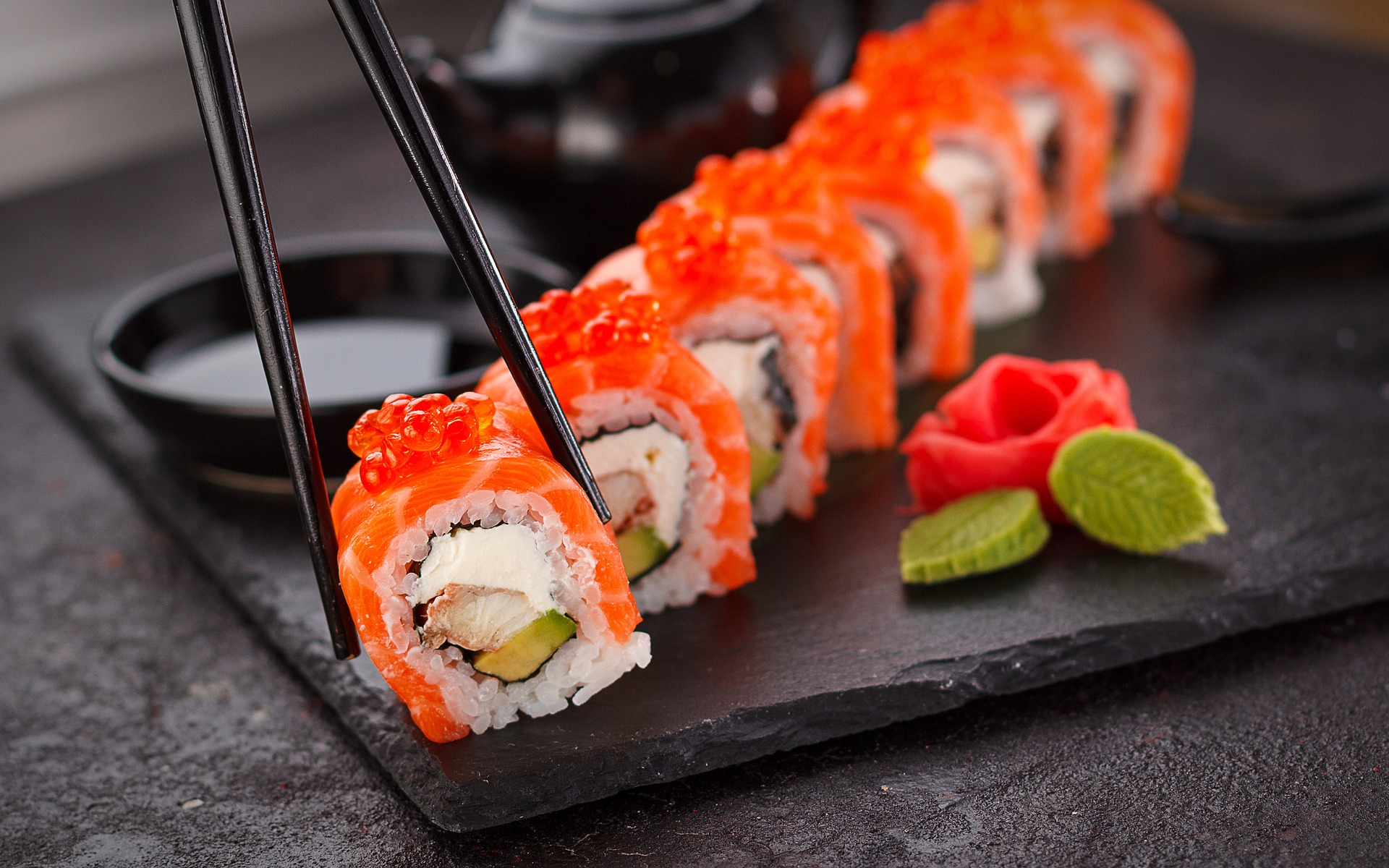 Sushi
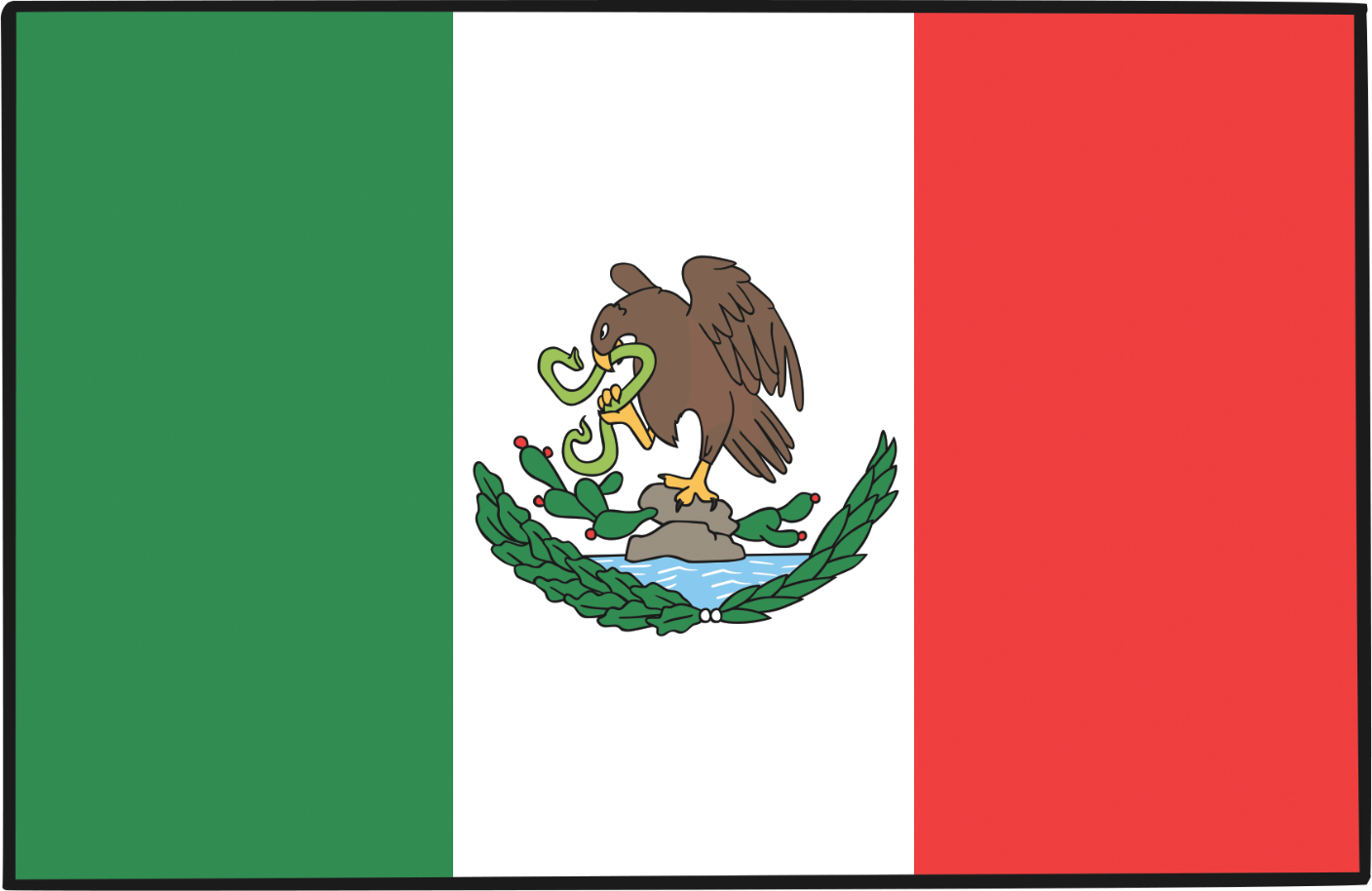 Mexico
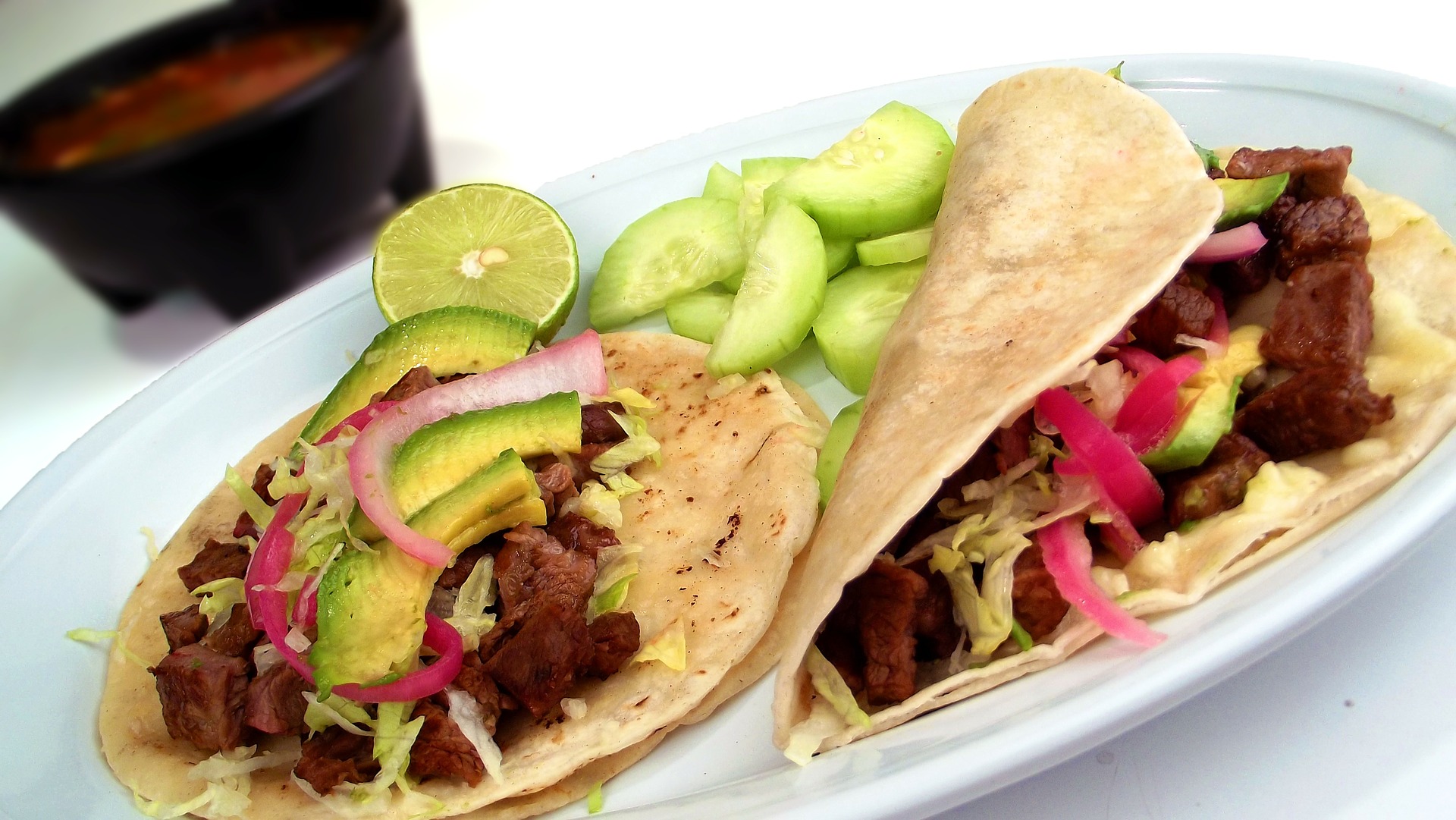 Taco
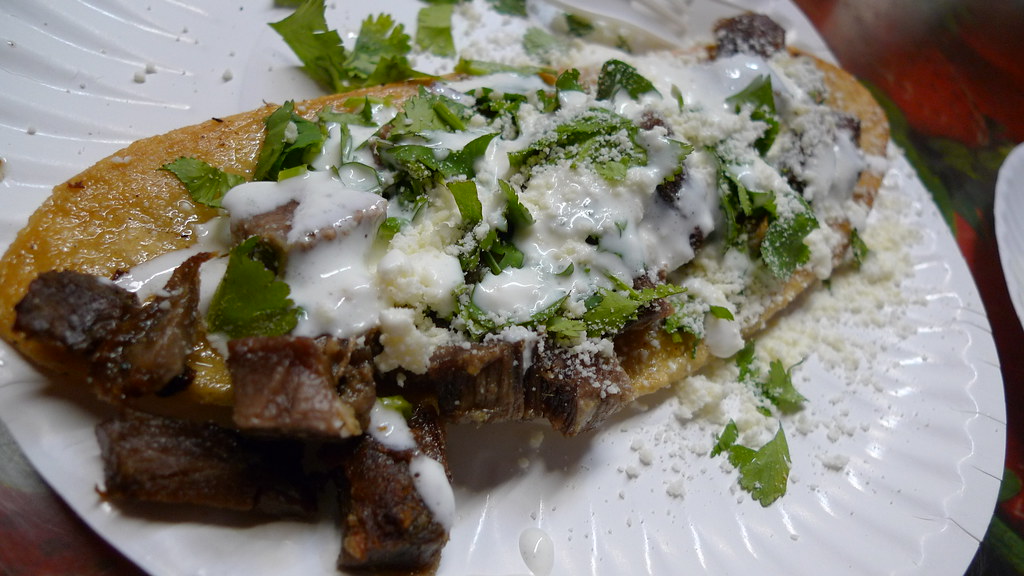 Huarache
“Huarache de Suadero” by [Ron Dollete] is licensed under CC BY 2.0
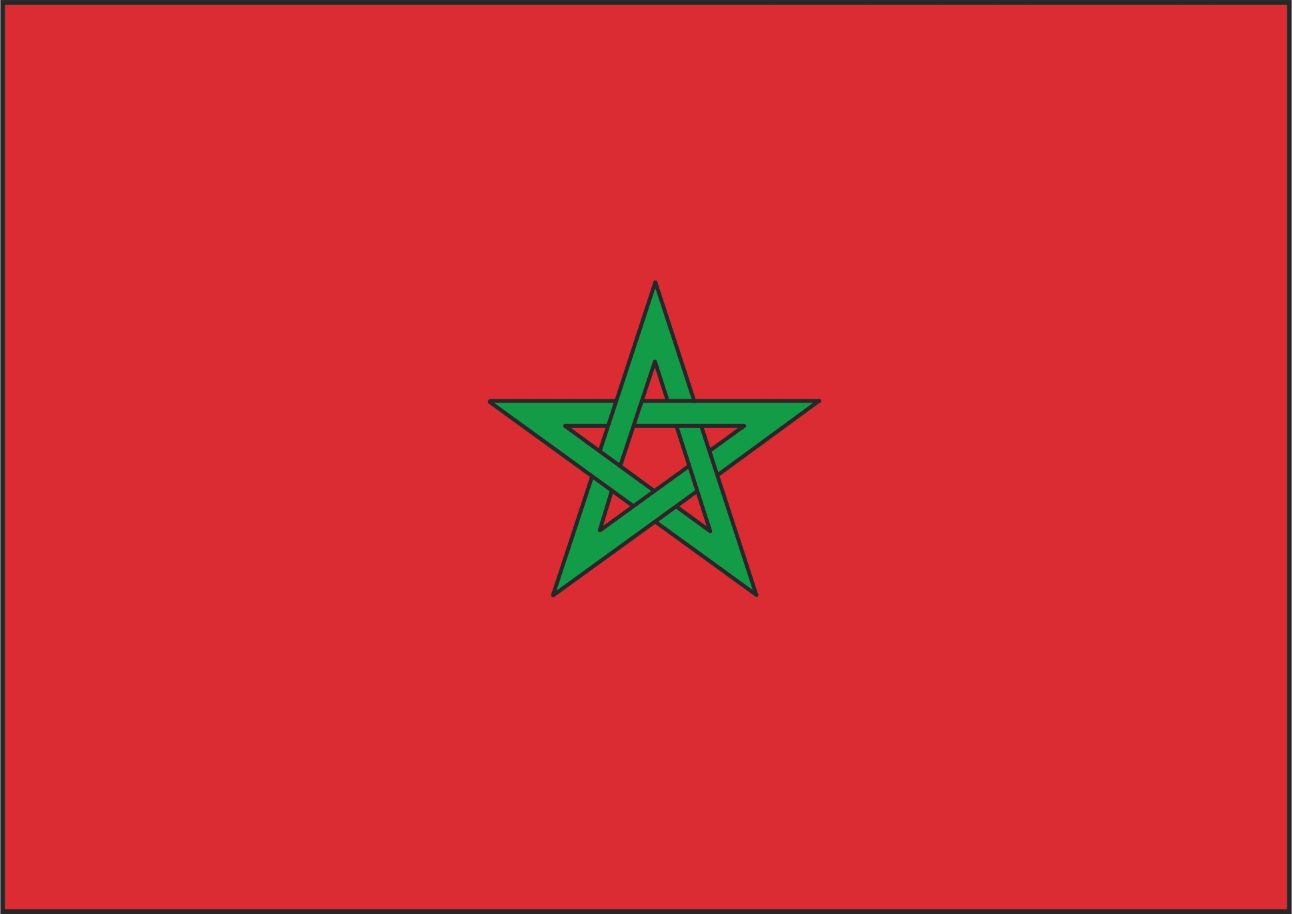 Morocco
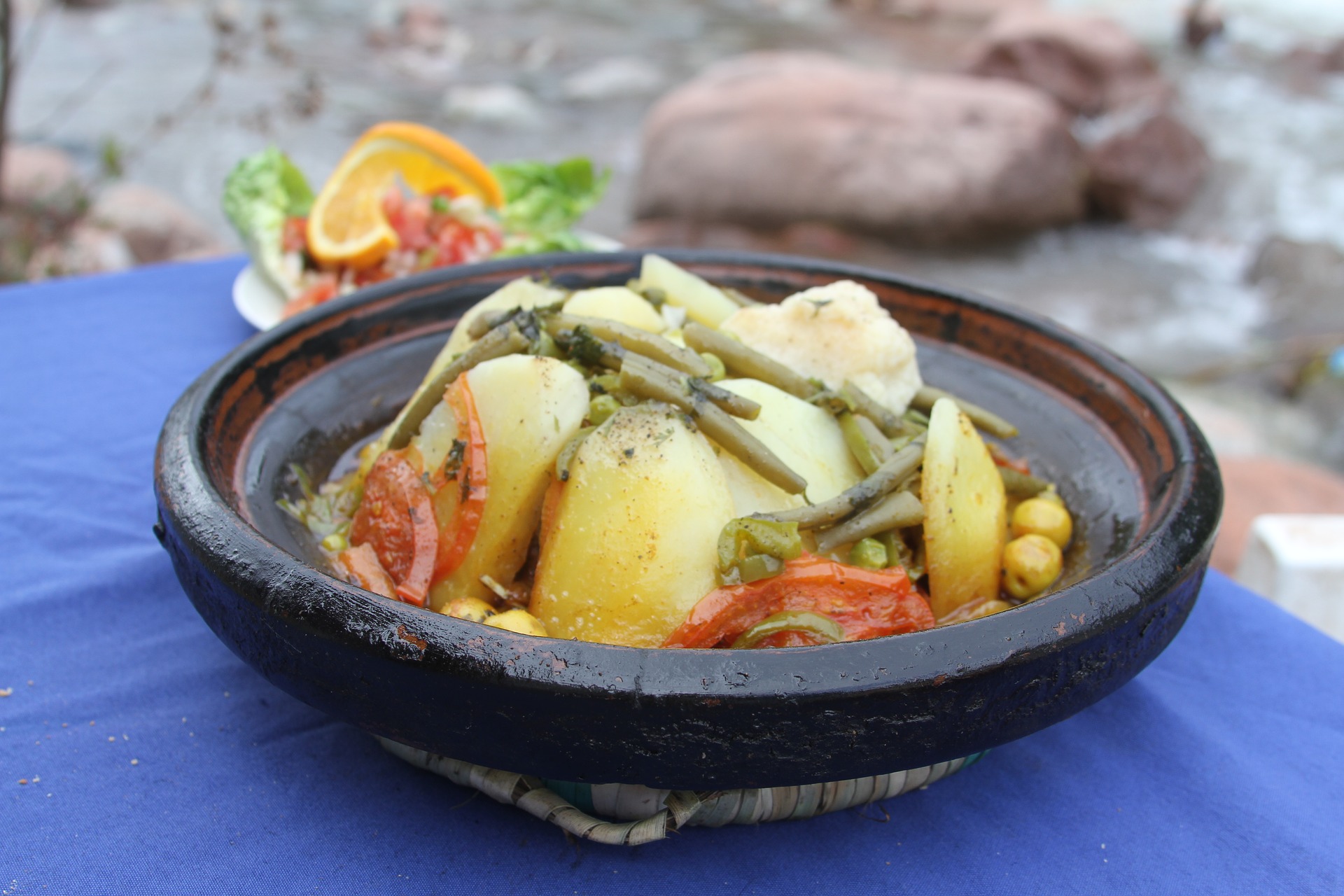 Tagine
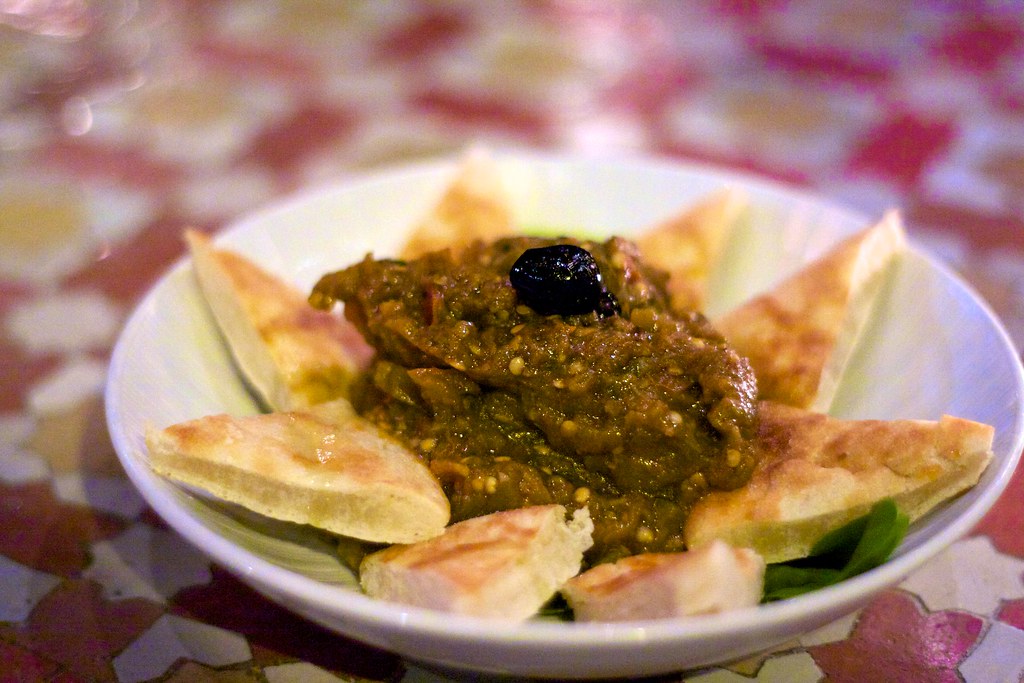 Zaalouk
“Nomad” by [missmeng] is licensed under CC BY 2.0
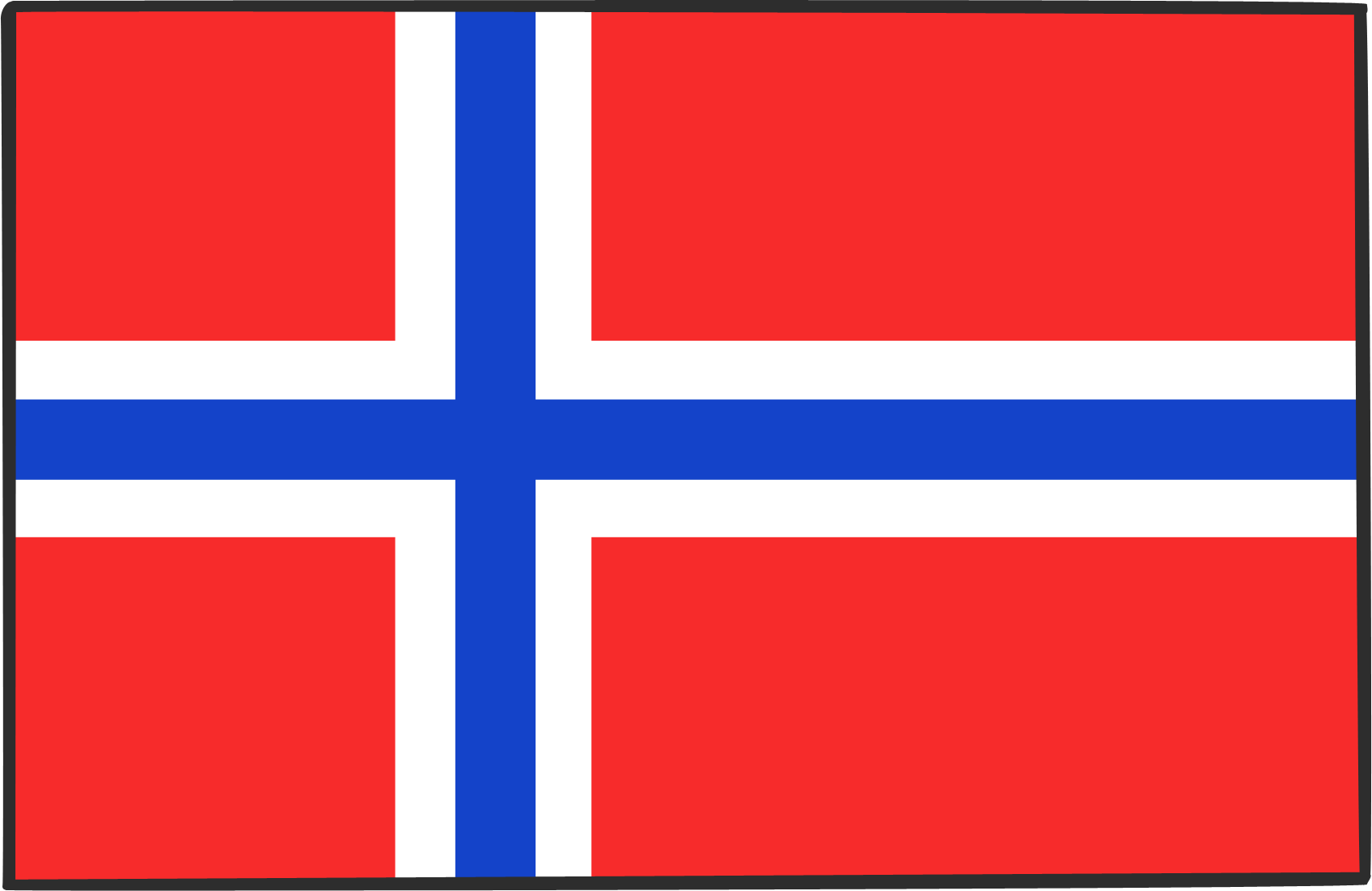 Norway
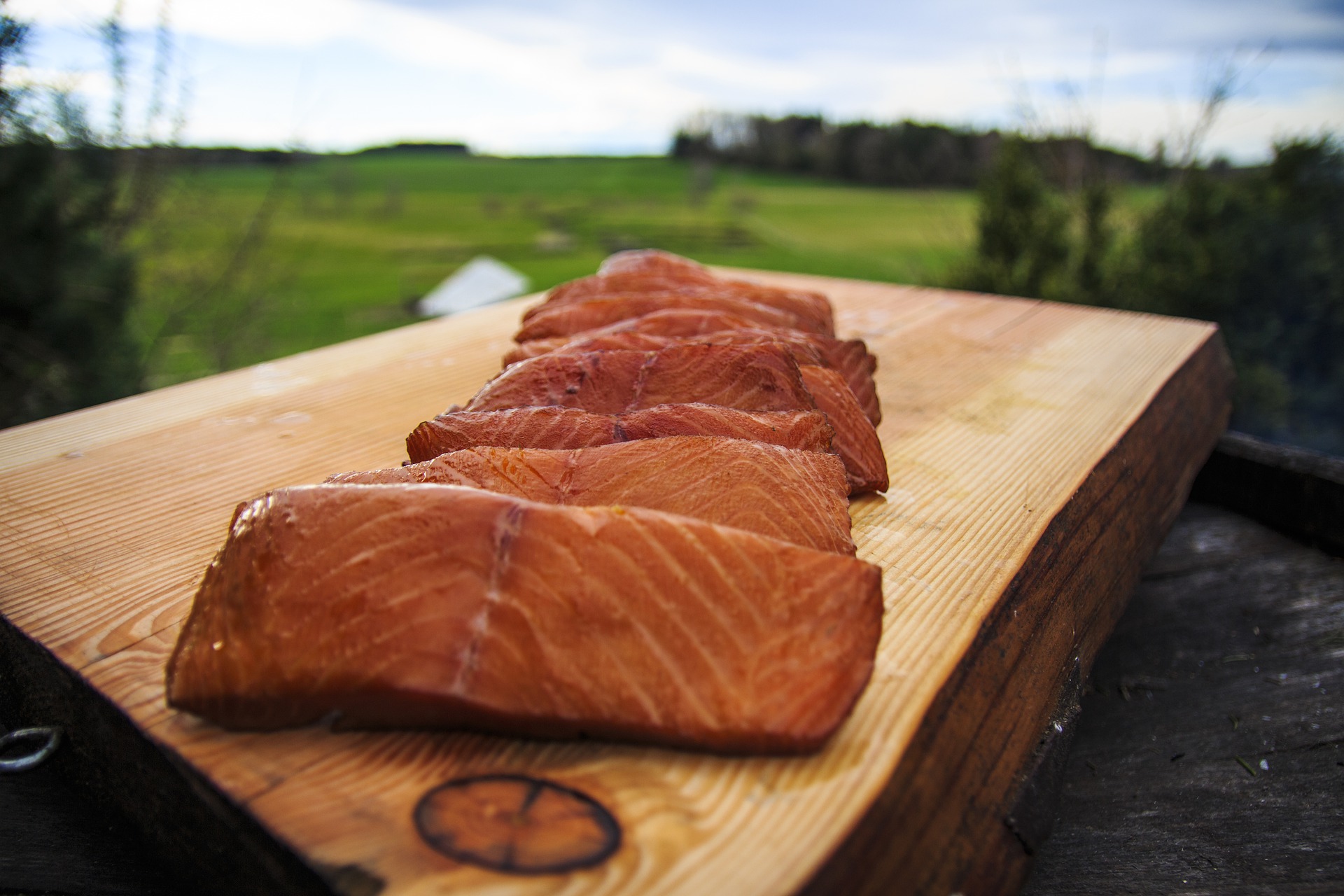 Smoked Salmon
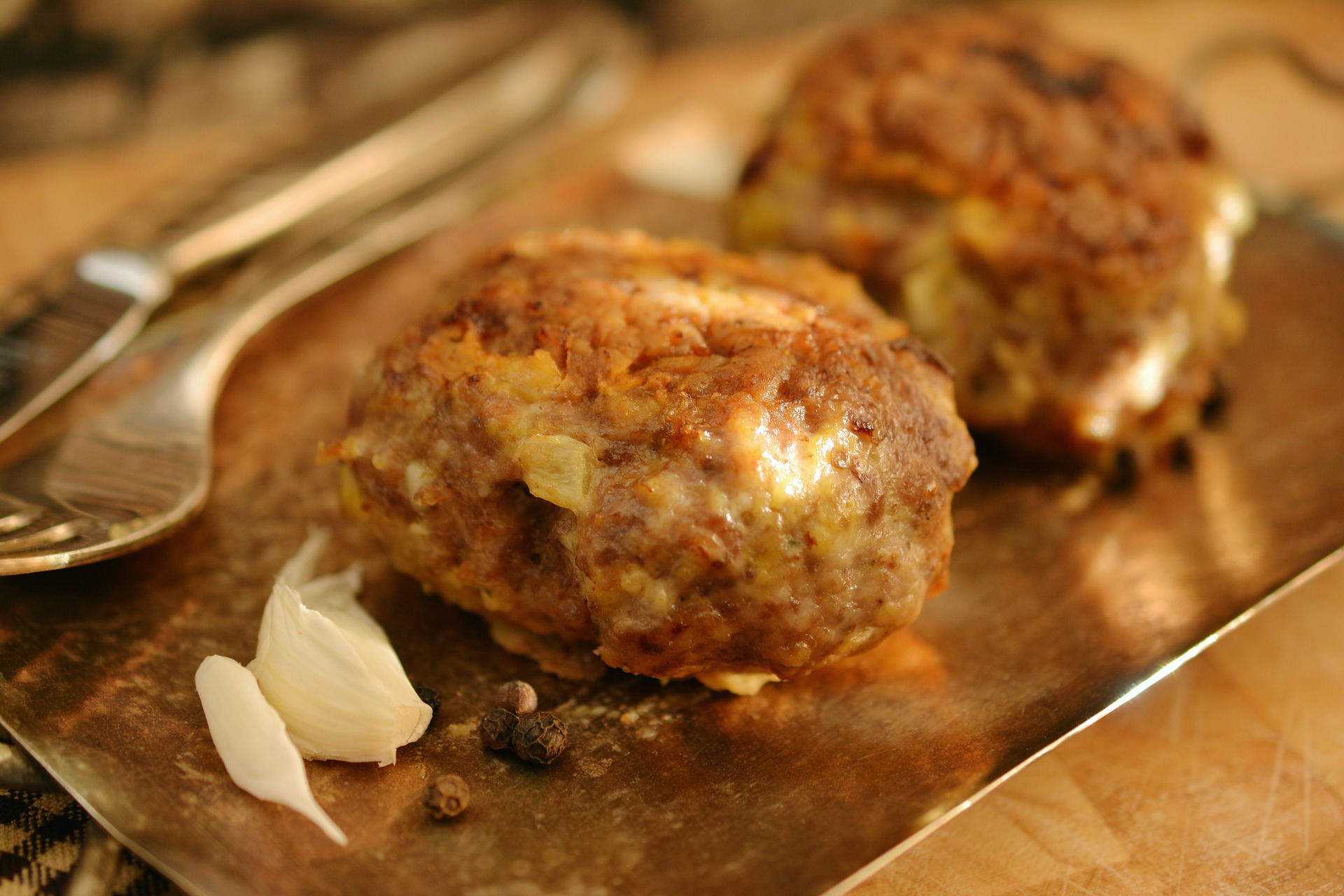 Meatballs
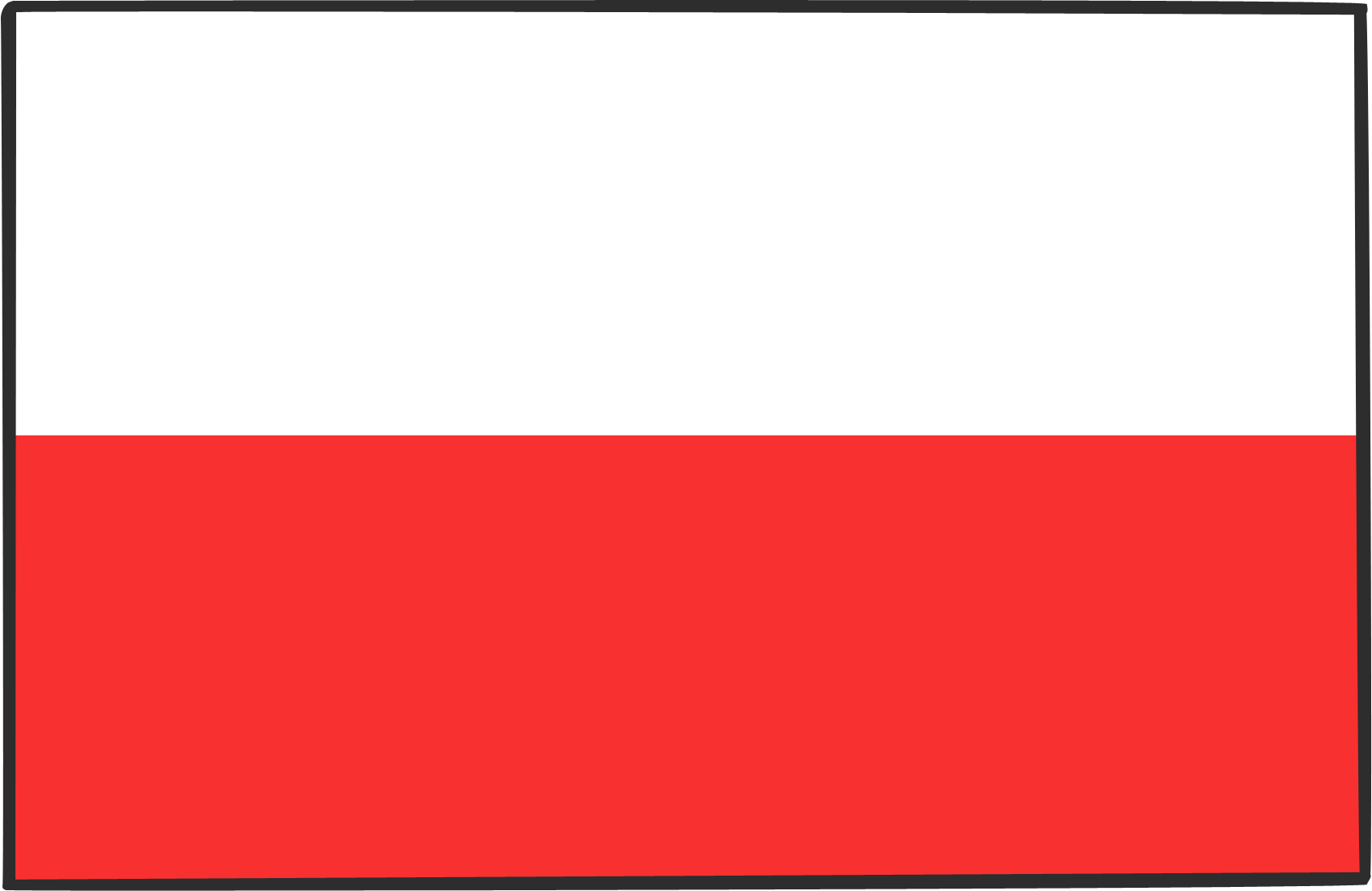 Poland
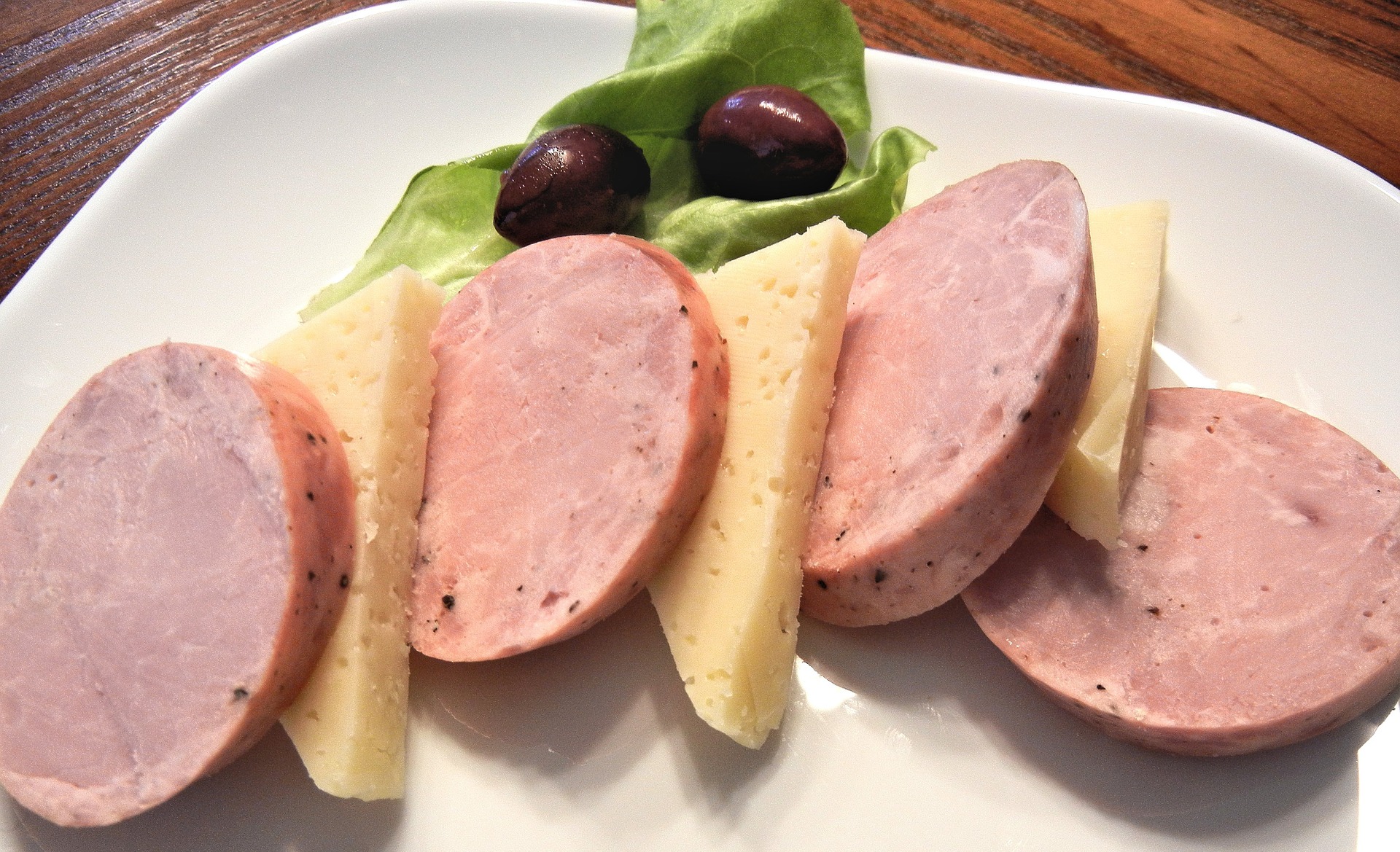 Kielbasa
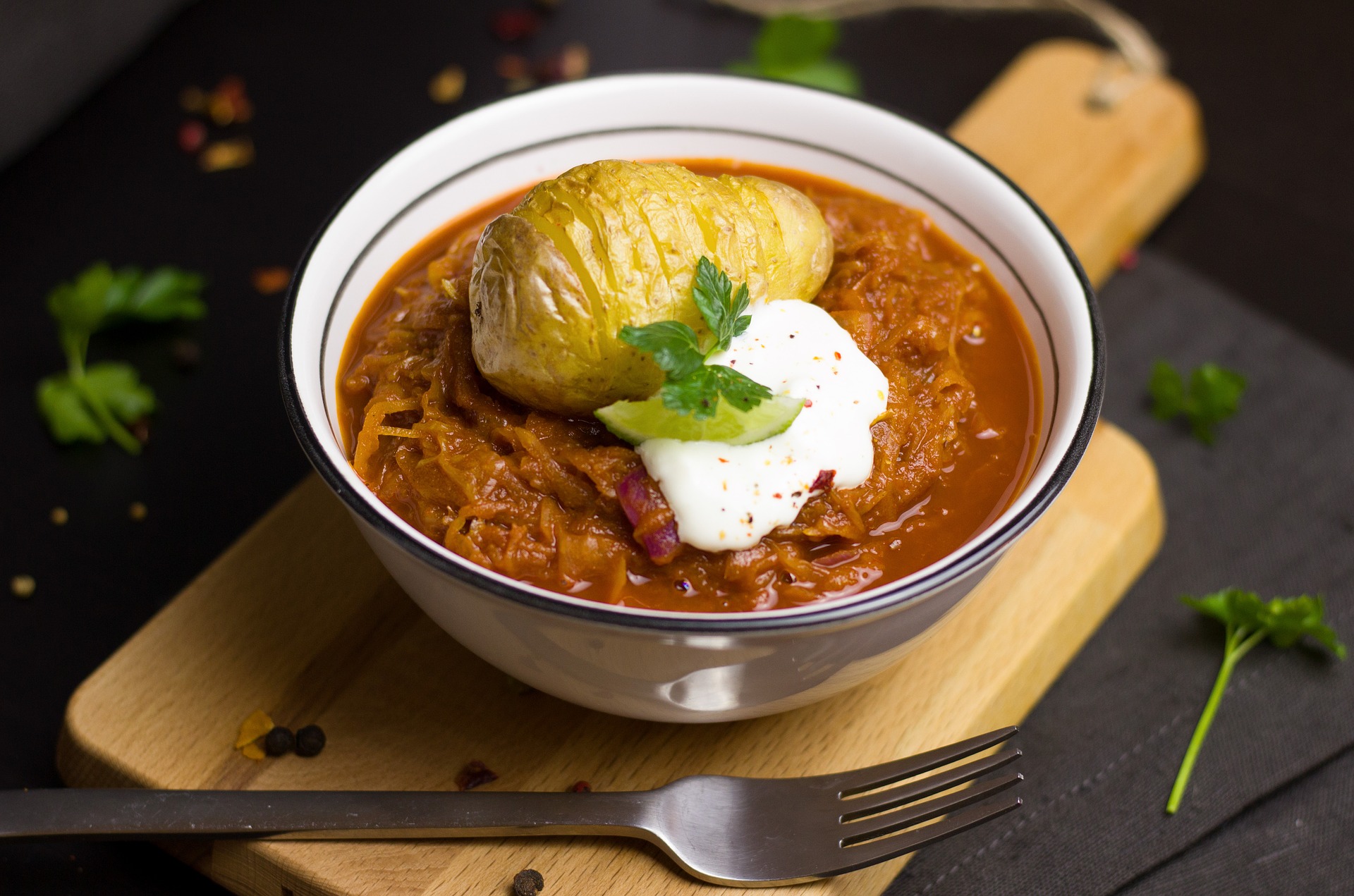 Sauerkraut
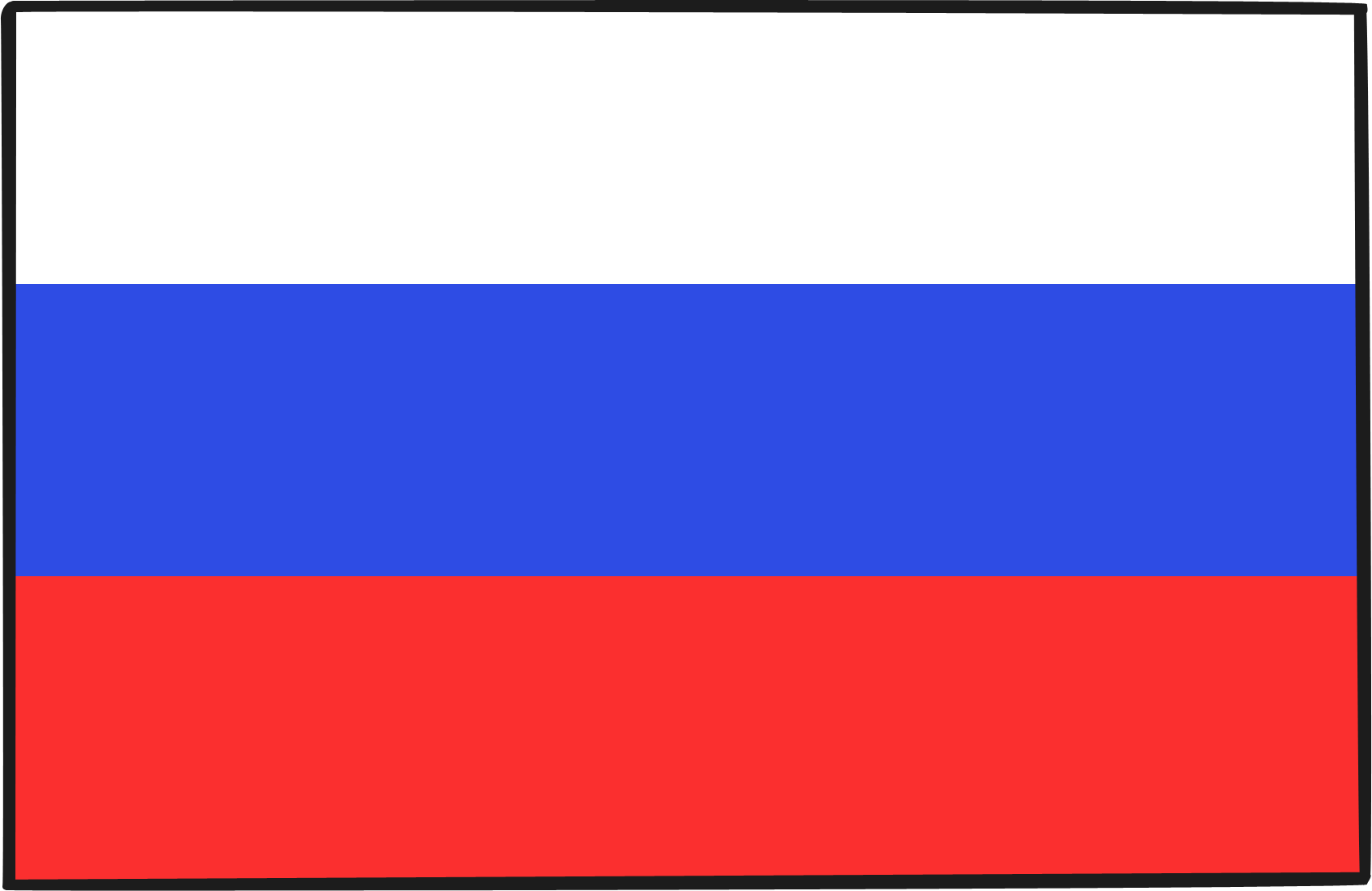 Russia
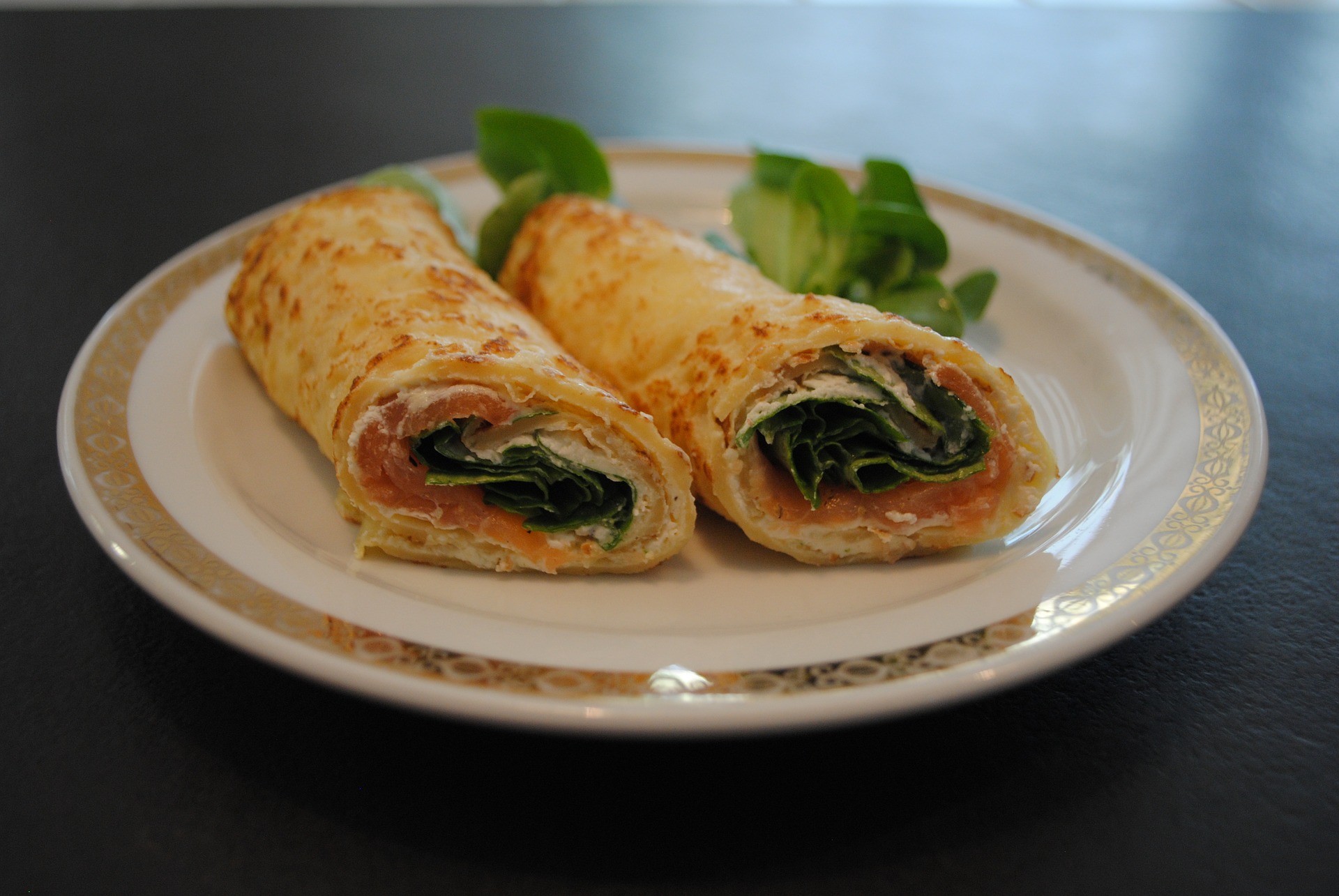 Blini
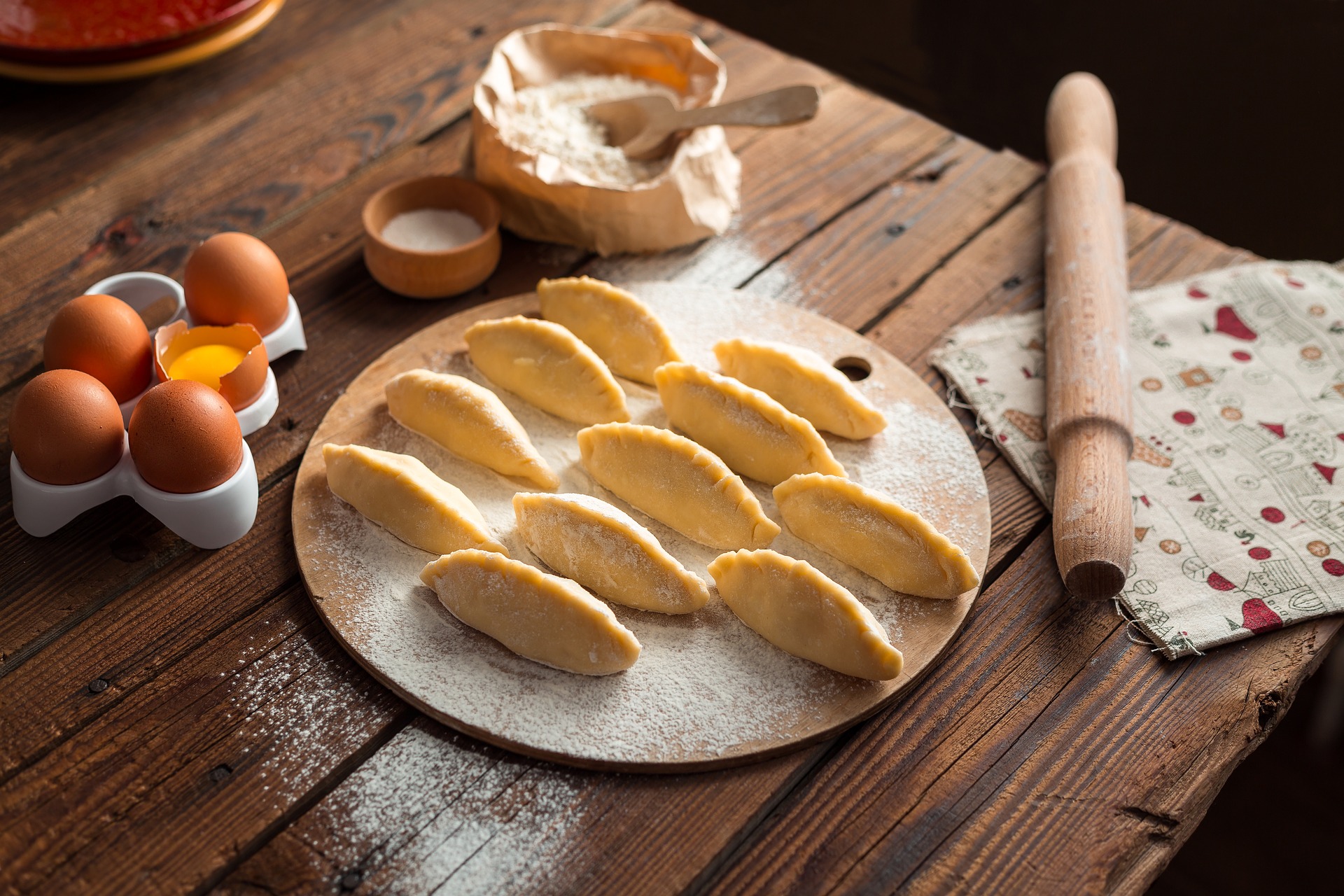 Pelmeni
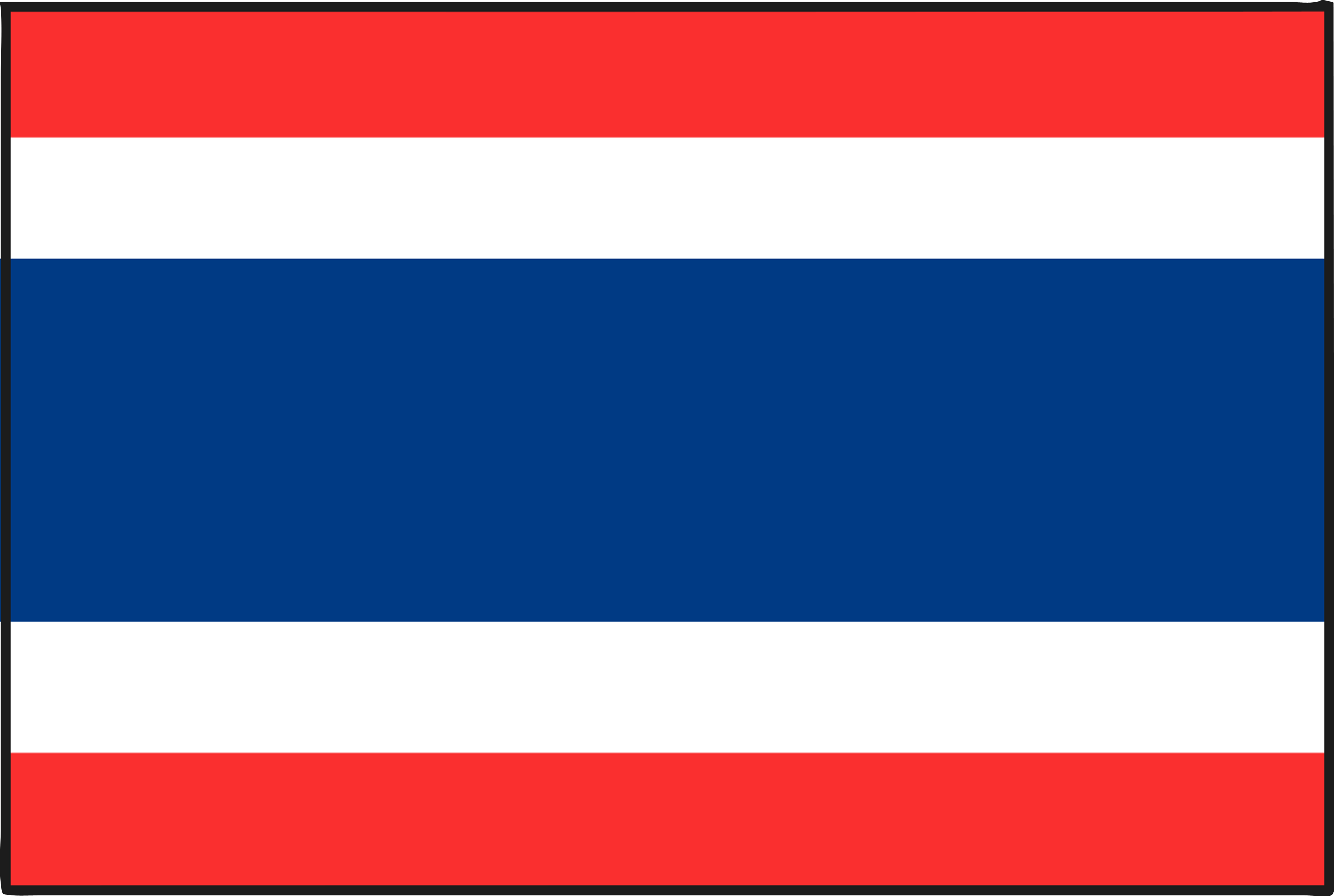 Thailand
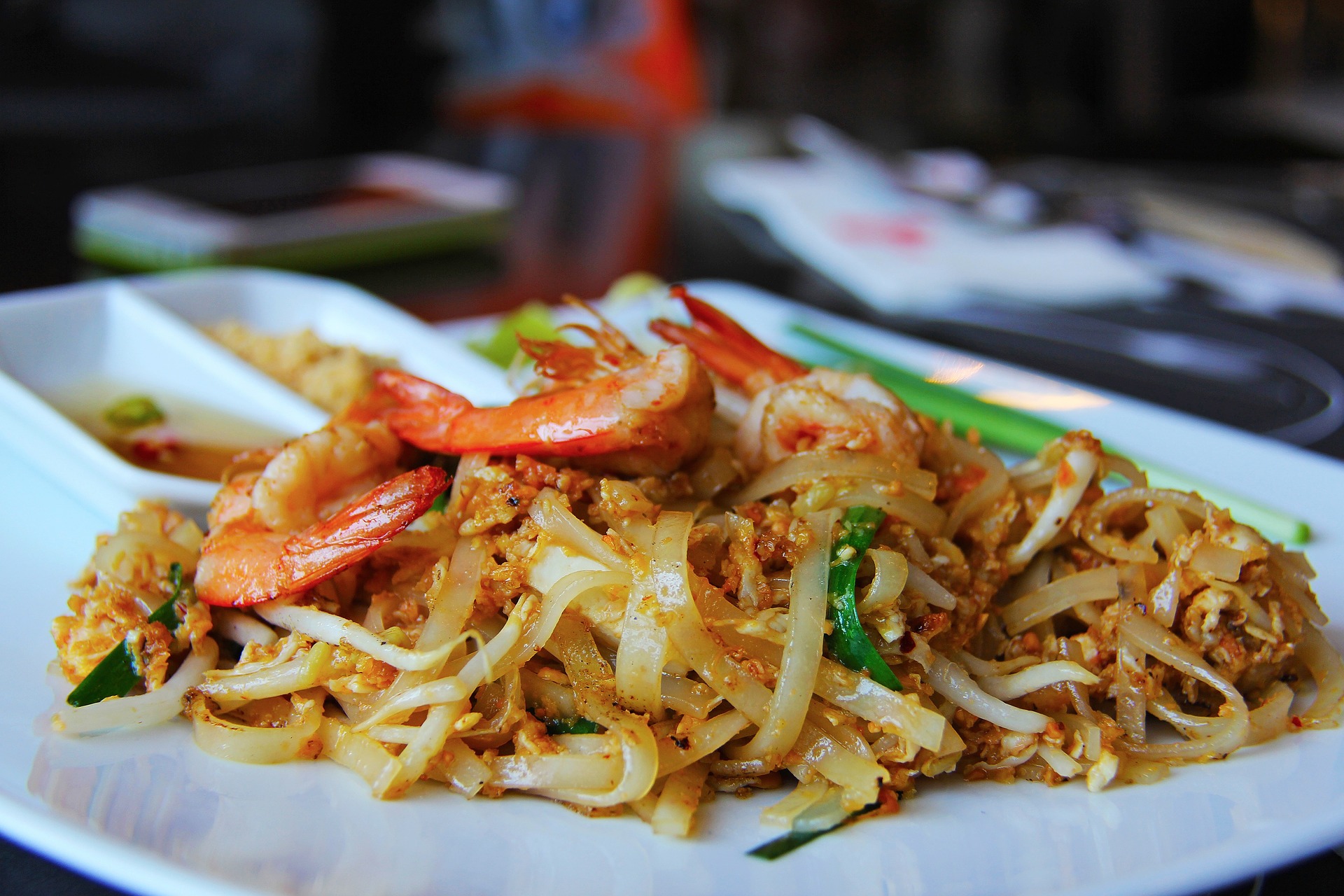 Pad Thai
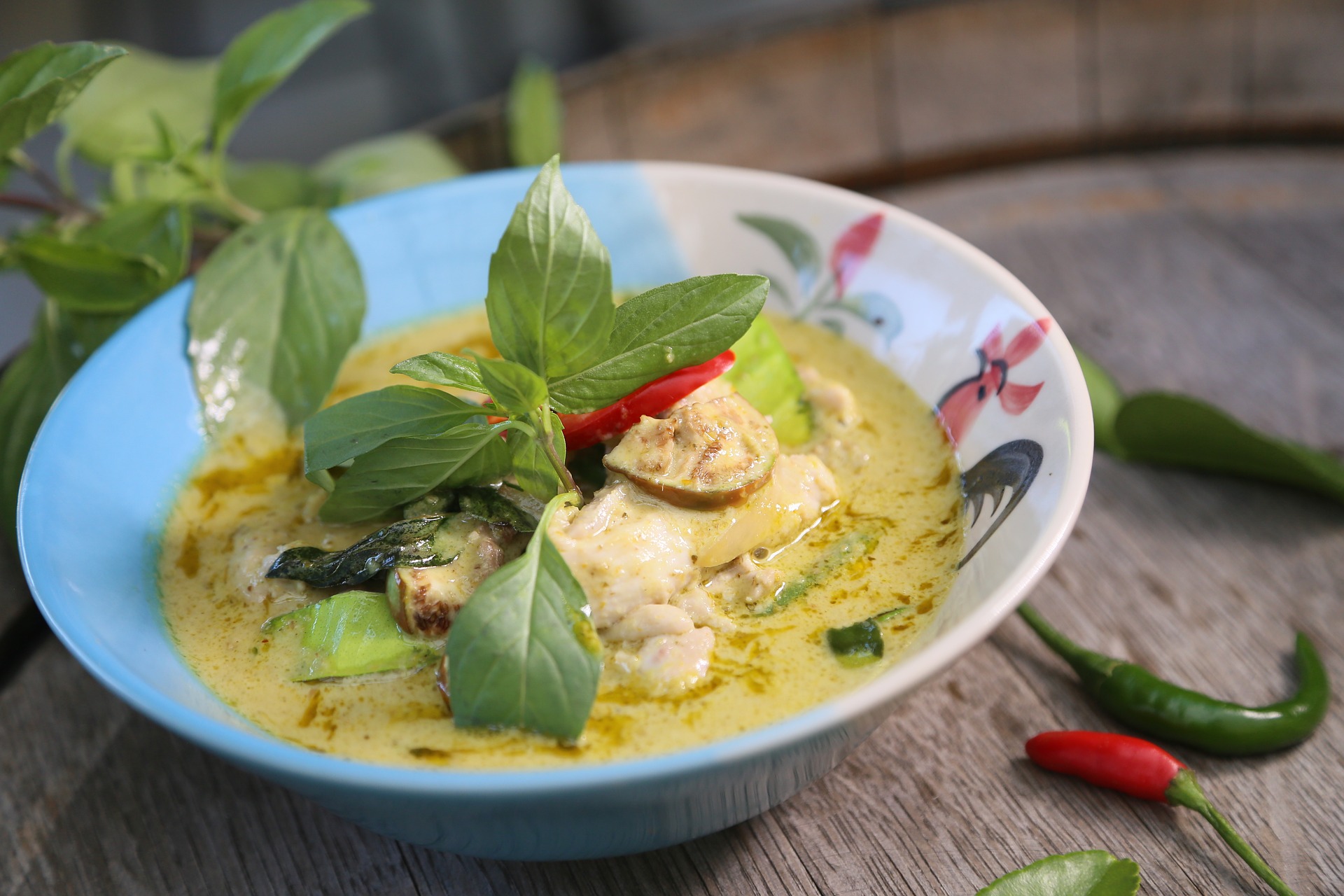 Thai Green Curry
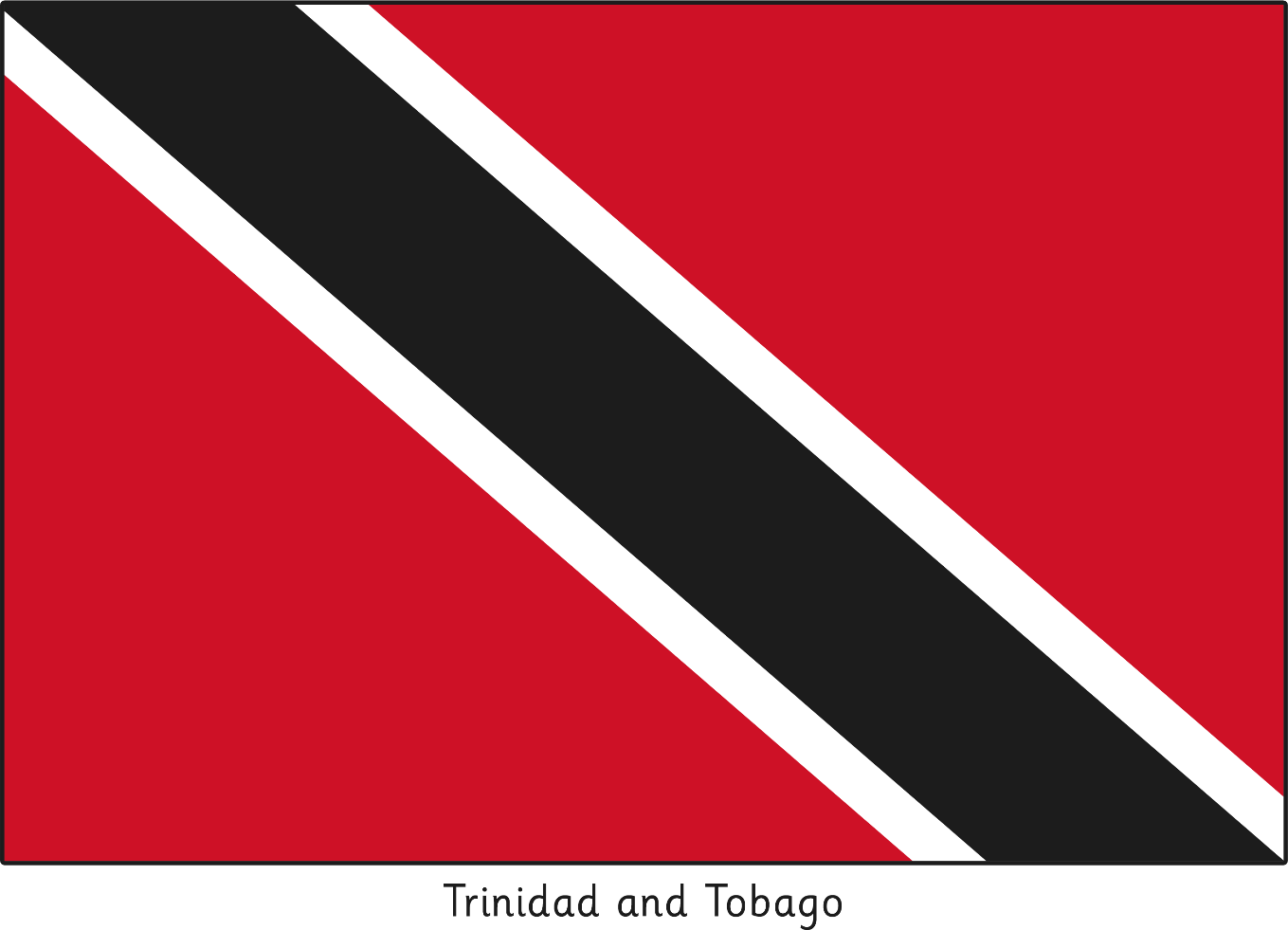 Trinidad
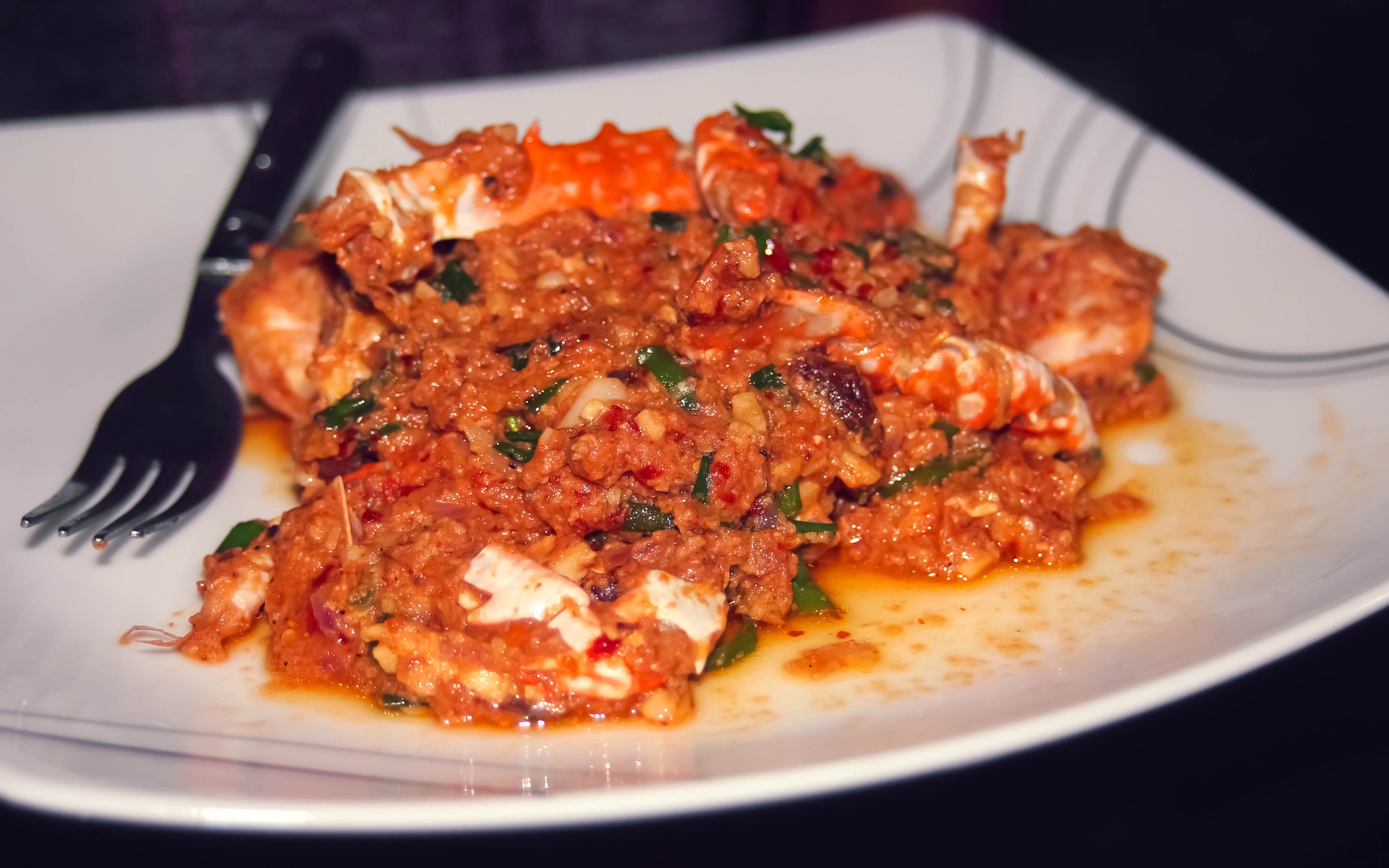 Curried Crab
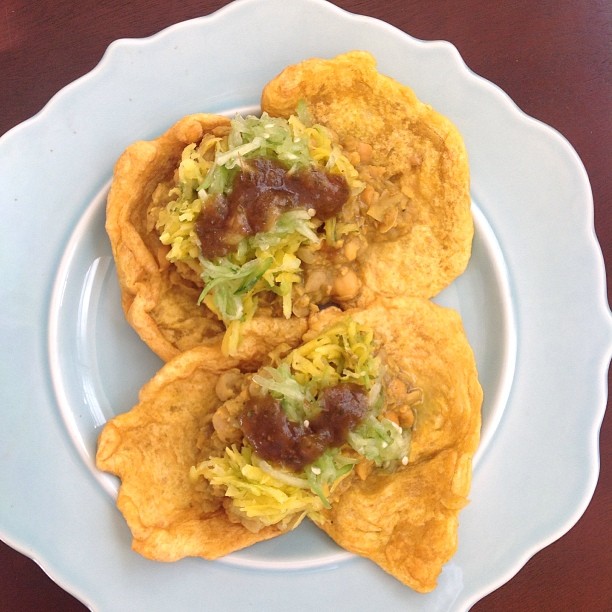 Doubles
“Doubles” by [steve loya] is licensed under CC BY 2.0
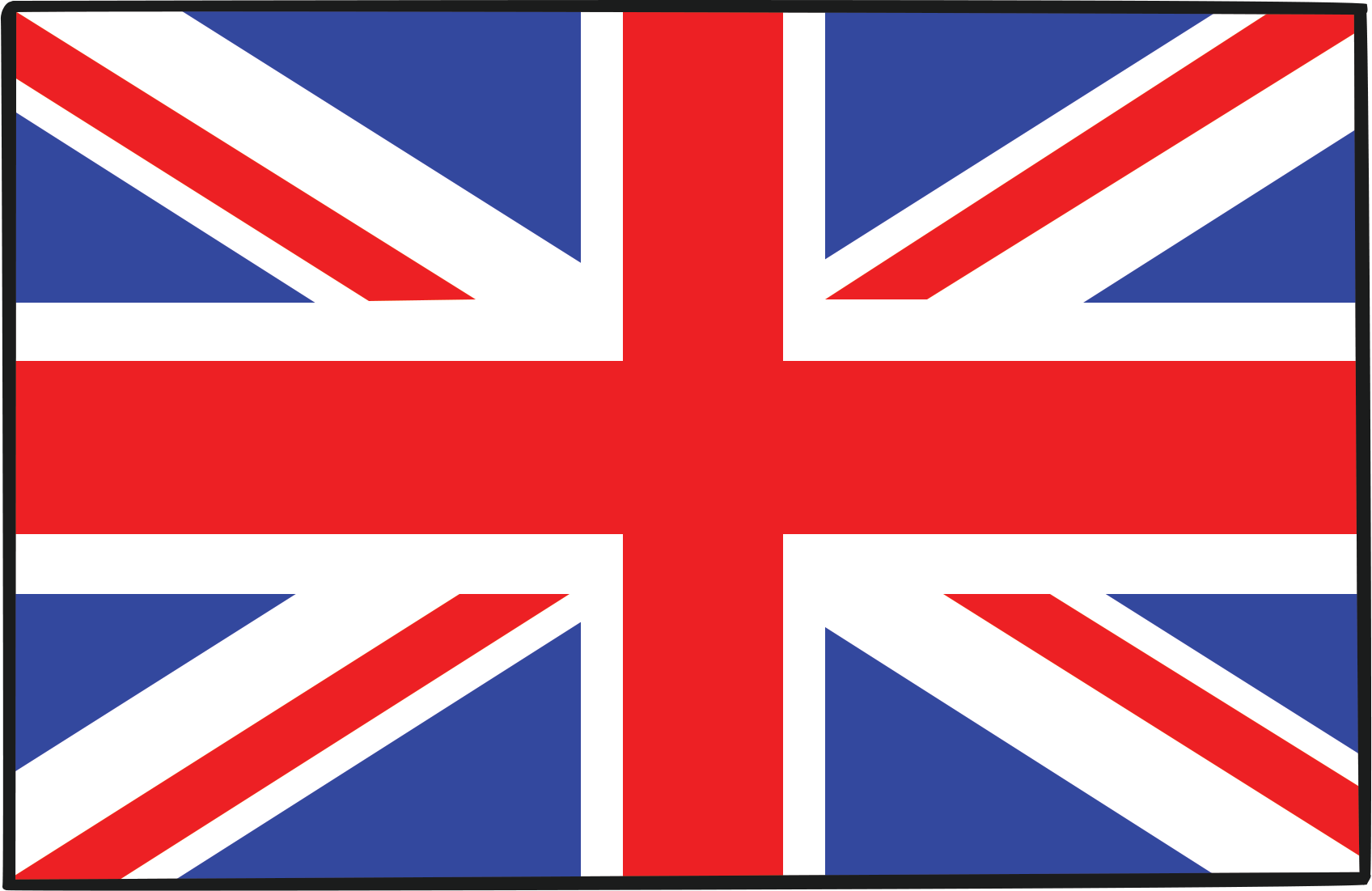 United Kingdom
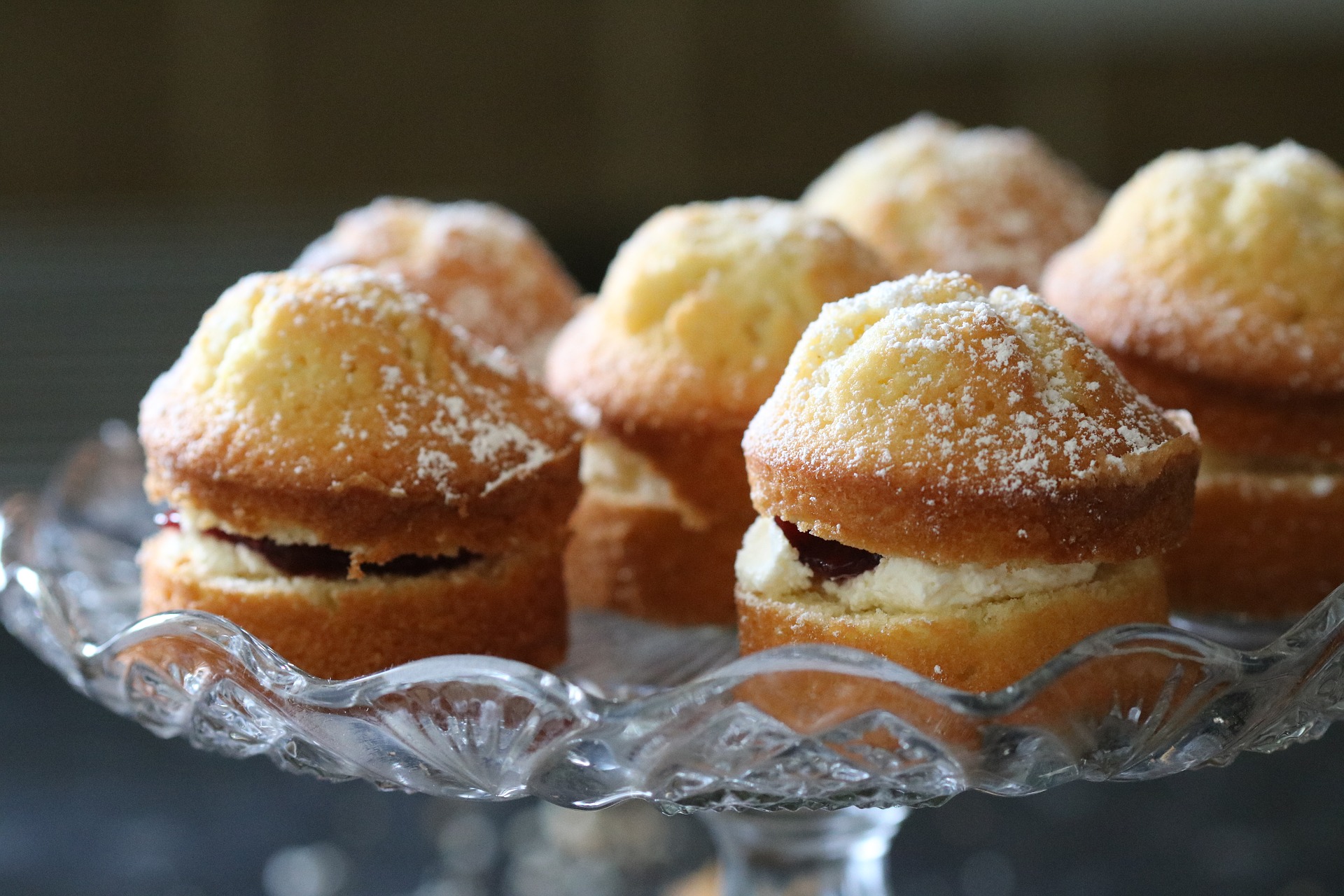 Victoria Sponge Cake
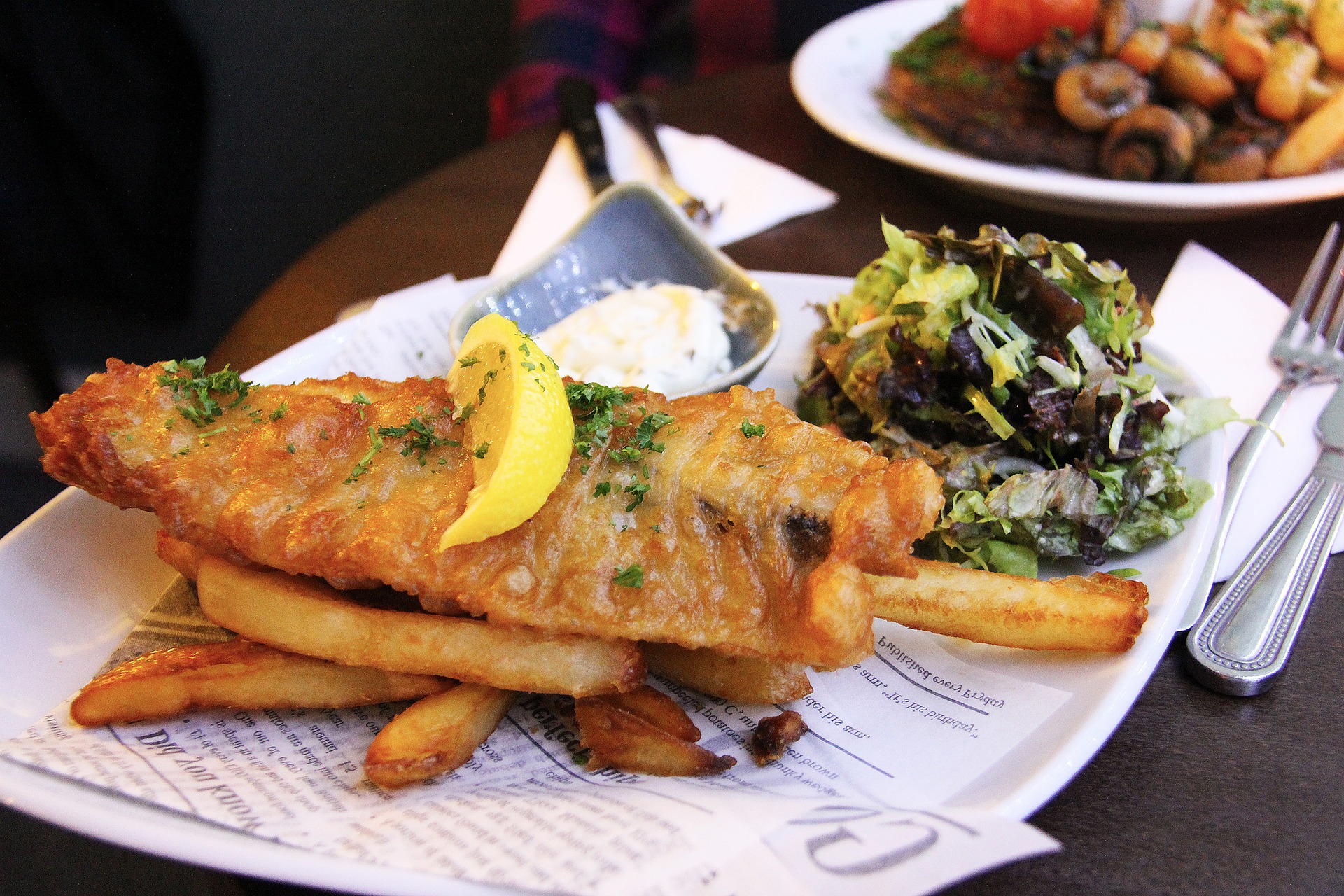 Fish and Chips
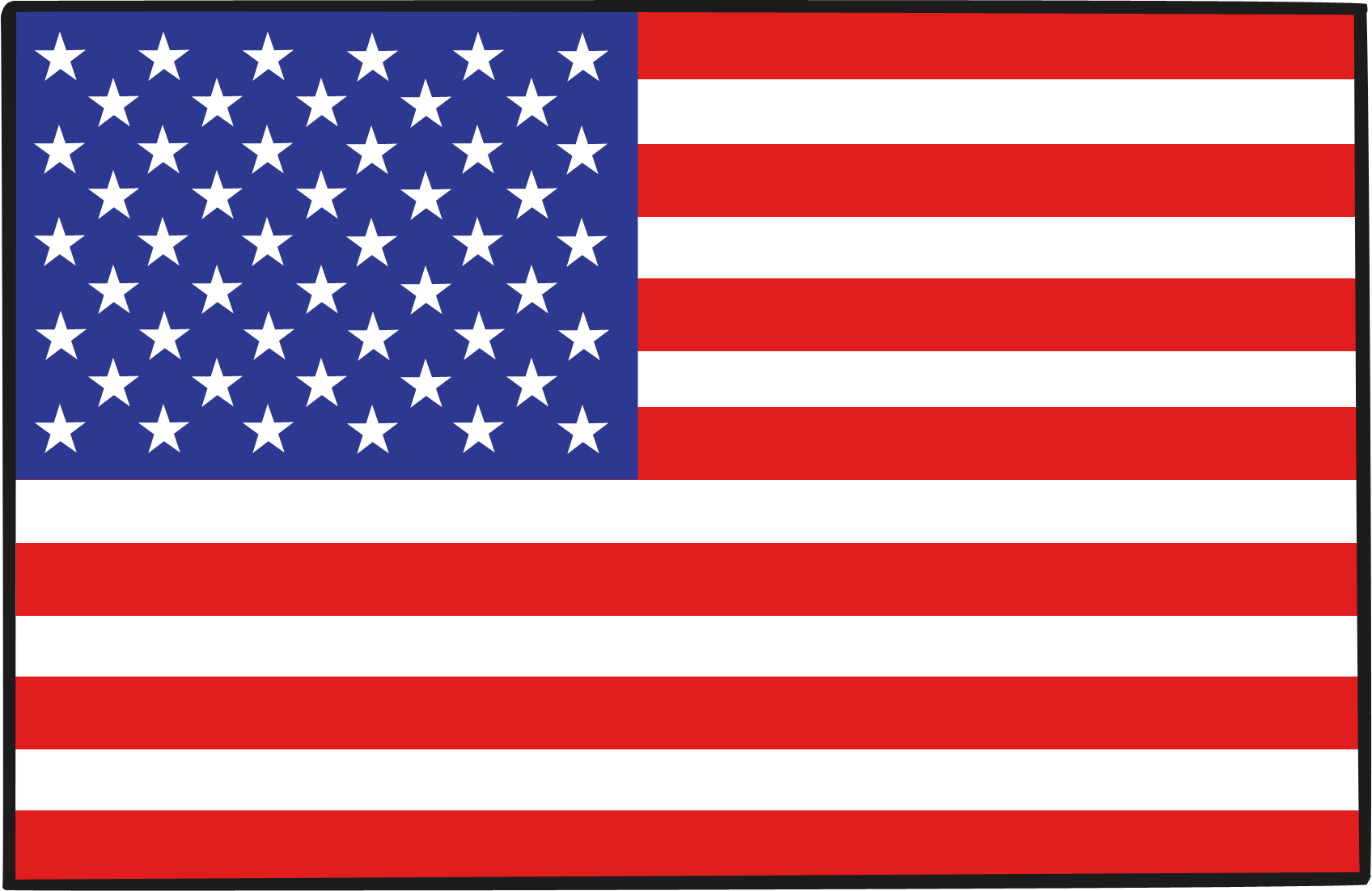 United States
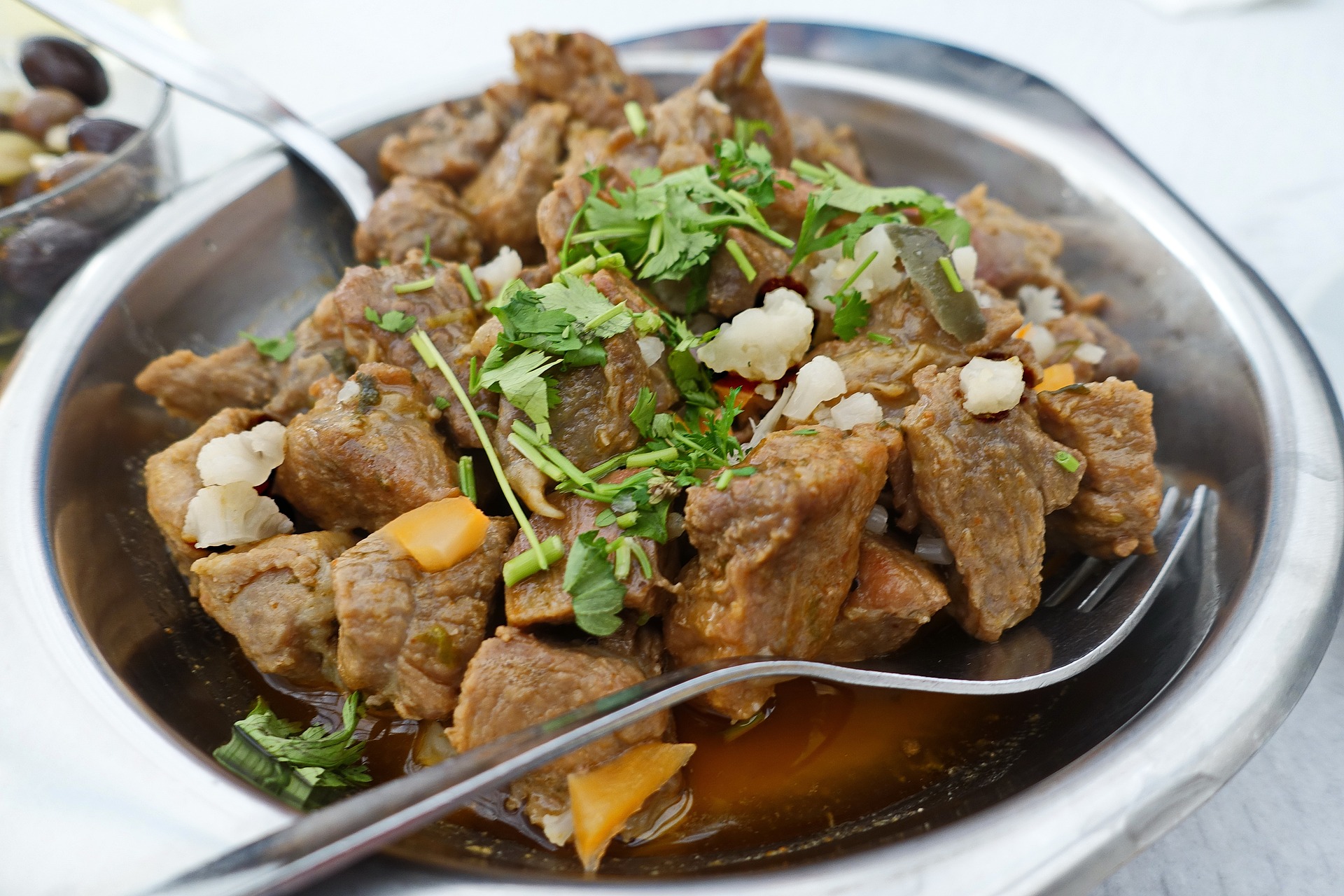 Pot Roast
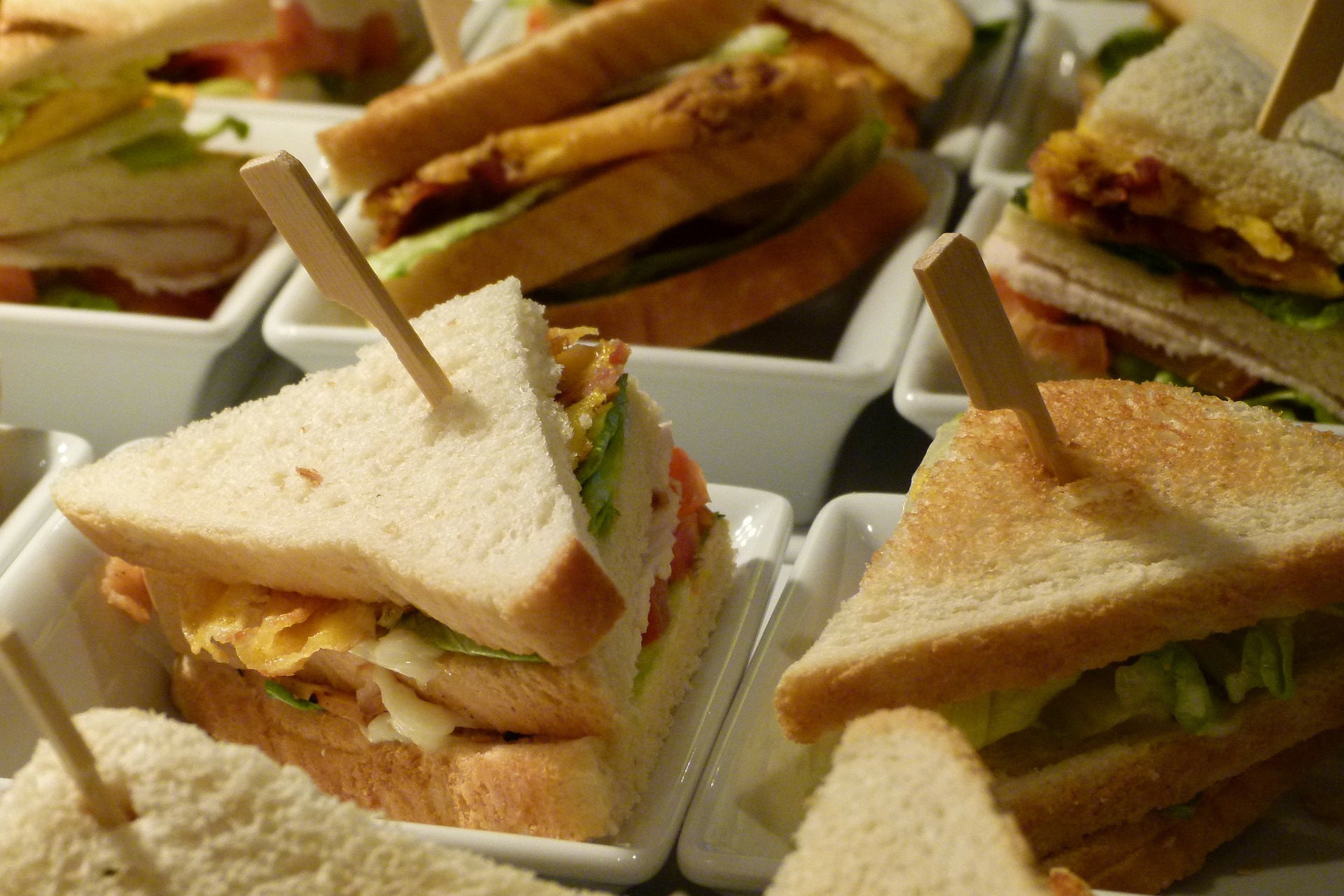 Club Sandwich
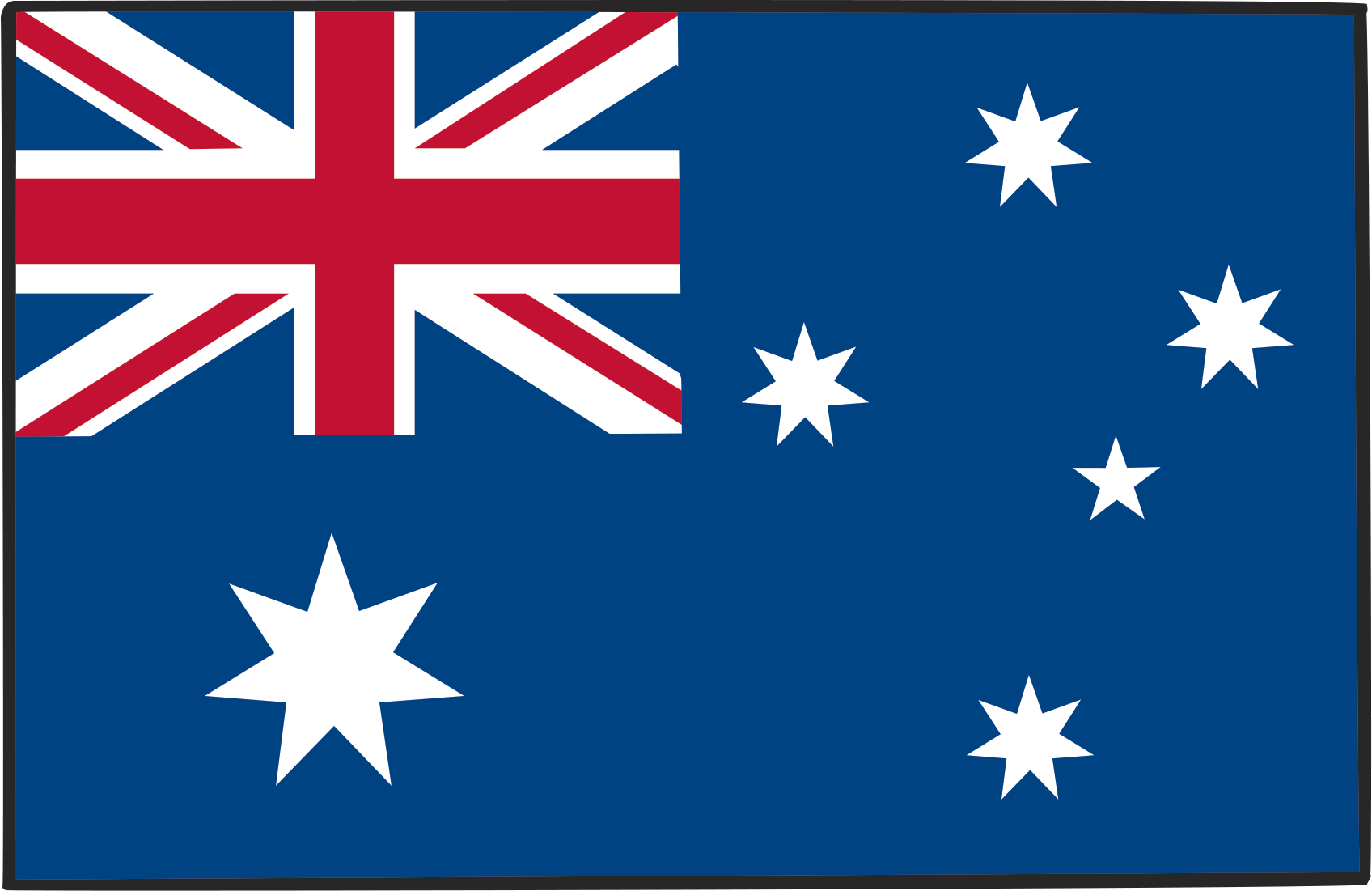 Australia
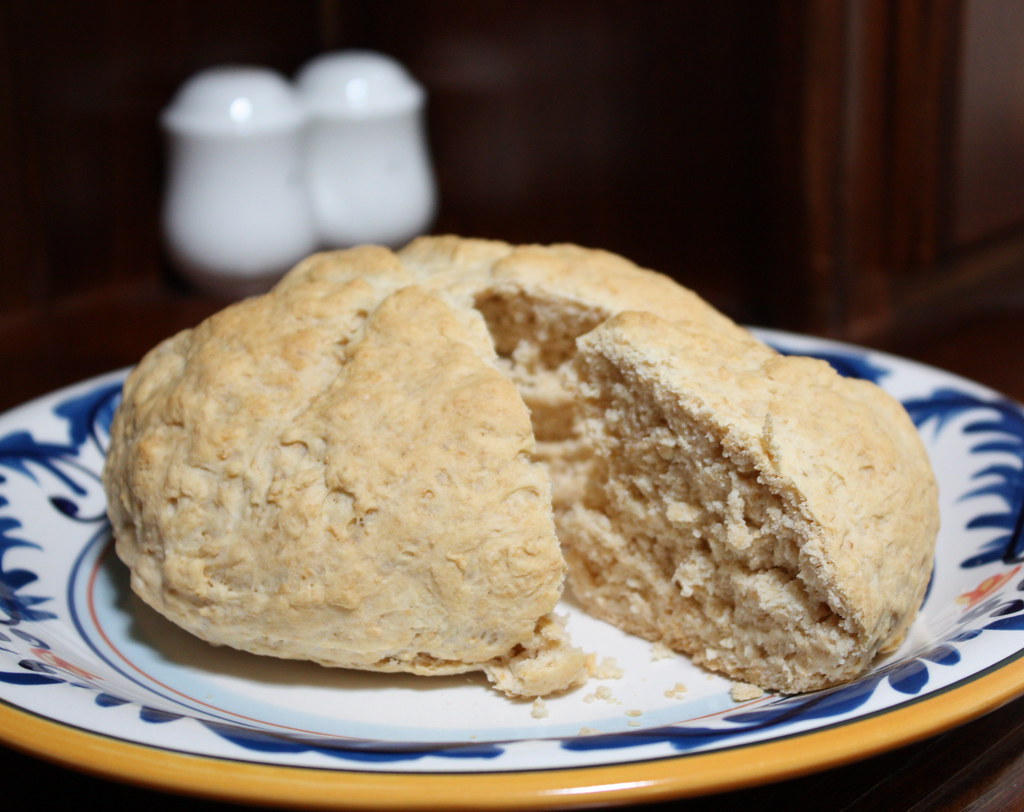 Damper
“Damper” by [HeatherW] is licensed under CC BY 2.0
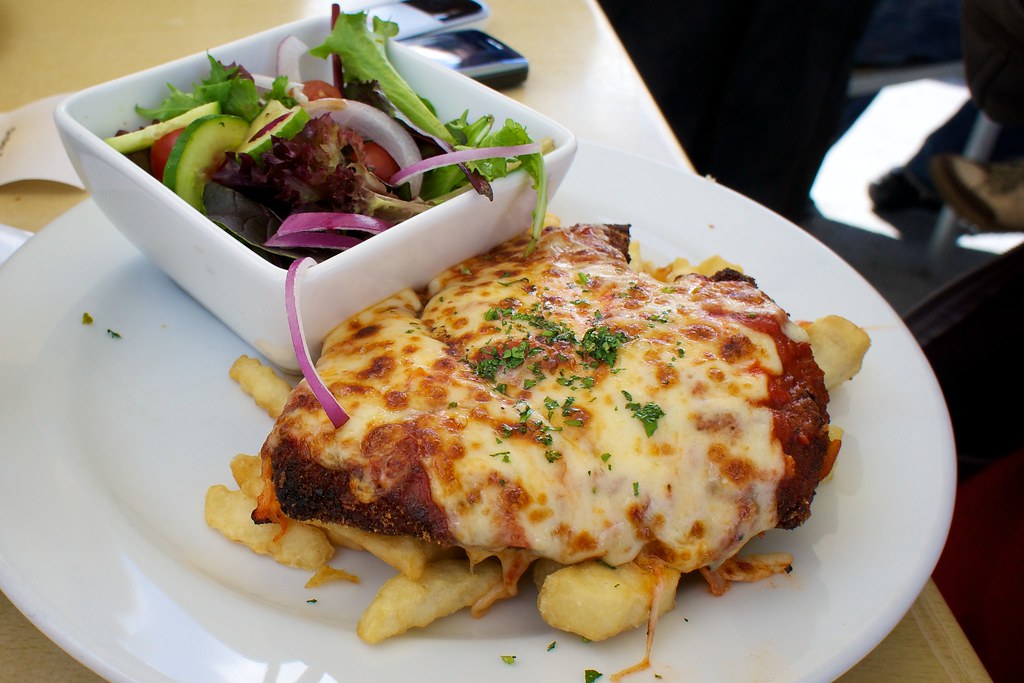 Chicken Parmigiana
“Chicken Parmigiana” by [thepatrick] is licensed under CC BY 2.0
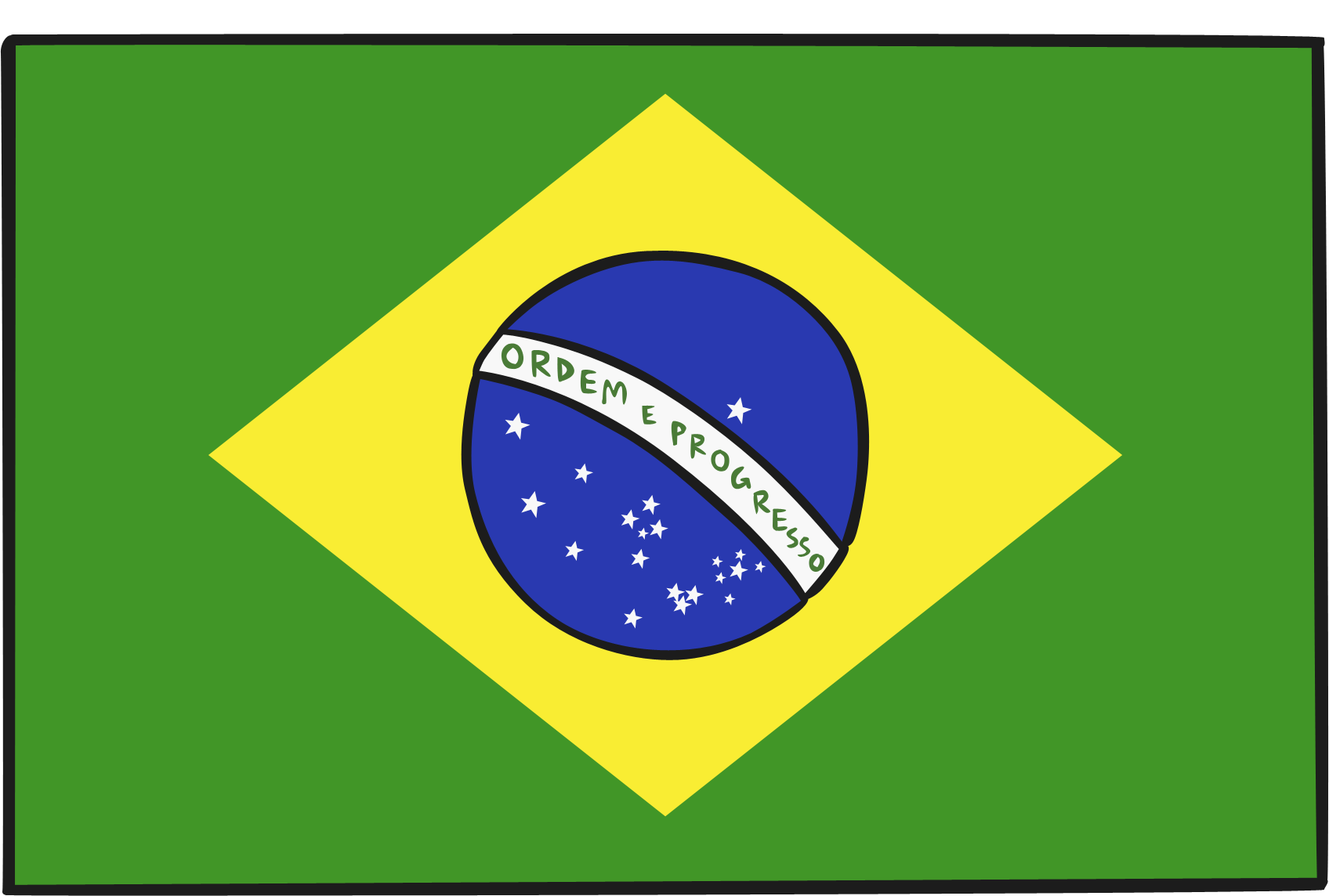 Brazil
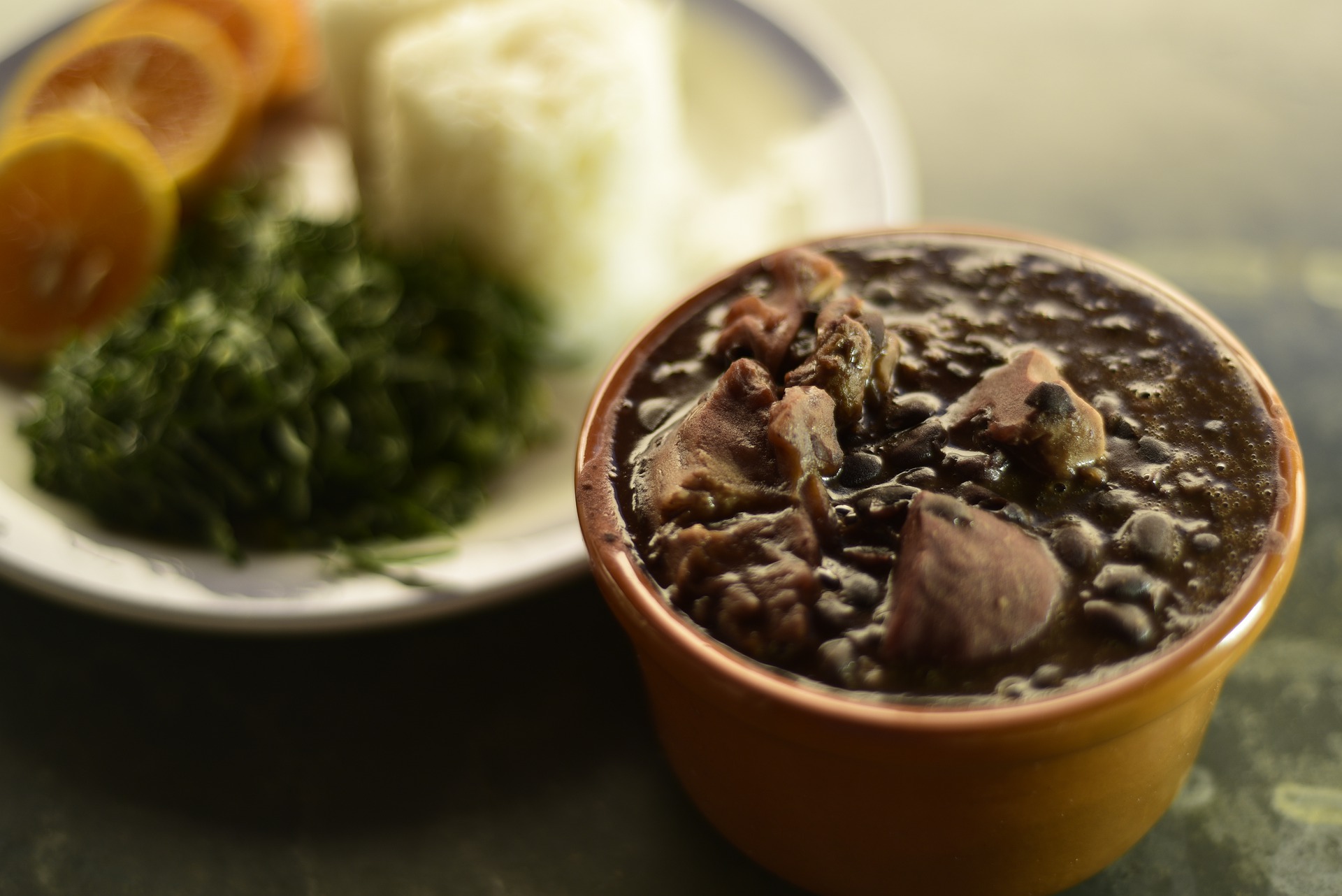 Feijoada
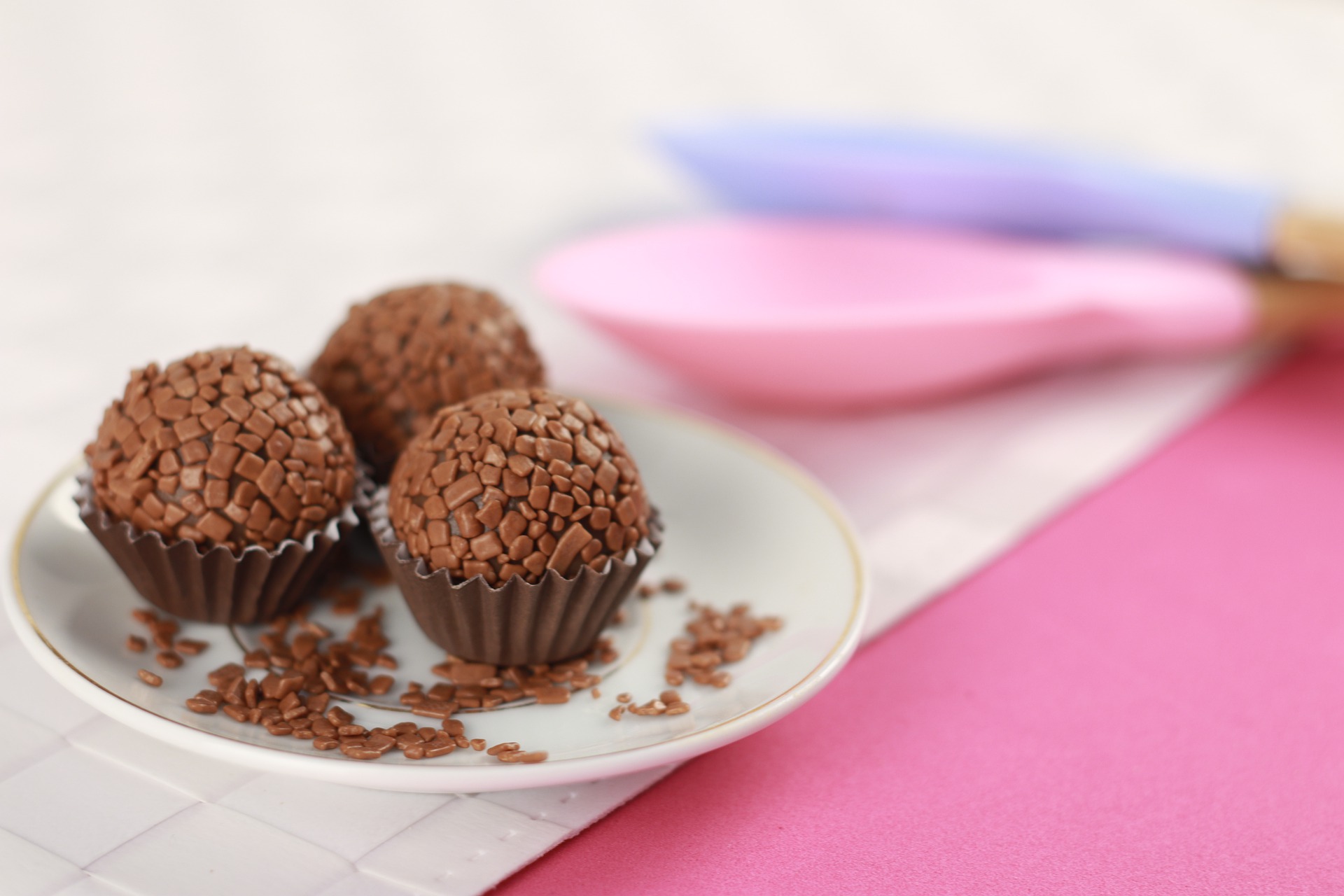 Brigadeiro
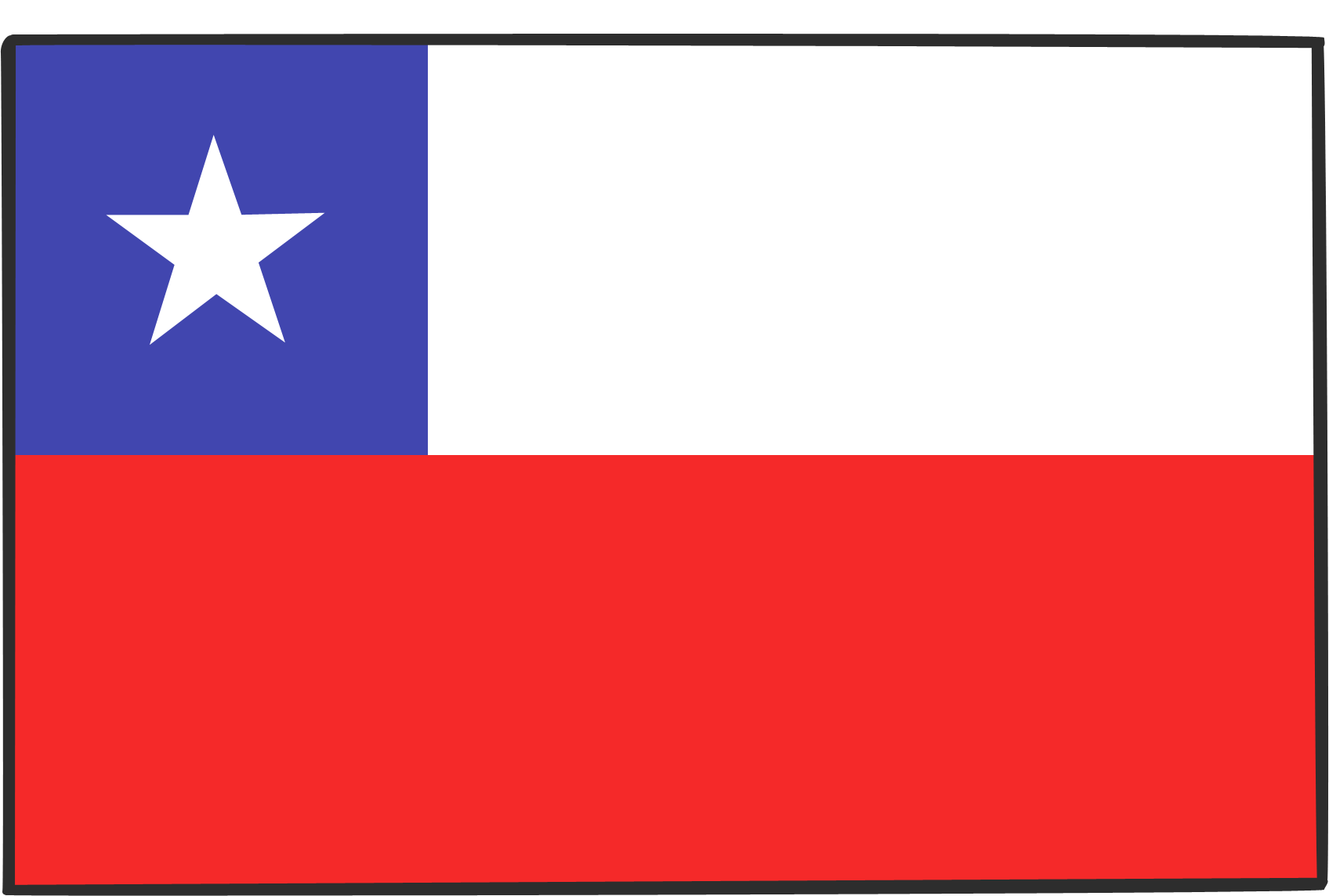 Chile
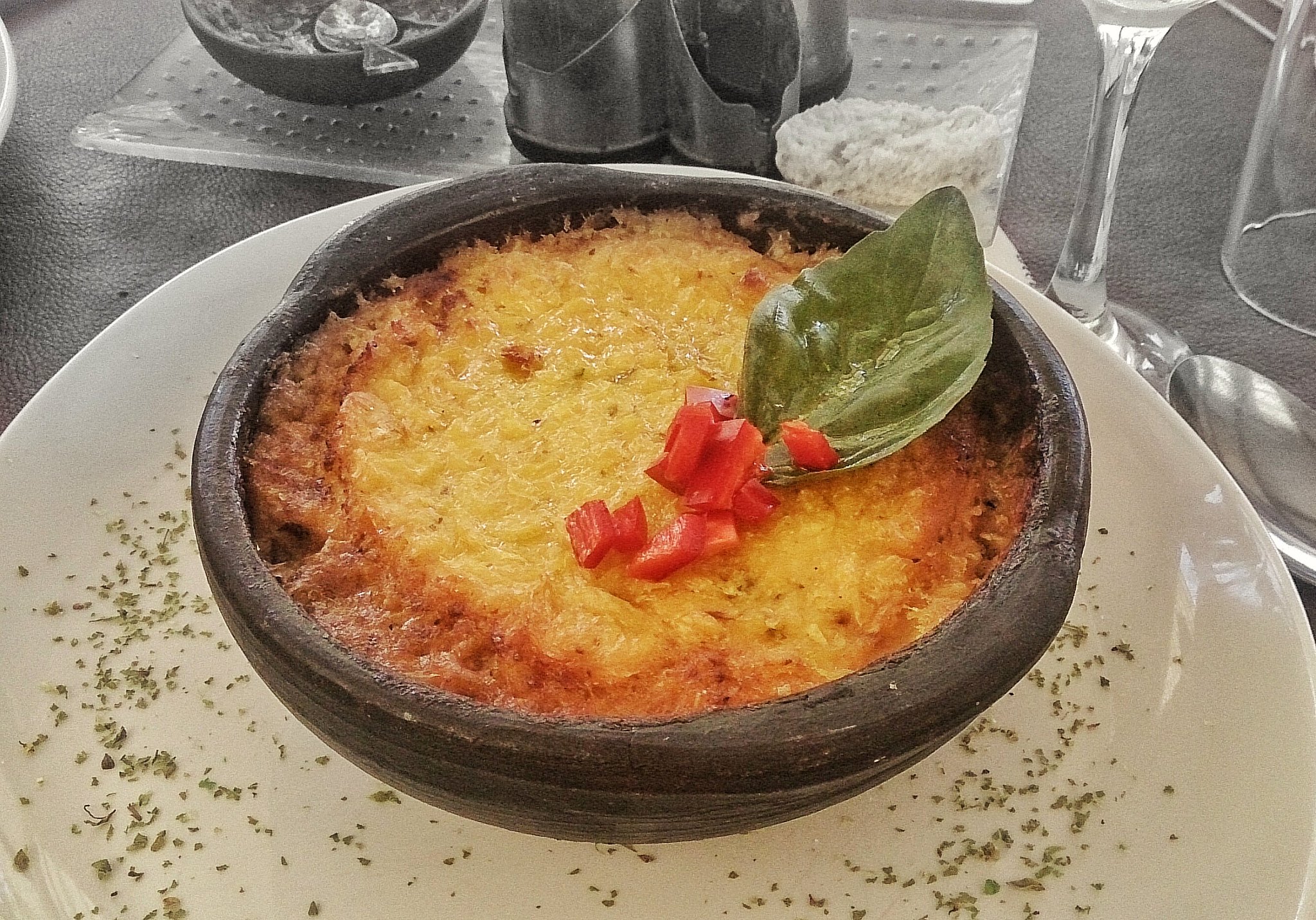 Pastel De Choclo
“Pastel De Choclo” by [mariela morales] is licensed under CC BY 2.0
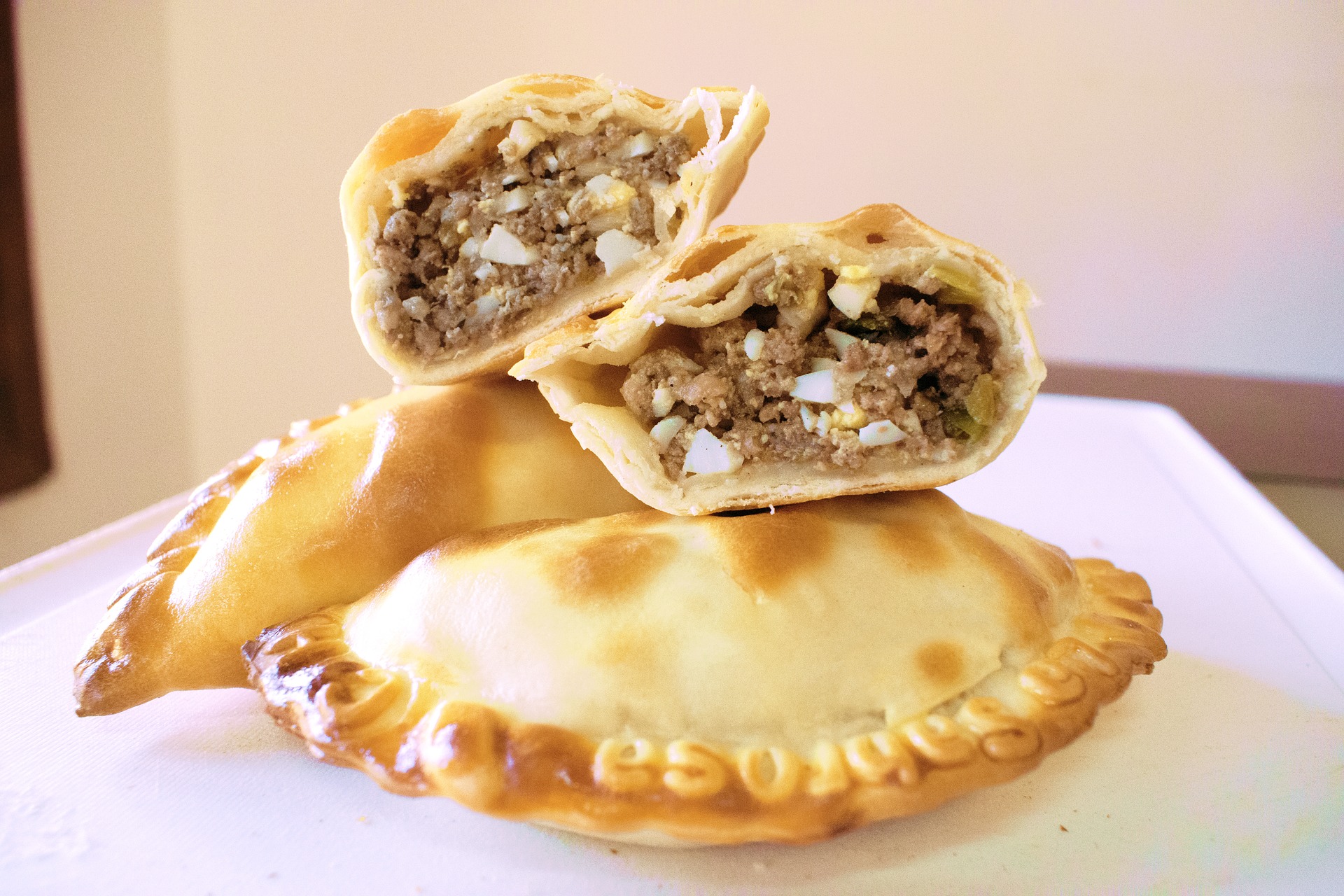 Empanadas
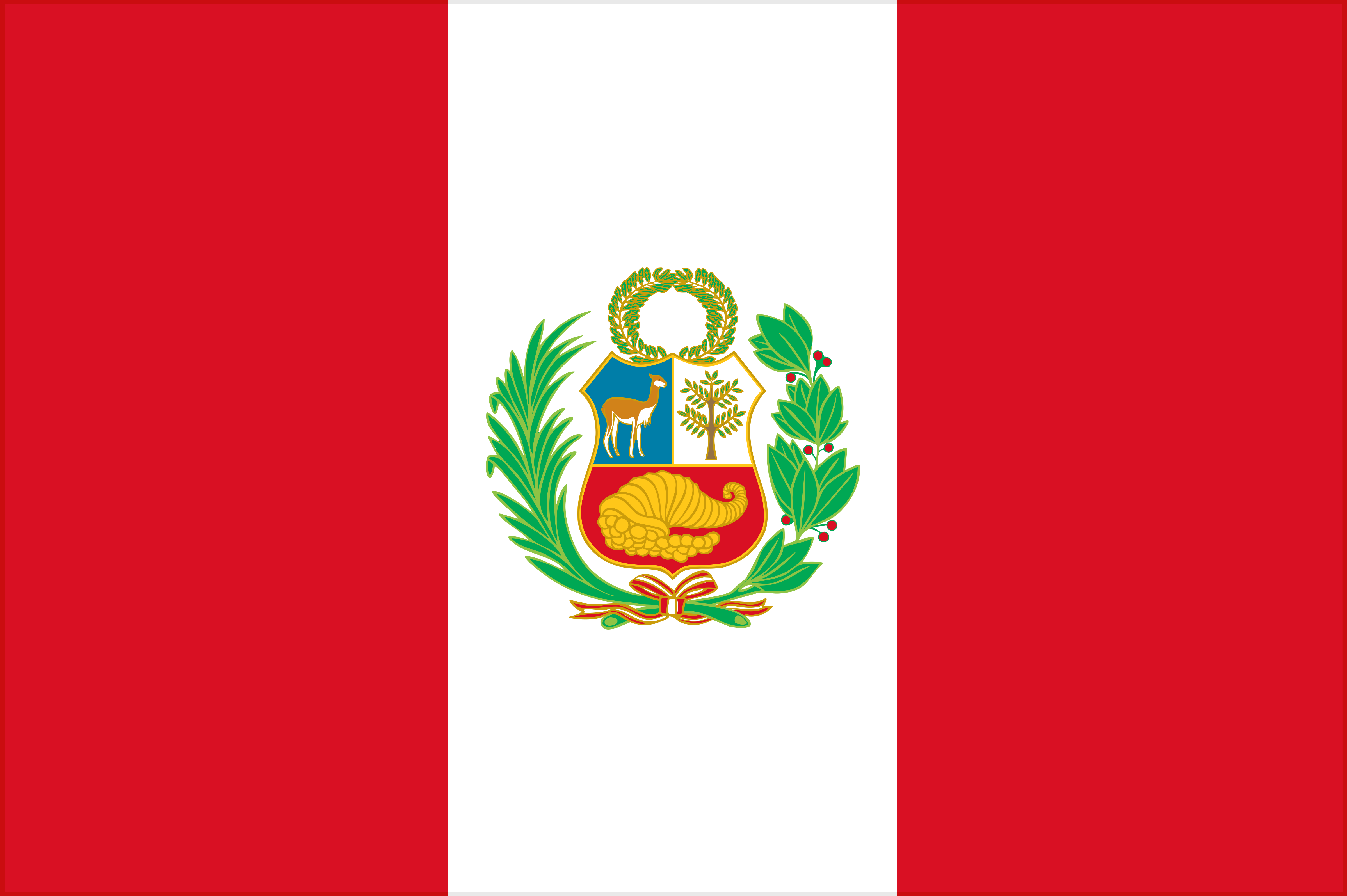 Peru
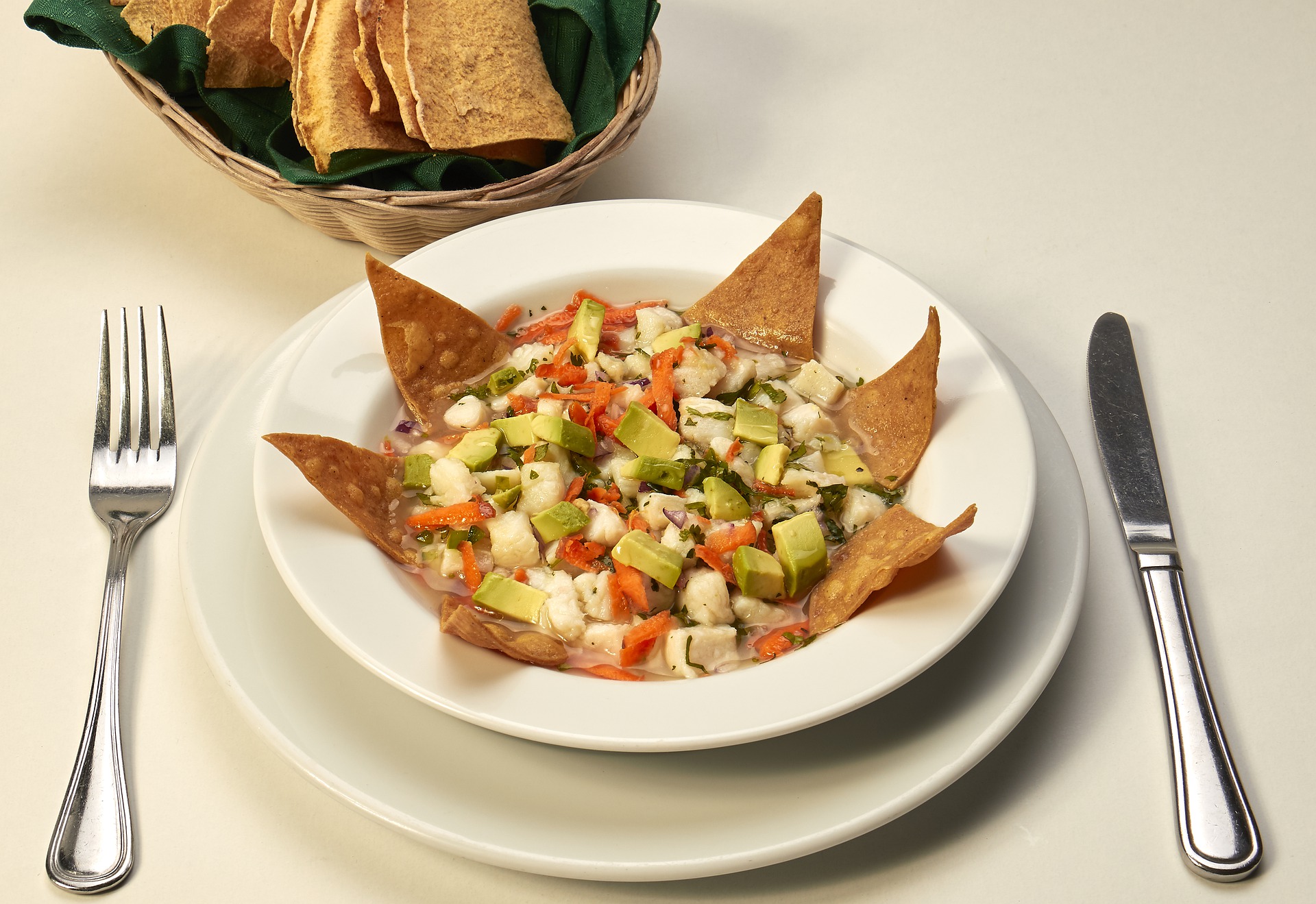 Ceviche
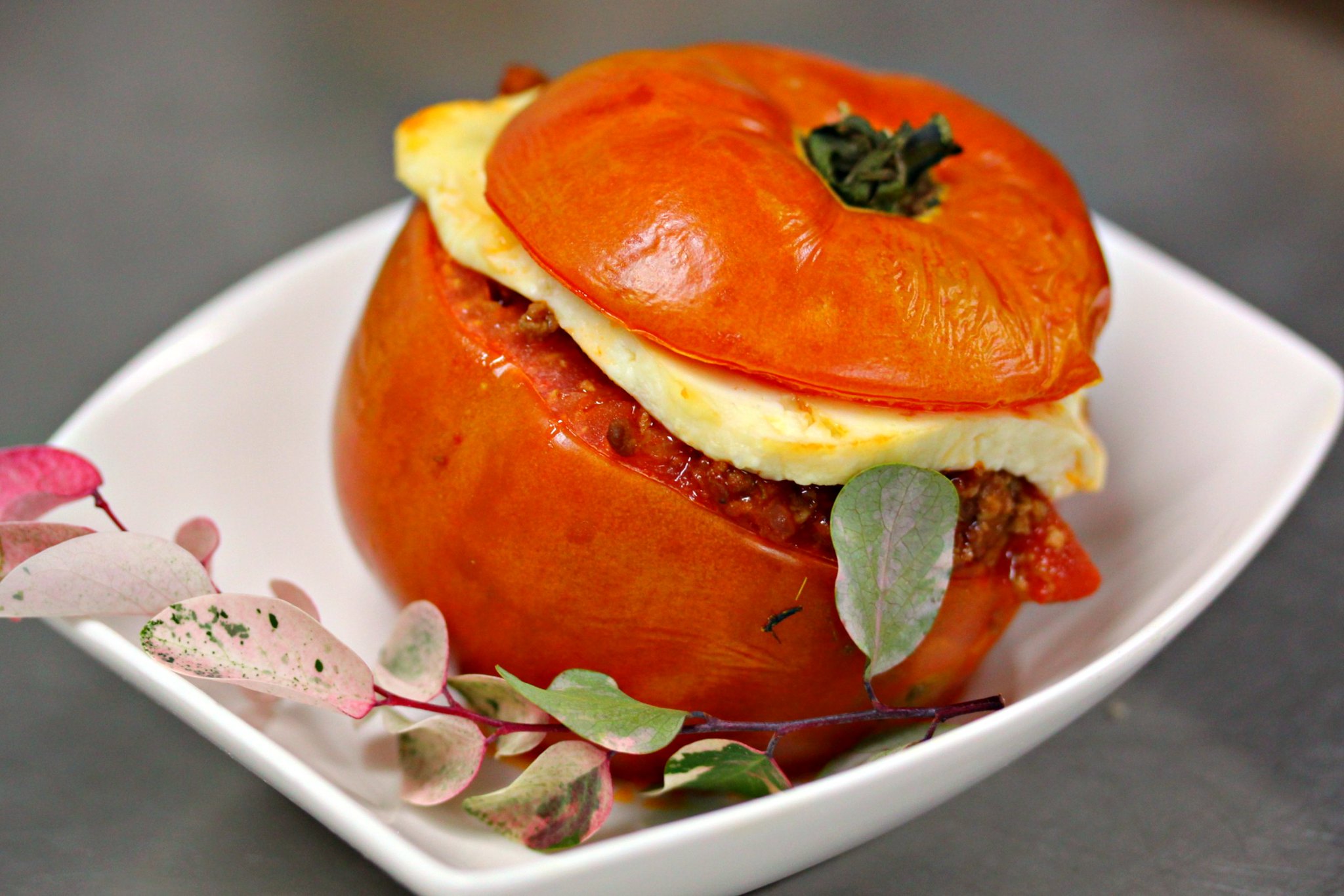 Rocoto Relleno
“Rocoto Rolleno” by [franzconde] is licensed under CC BY 2.0